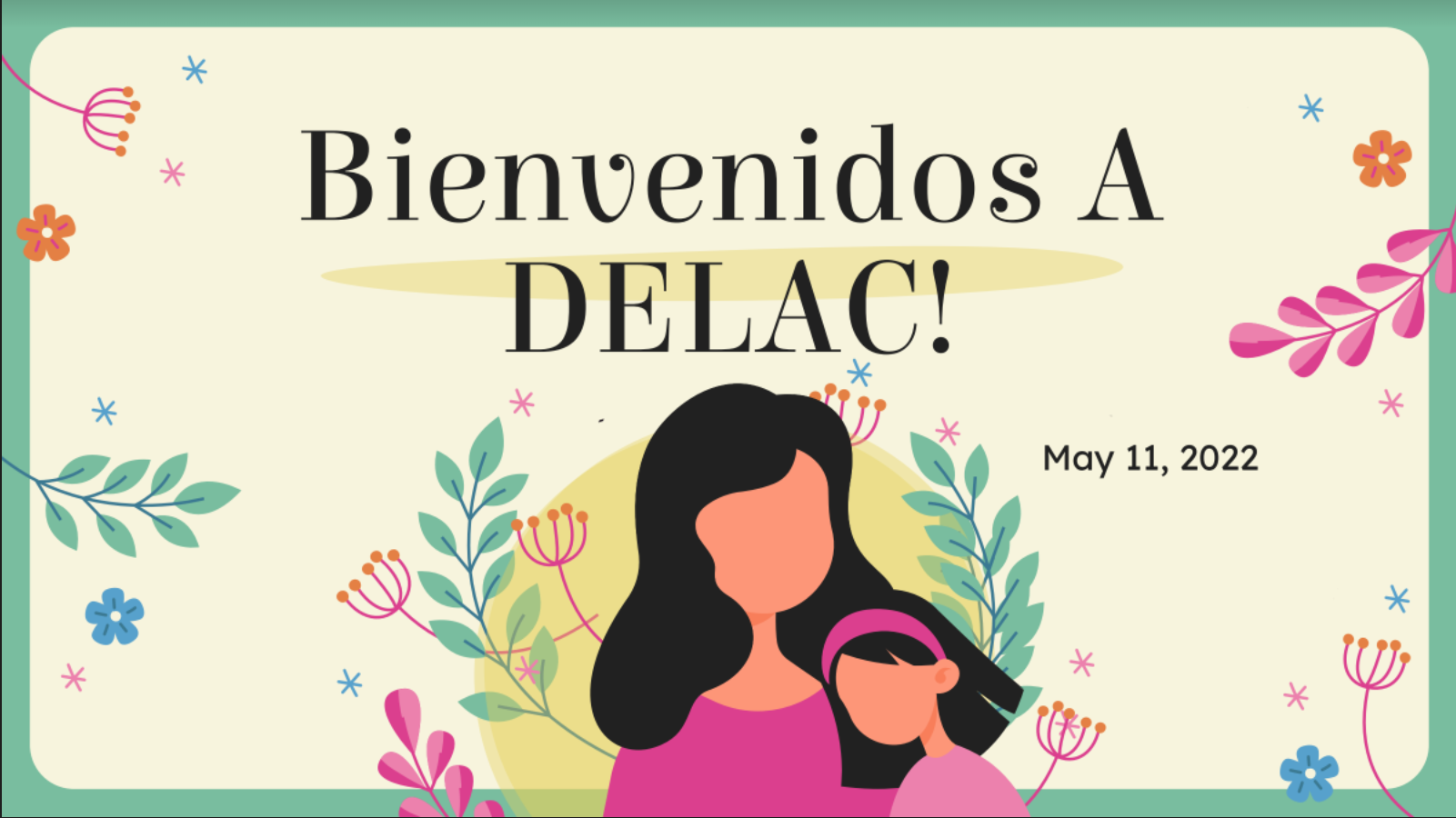 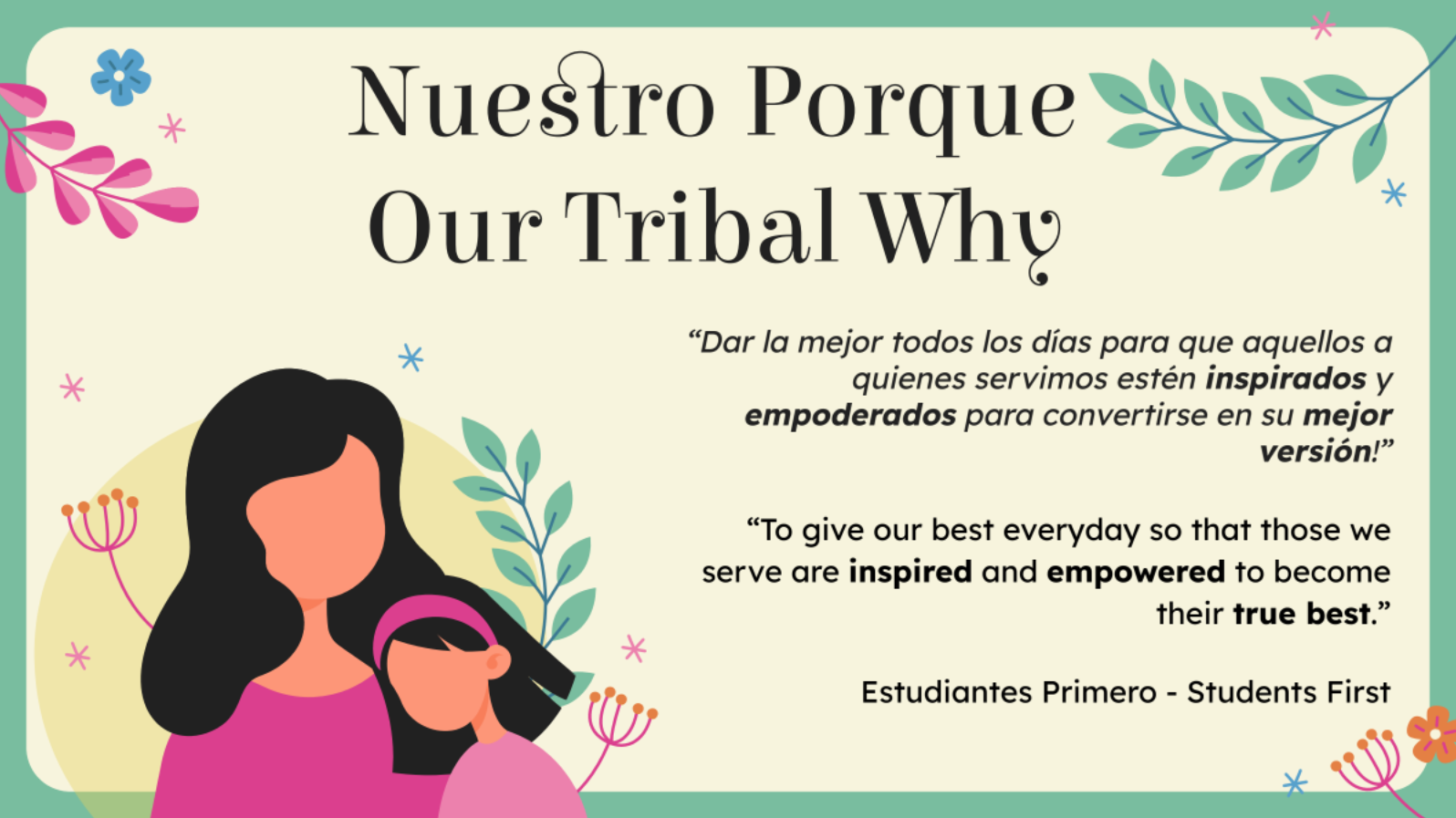 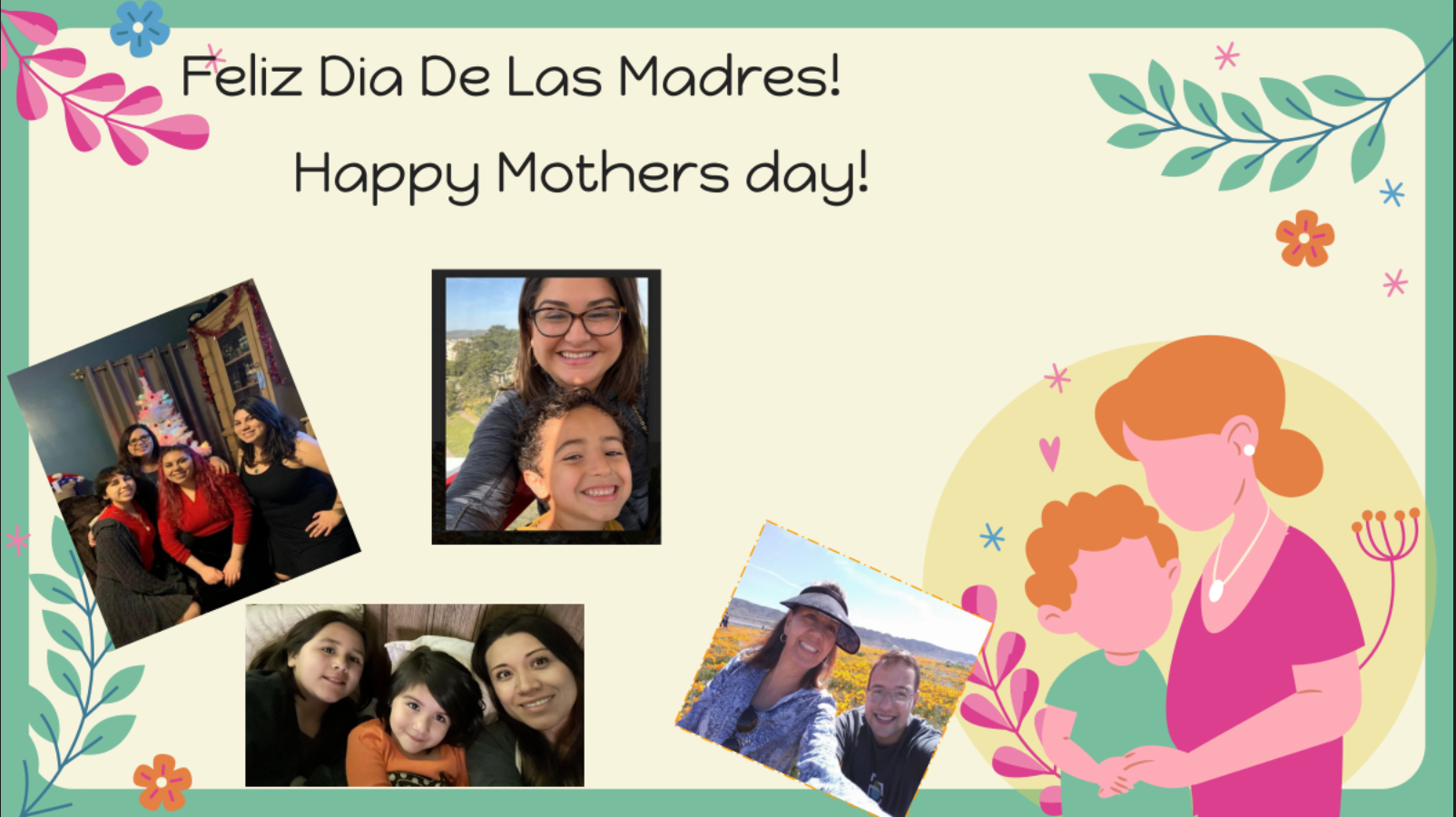 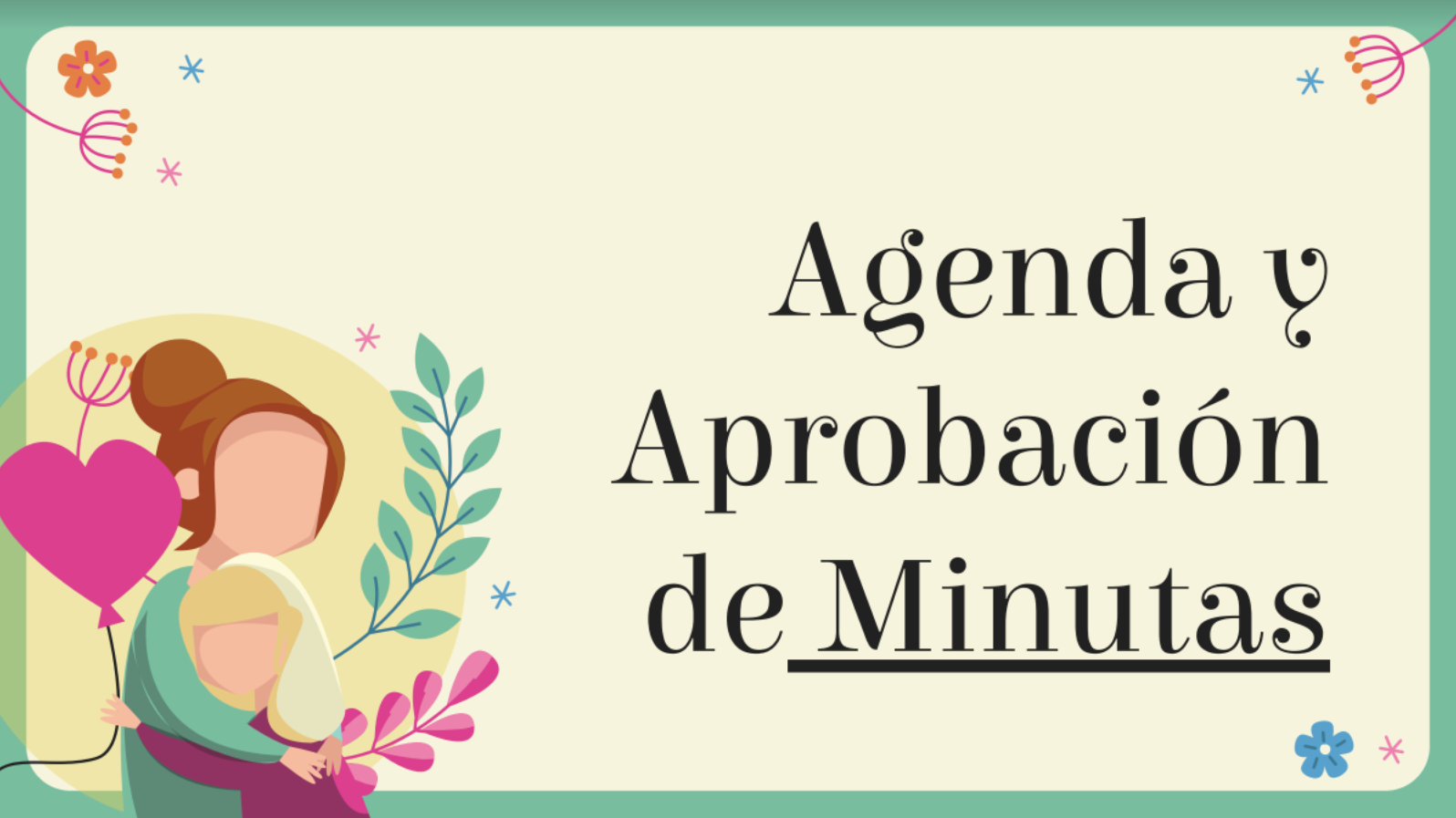 Agenda
Next Year’s Schedule 
Calendario del próximo año
01
Title 1 
Titulo 1
05
02
Graduate Student Profile 
Perfil del estudiante de posgrado
06
End of the year items 
Articulos de fin de Año
Survey Results
Resultados de la encuesta
03
07
Summer School 
Escuela de Verano
Raffle /Rifa
04
[Speaker Notes: Gio]
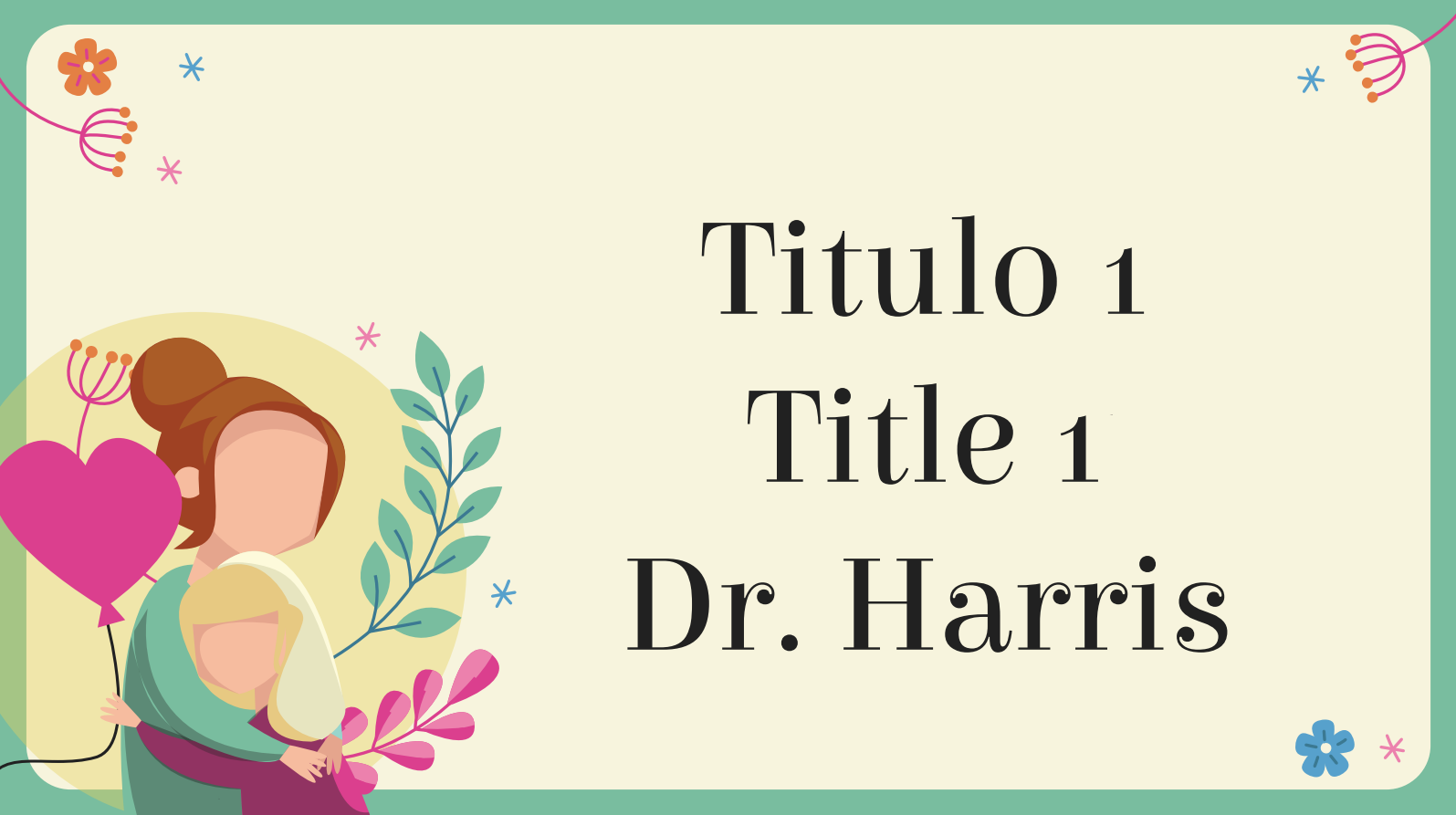 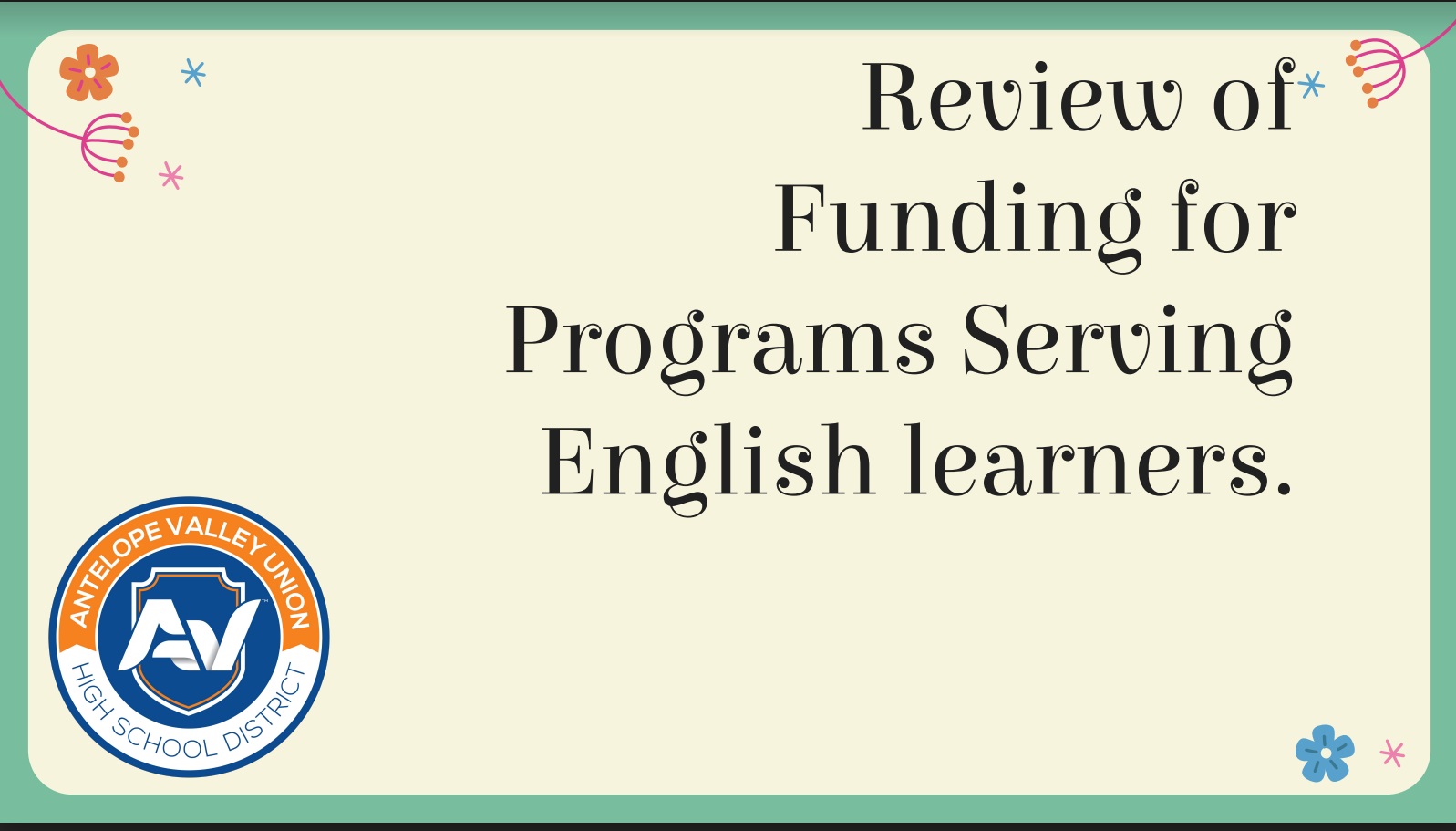 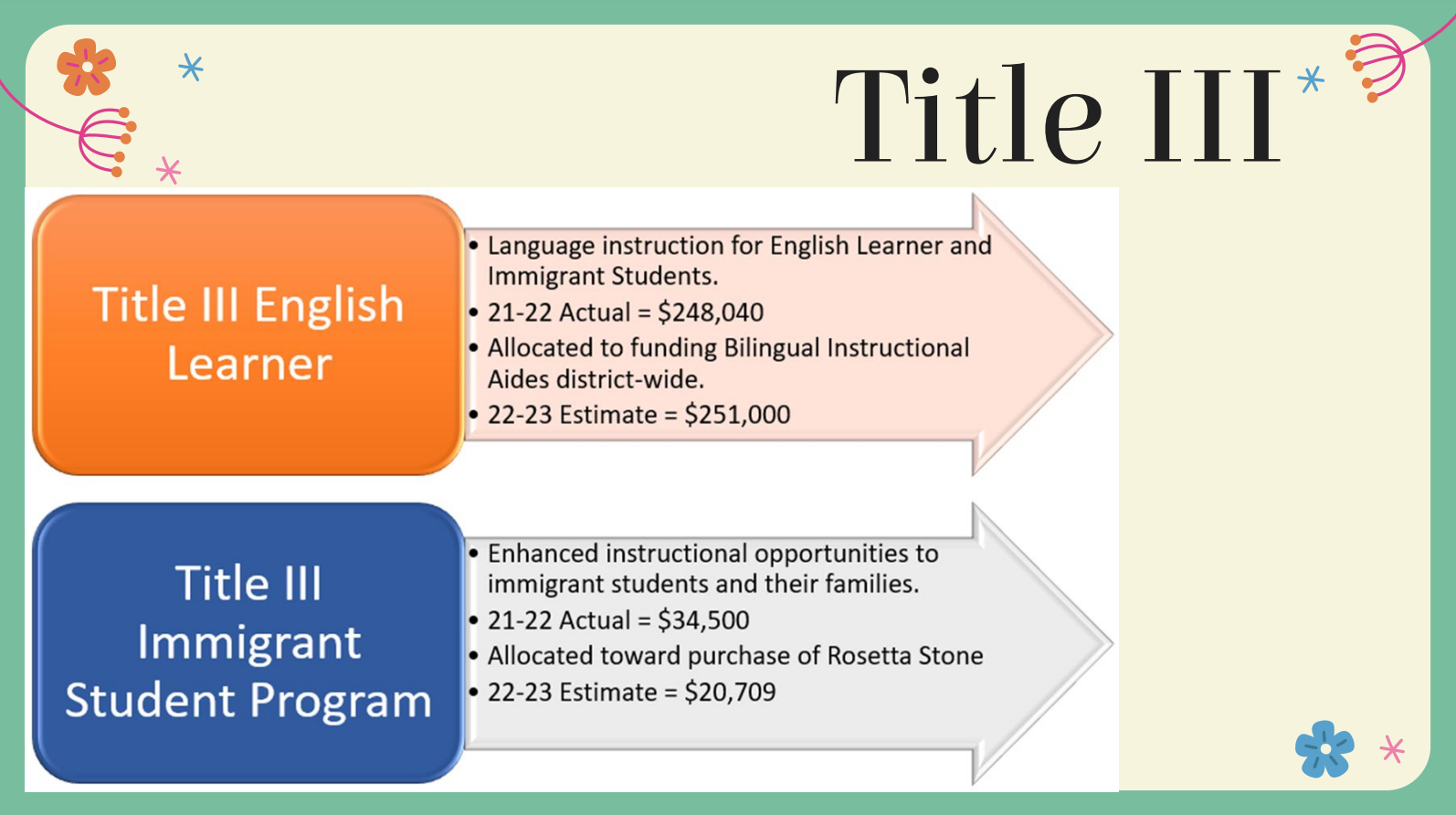 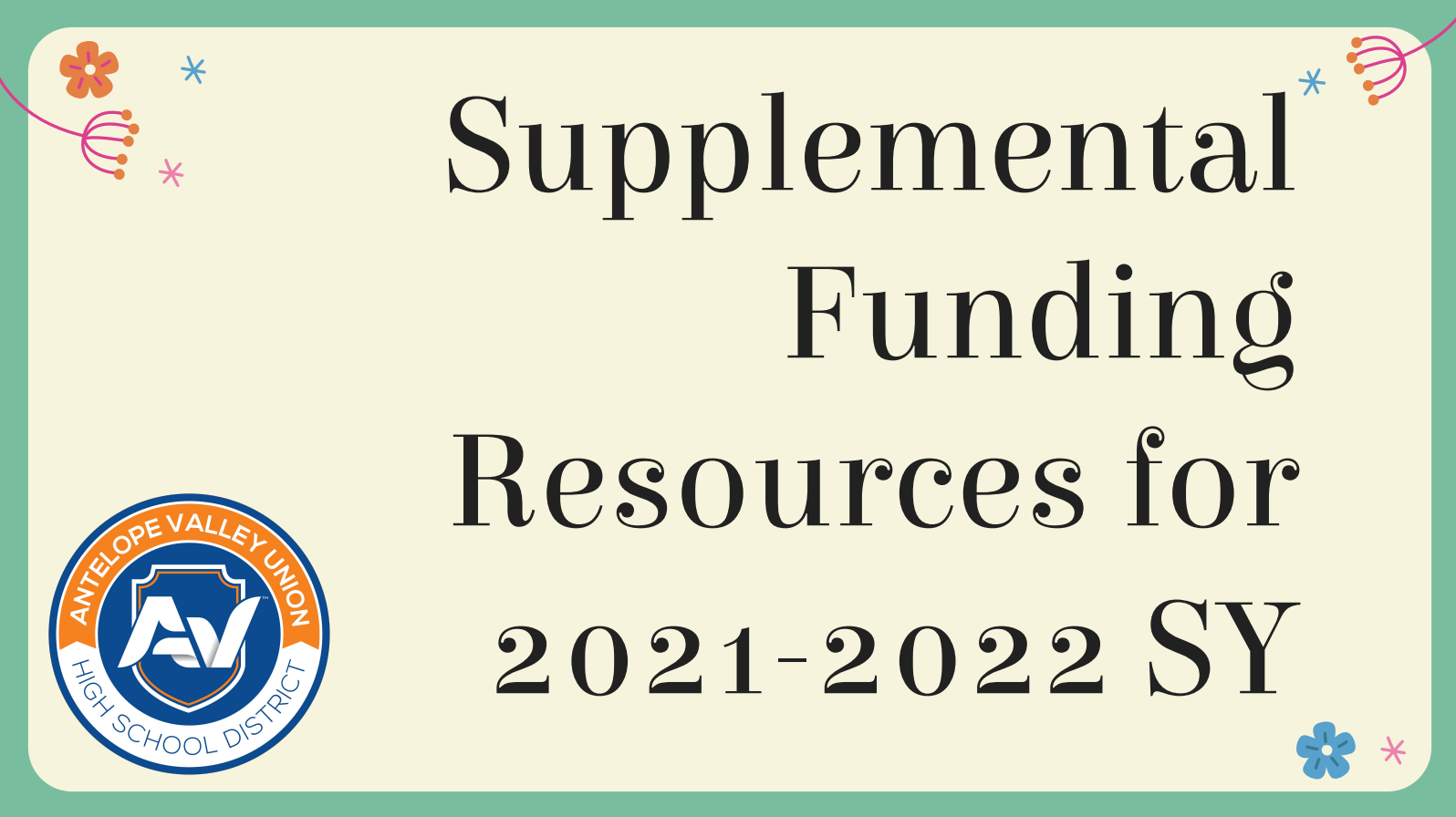 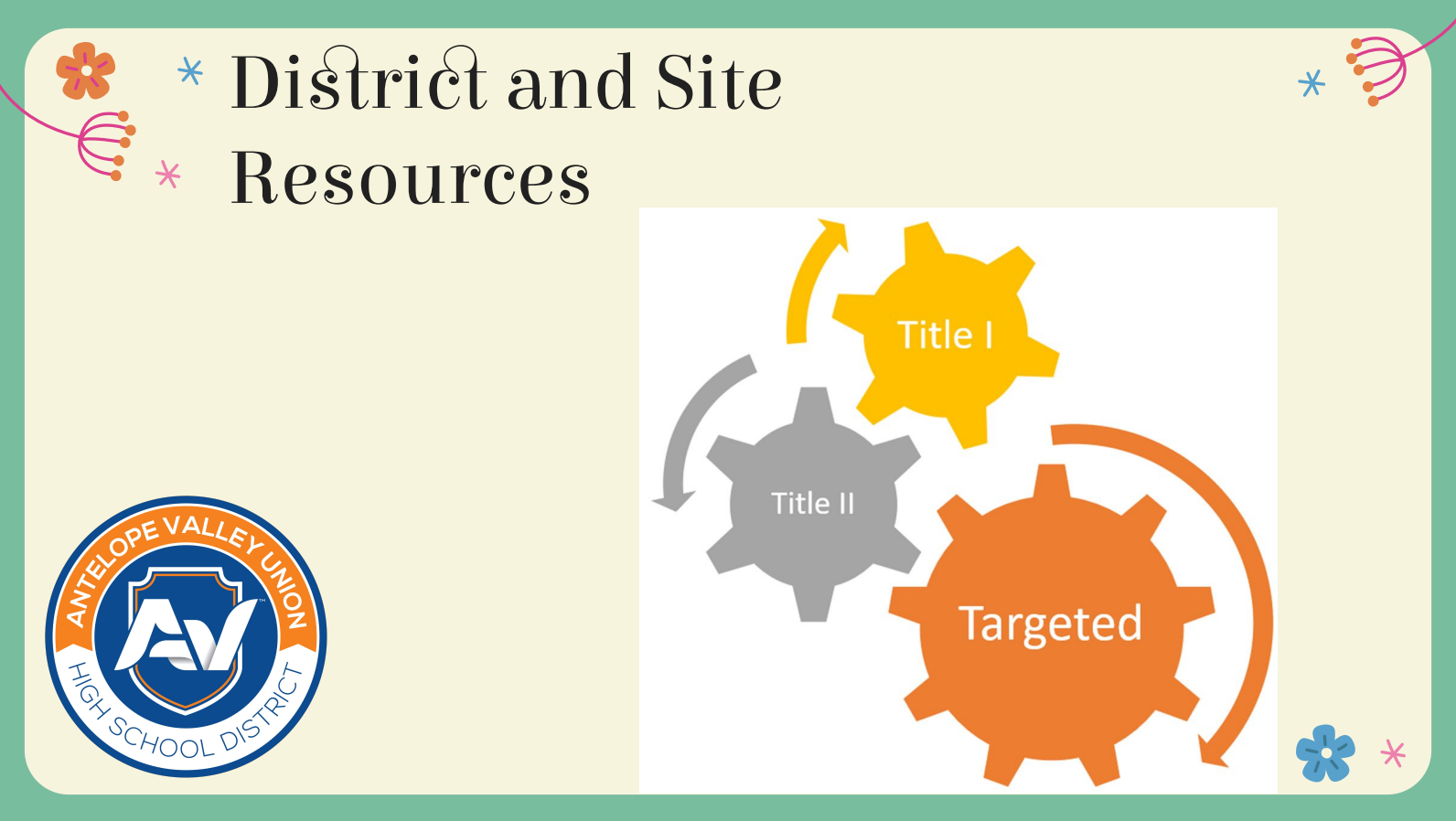 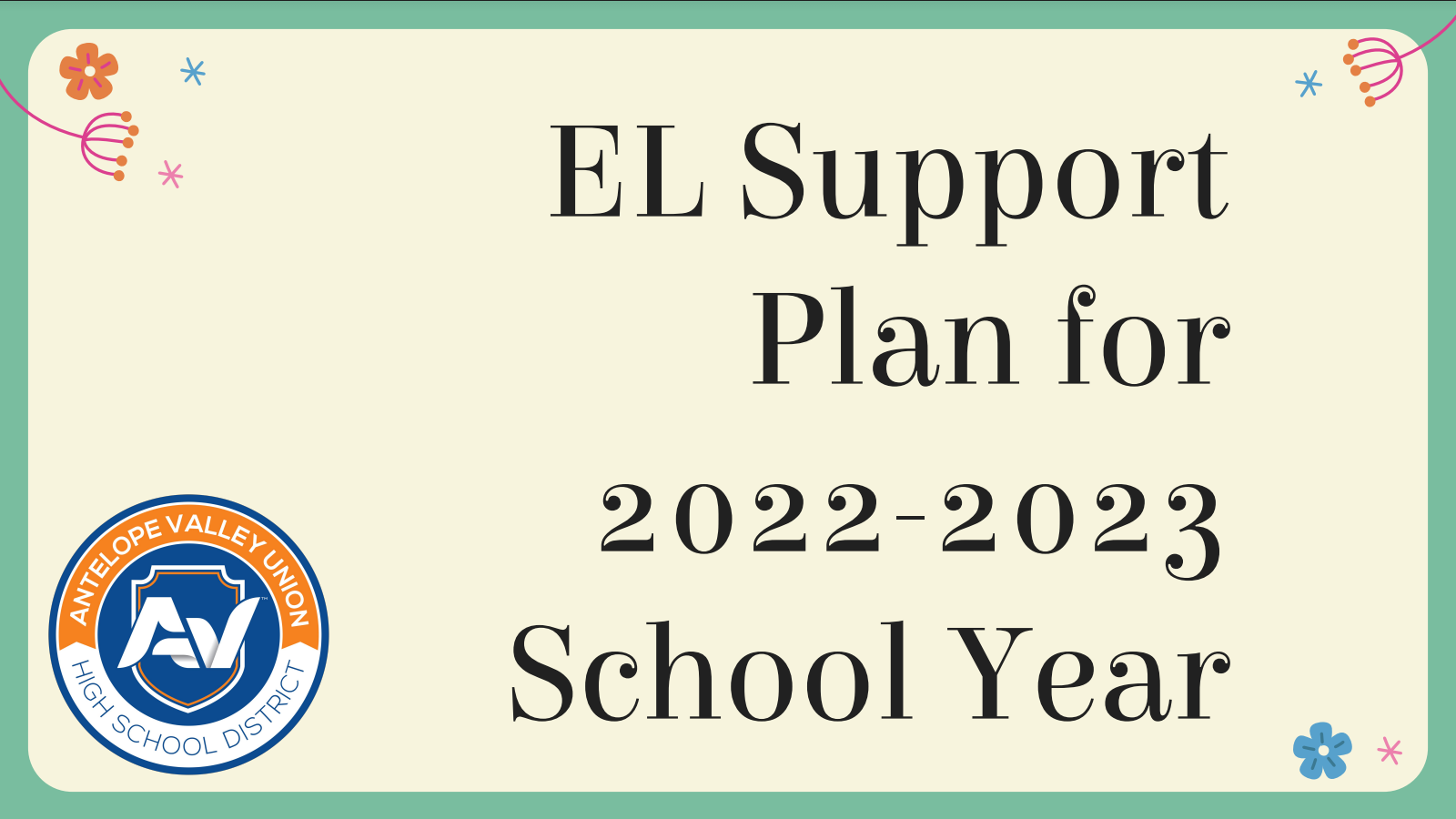 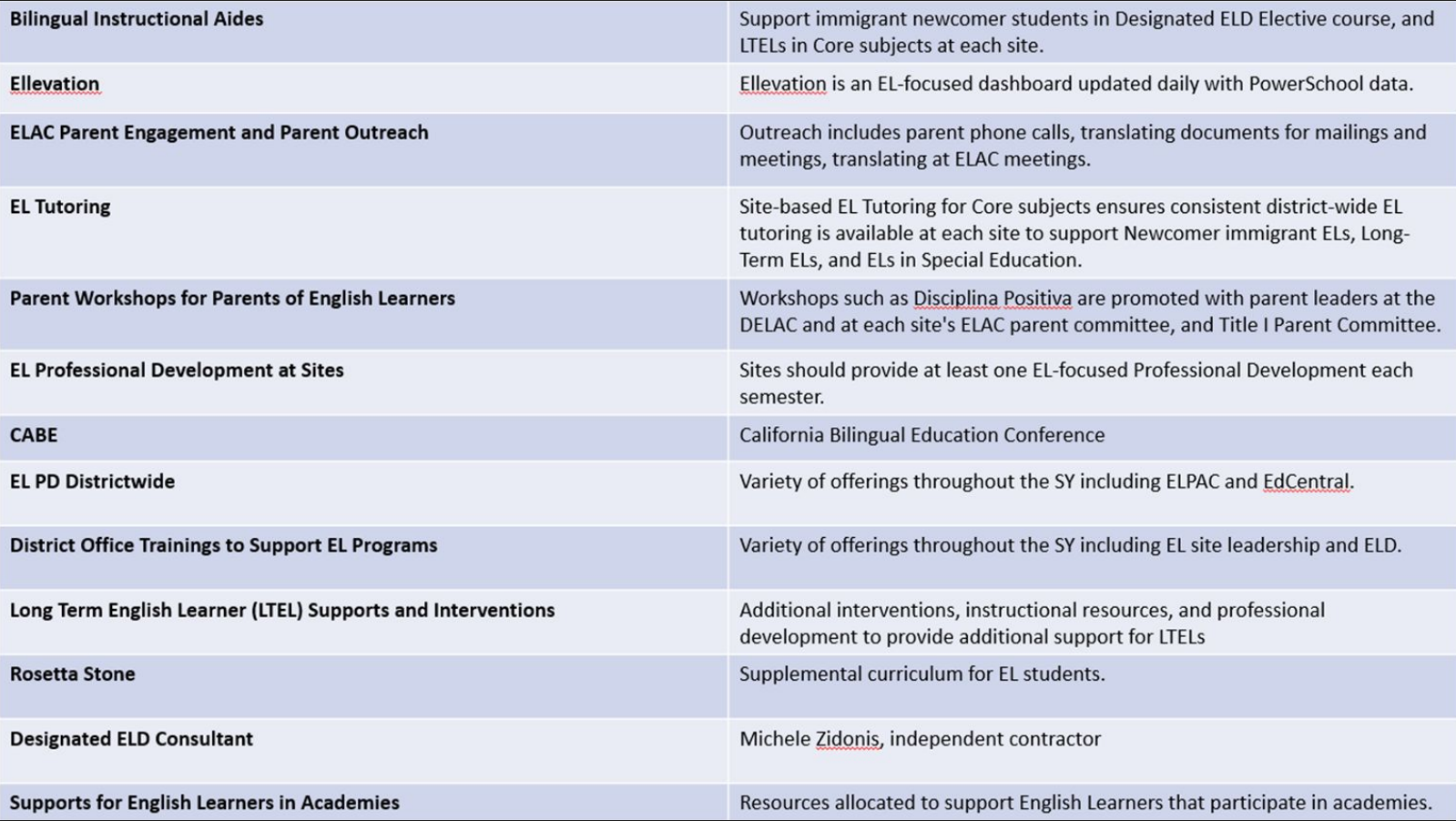 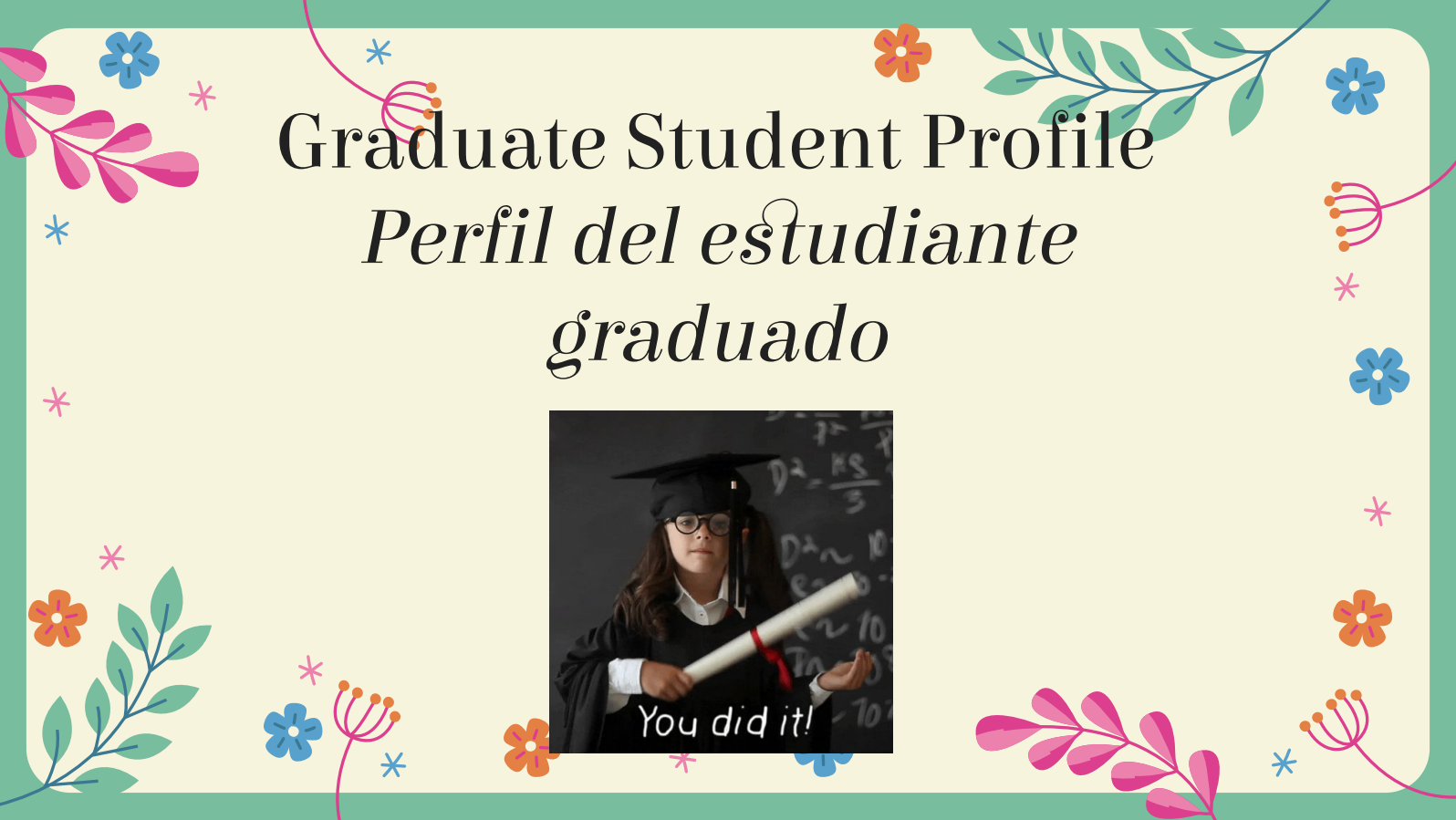 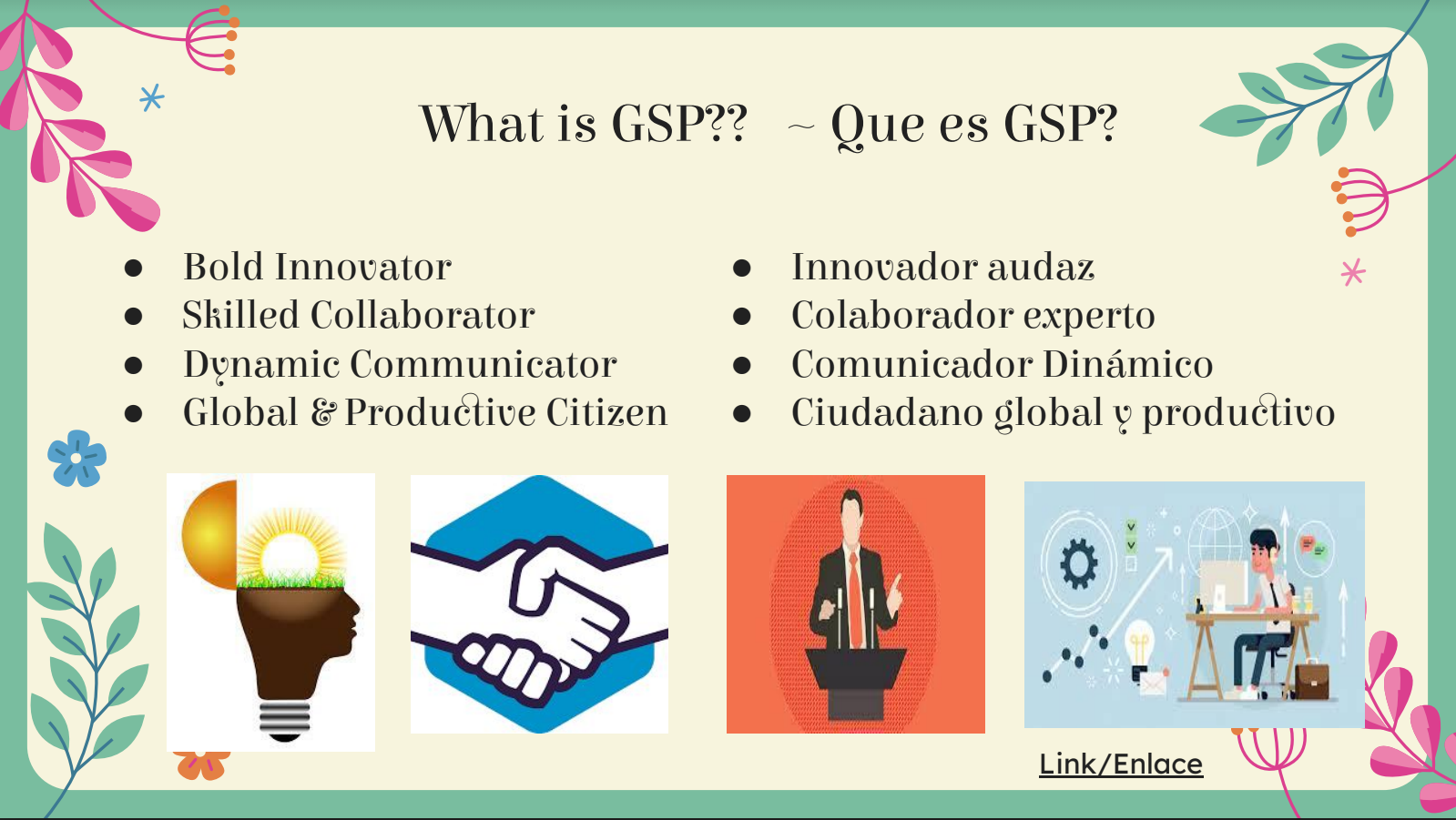 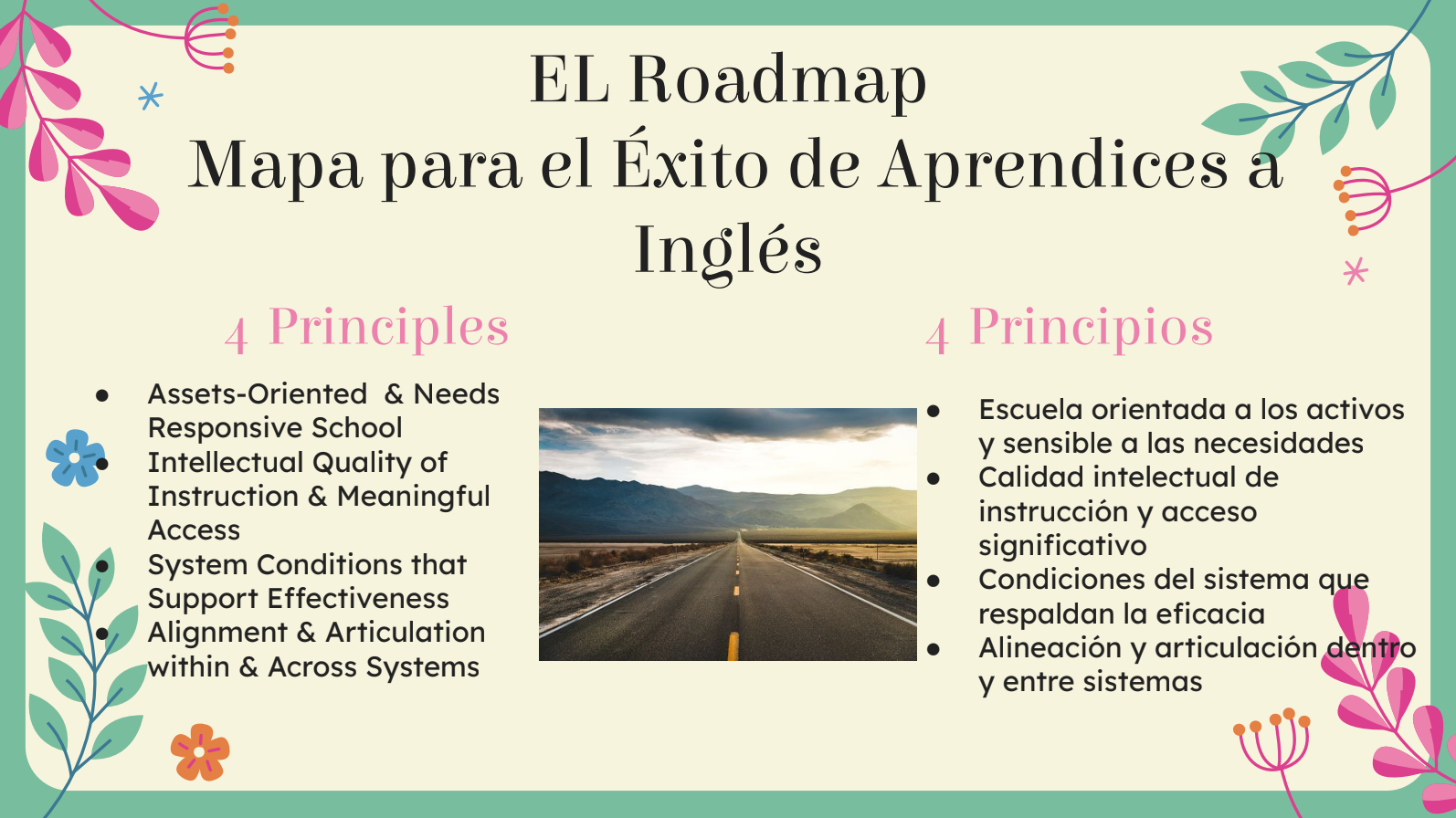 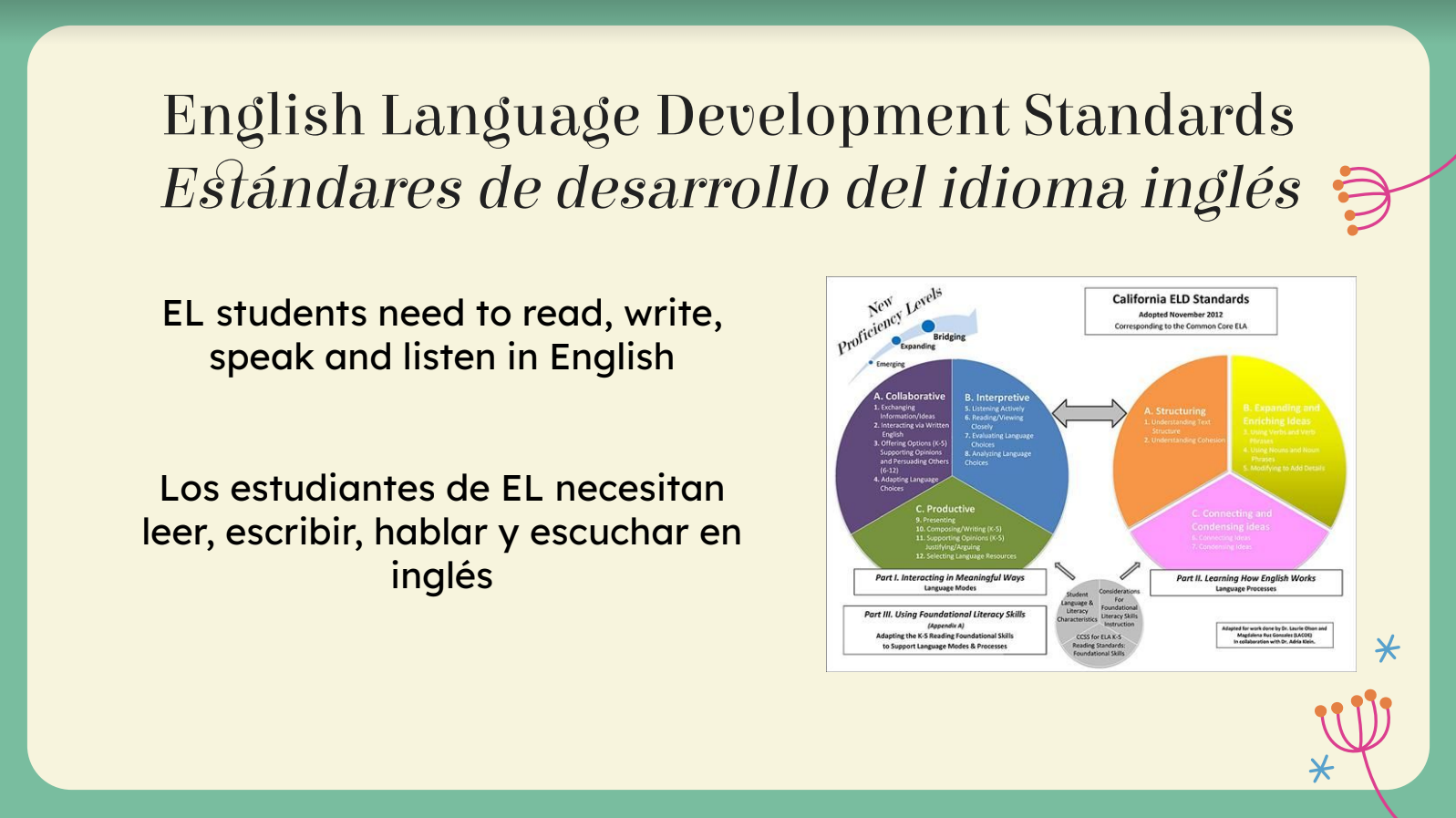 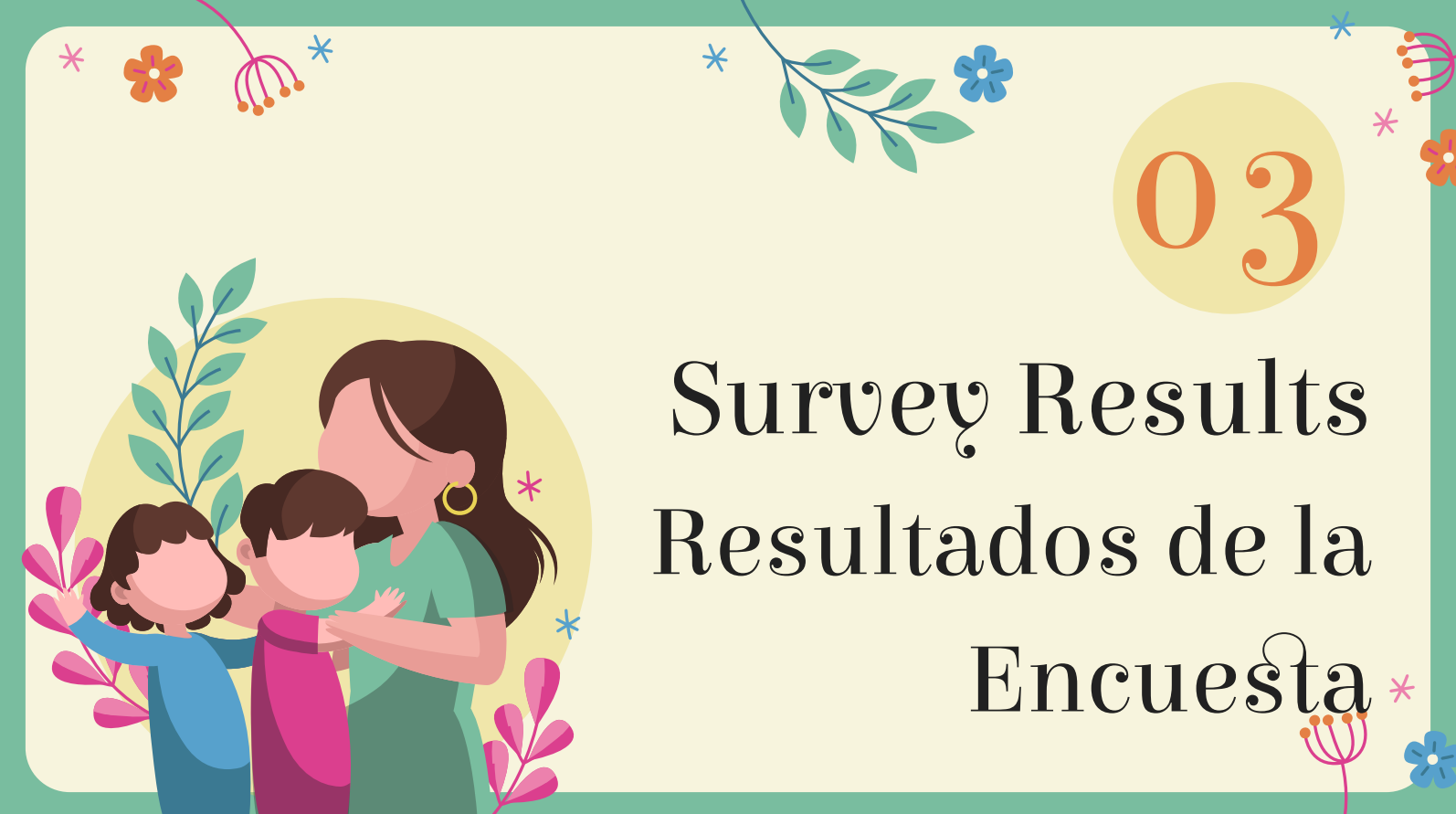 04
Summer School
Escuela de Verano
[Speaker Notes: GIo]
Dates & Applications - Fechas y Aplicaciones
Applications are Online
Aplicaciones estan en linea
Summer School Dates - Fechas 
7/5-7/26/22

Extended School Year 
Año Escolar Extendido
6/29-7/26/22
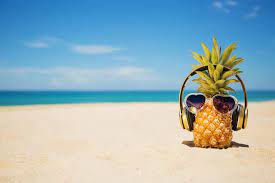 [Speaker Notes: Gio 


AVHS- https://docs.google.com/forms/d/e/1FAIpQLSdLpZ3M1udizCluZNhTjsC_53zPPdUaEtcZDtrKnpzAmjoS-A/viewform
DWHS-https://docs.google.com/forms/d/e/1FAIpQLSfixf_KR6xmFsY65yeCm71ChsNhLUYocFPMpE-fV75WOcOlbw/viewform 
EHS- https://docs.google.com/forms/d/e/1FAIpQLSeHSGP9anoilNduC0zjRtuUocSOCXJyDNndWmSPws3kD6xHAw/viewform
HHS- https://docs.google.com/forms/d/e/1FAIpQLSfCdYYol4LZItYBHhxjJNjVP4UafsCKna_-1NKGmRoBrJTmPA/viewform
KHS - https://forms.gle/iPF9stGjSodG7KvG8
LHS - https://docs.google.com/forms/d/e/1FAIpQLSc7cEcfZIlti7aENLUhK593wNViHkToIeWKljxX10skvWzFdw/viewform
LnHS - https://docs.google.com/forms/d/e/1FAIpQLSfevNtSDJUnRODXHb0cAbNBR6NVbtlxQdgMlqM8wOtVRFr63w/viewform
PHS- https://docs.google.com/forms/d/e/1FAIpQLSeLla1TBDVmTBg6-fV5nF8JXN5h9hLsEA2oaezcq9jql7tFow/viewform
QHHS- https://docs.google.com/forms/d/e/-LzsvN7EuPxCj22yoK00zg/viewform
RRex- https://docs.google.com/forms/d/e/1FAIpQLSfVnKN1s8YM2VF3bBsPPMmNZ5jcFqHOOie_8XsGU5TJfY3plg/viewform]
05
22-23 Schedule
Calendario de 22-23
[Speaker Notes: Crotty]
New Time - Nuevo Horario
Assembly Bill AB 328 
Effective July 1, 2022 / Efectivo 1 de julio de 2022
School start time between 8:00am - 8:30am
Middle School & High School including Charter schools
Ley de la Asamblea AB328
Efectivo el 1 de julio de 2022
Inicio de horario entre 8:00am - 8:30am
Escuela Secundaria & Escuela Preparatoria incluyendo Escuelas Charter
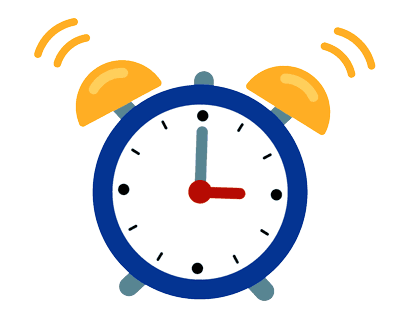 [Speaker Notes: Crotty]
Campamentos de Verano de Enriquecimiento de CTE
Cyberpatriot
Grados 6-8
Junio 6-10
Palmdale Prep
OR/O
Junio 13-17
SOAR Prep
Grados 9-12
Junio 13-17
AVHS 
LNHS
Rocketry
Grados 9-12
Junio 6-10
Lancaster Prep
Robotics
Grados 9-12
Junio 13-17
Lancaster Prep
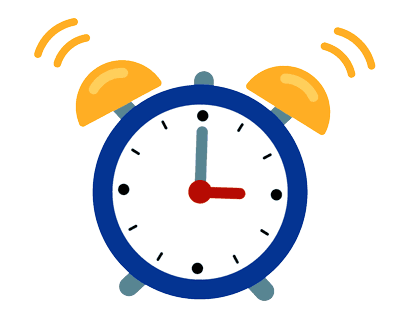 [Speaker Notes: Salvador]
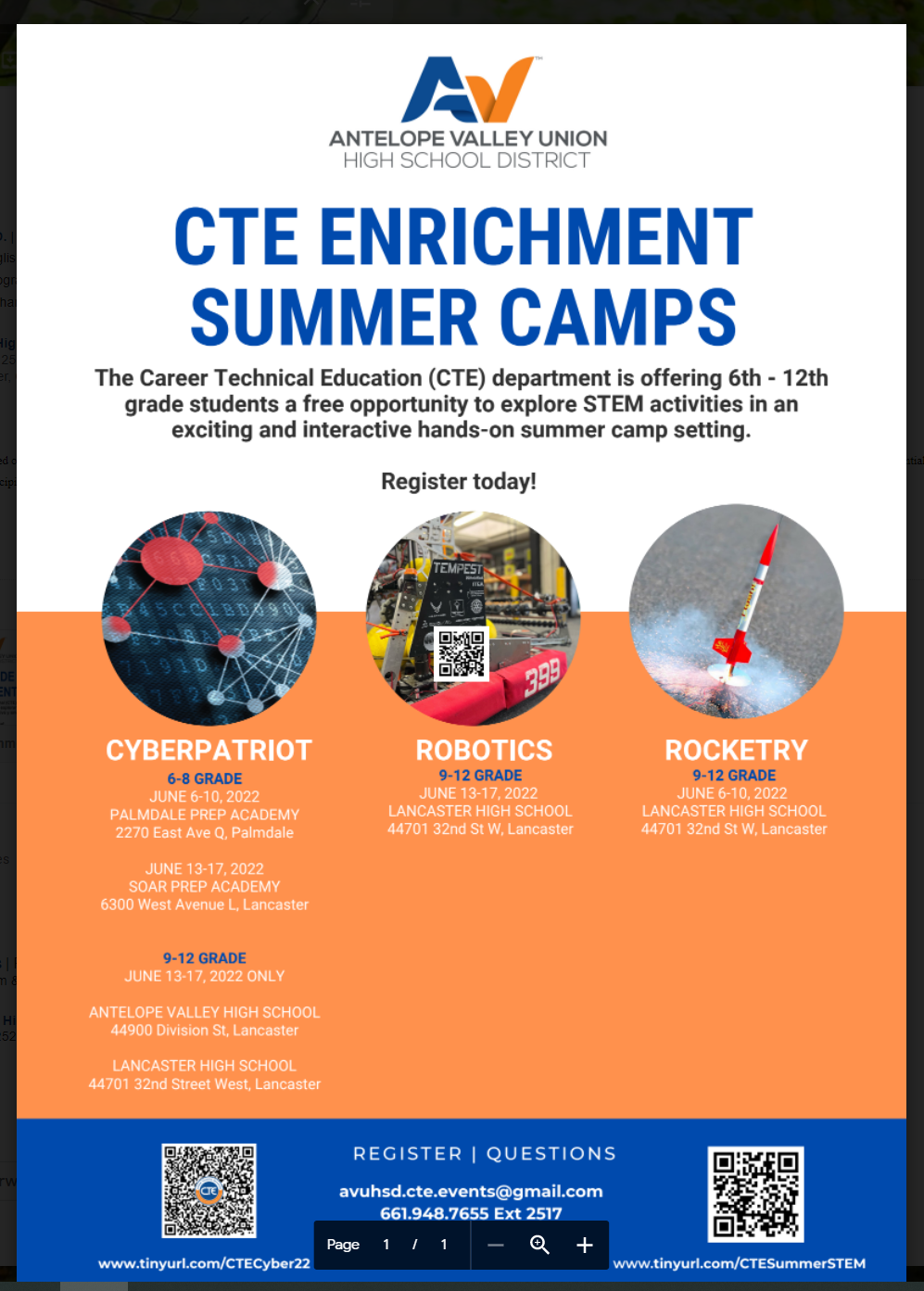 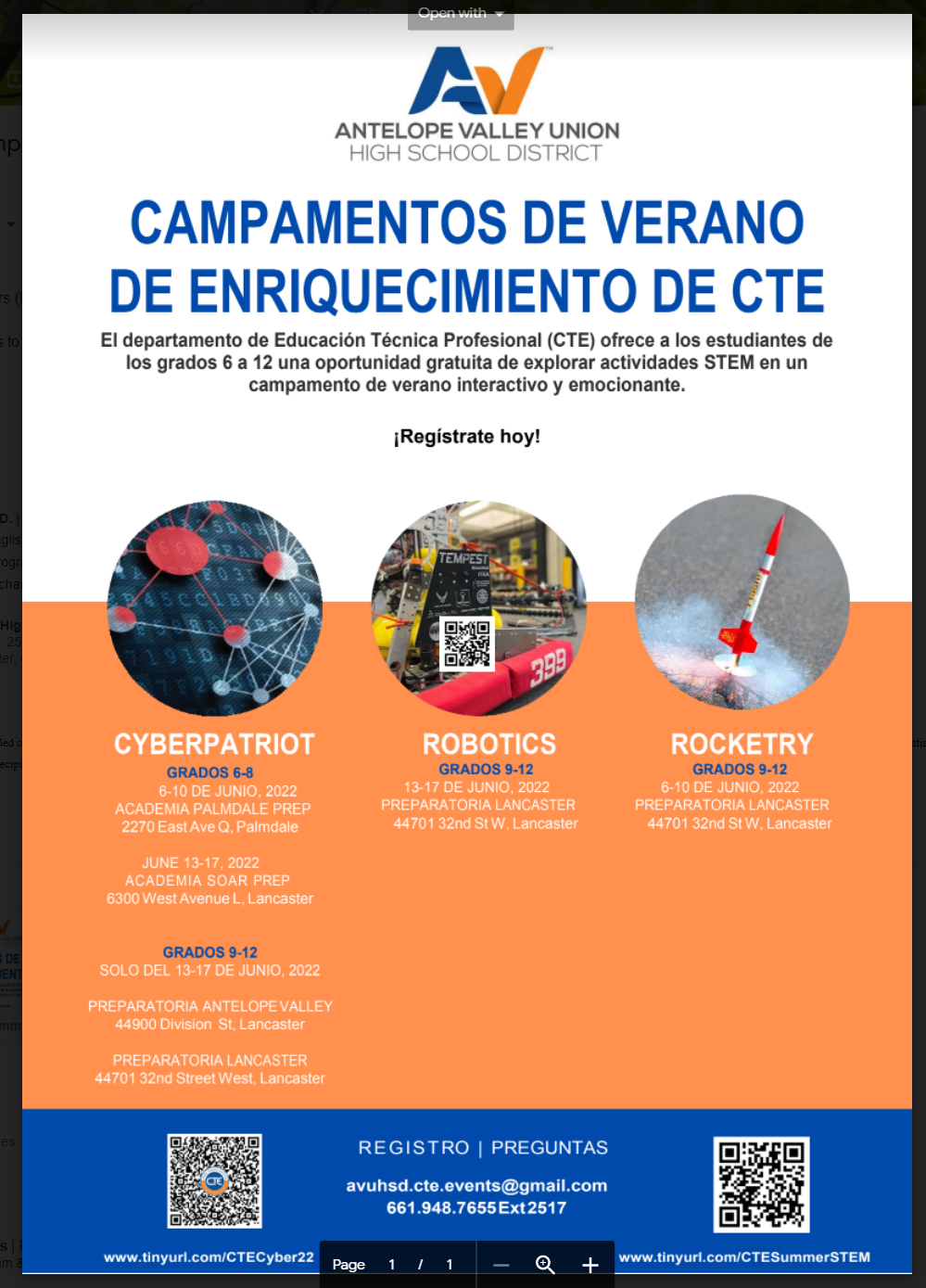 06
End of Year Items
Articulos de fin de Año
[Speaker Notes: Salvador]
– End of the Year Items – 
Artículos al fin del Año
Dias de finales: 			       – Mayo 31, Junio 1, & Junio 2 
Ultimo dia de escuela: 	           – Jueves, Junio 2 
Sitios de Web 
Nuevo año empieza: 	  	  – Lunes, Agosto 8
Day of Finals: 			    – May 31, June 1, & June 2 
Last day of School: 		    – Thursday, June 2nd 
School Websites 
New School Year begins: 	  – Monday, August 8
[Speaker Notes: Salvador 

Lorena can you add any additional notes you want to add to this]
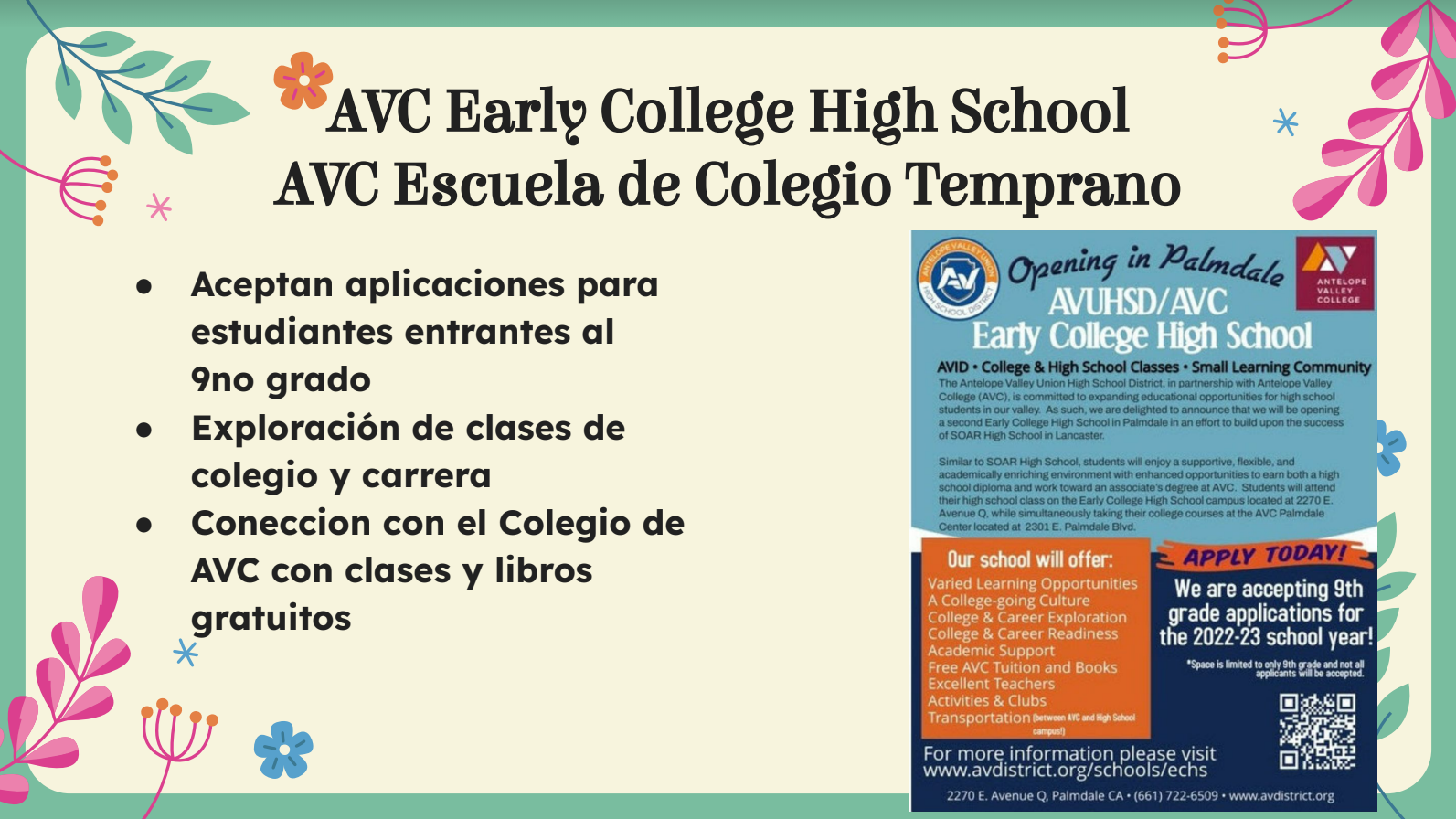 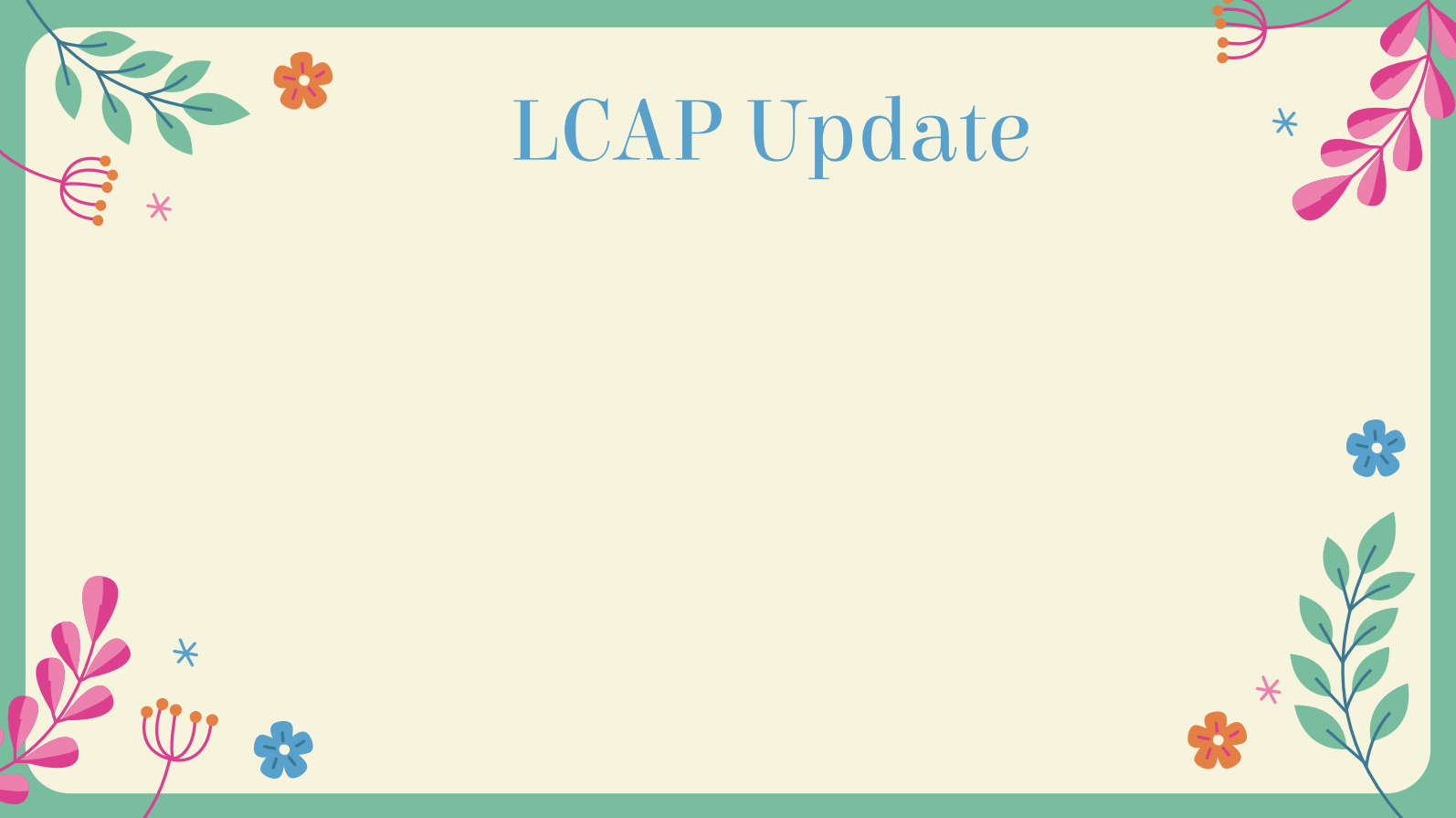 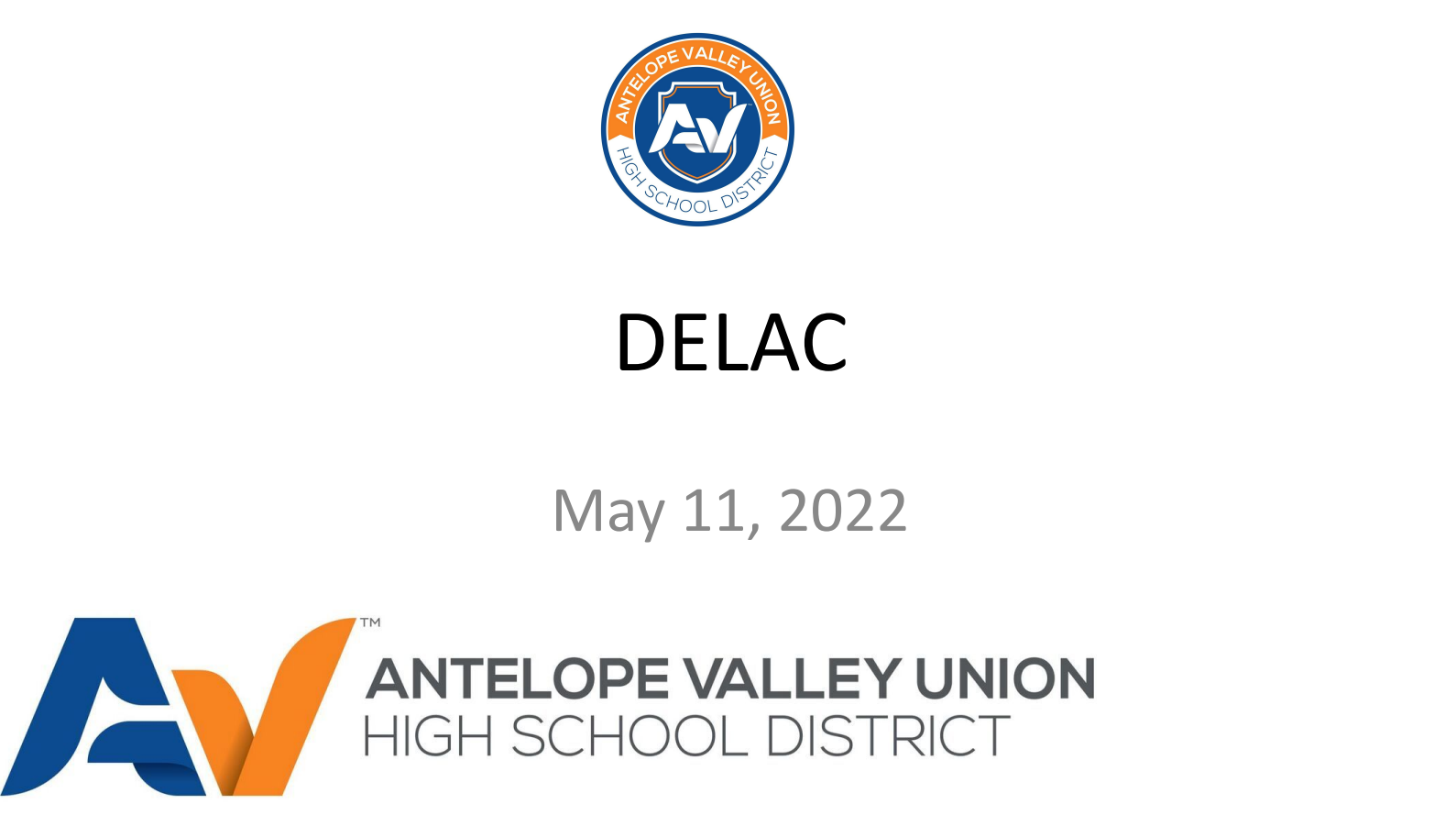 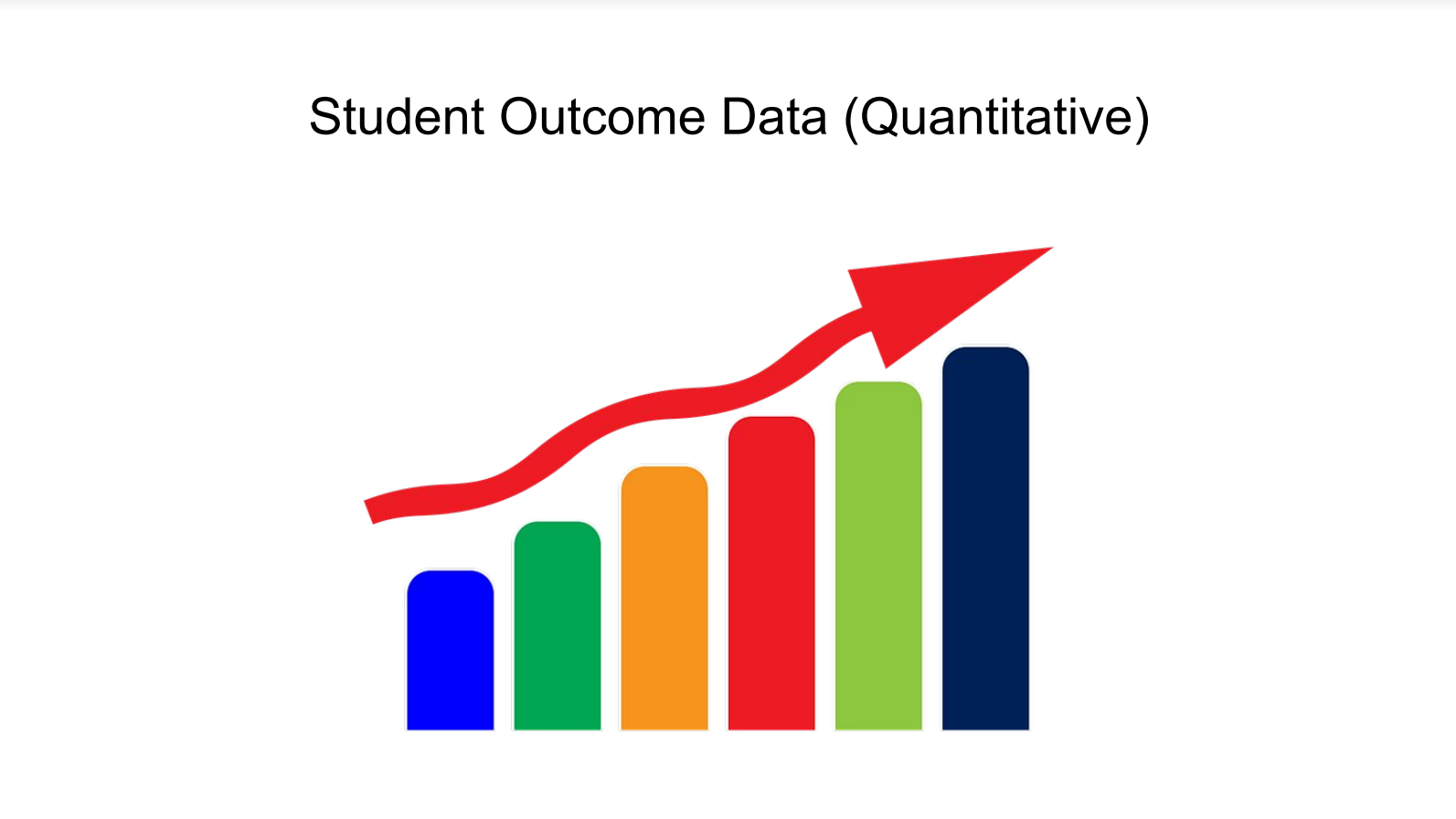 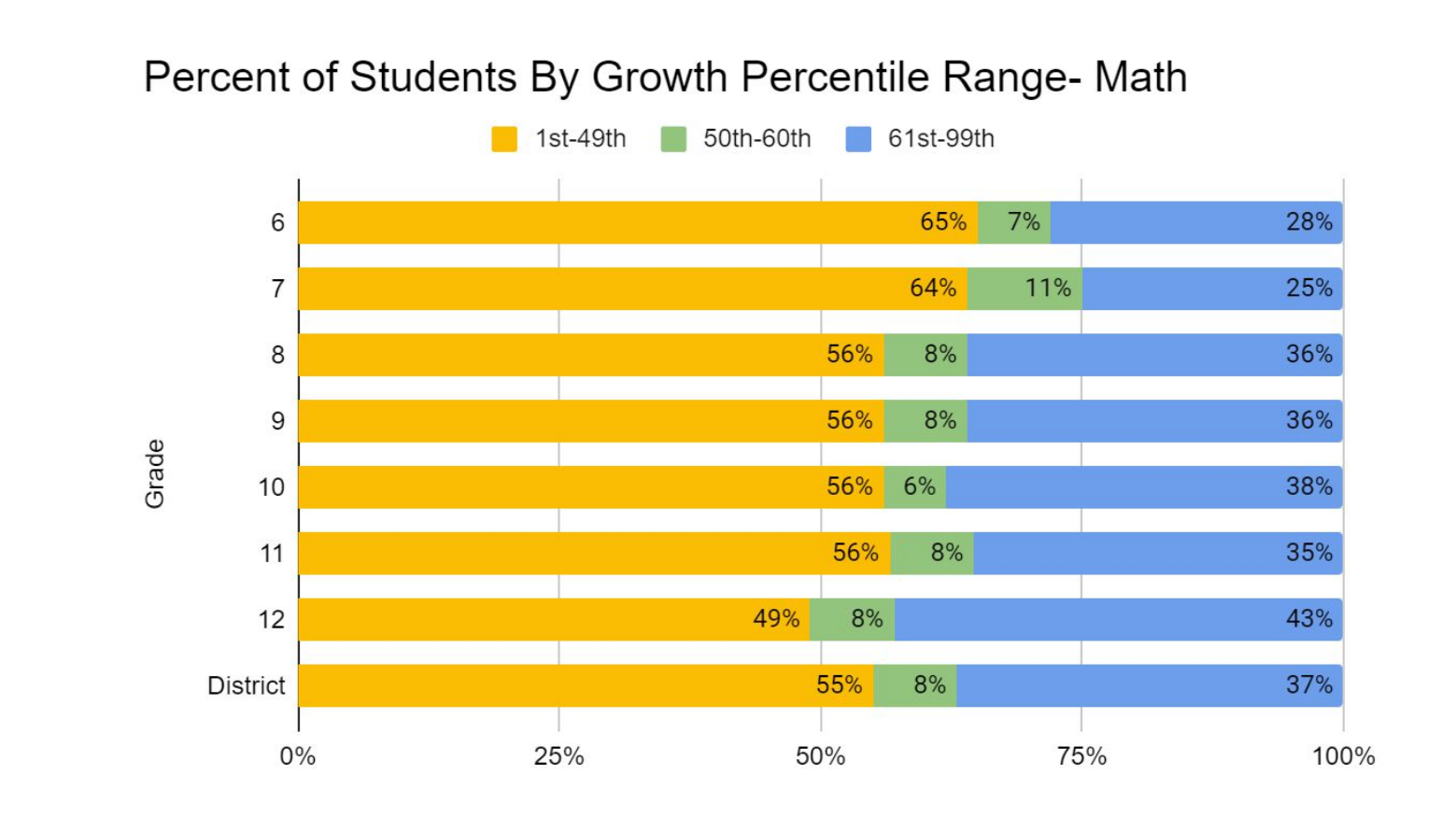 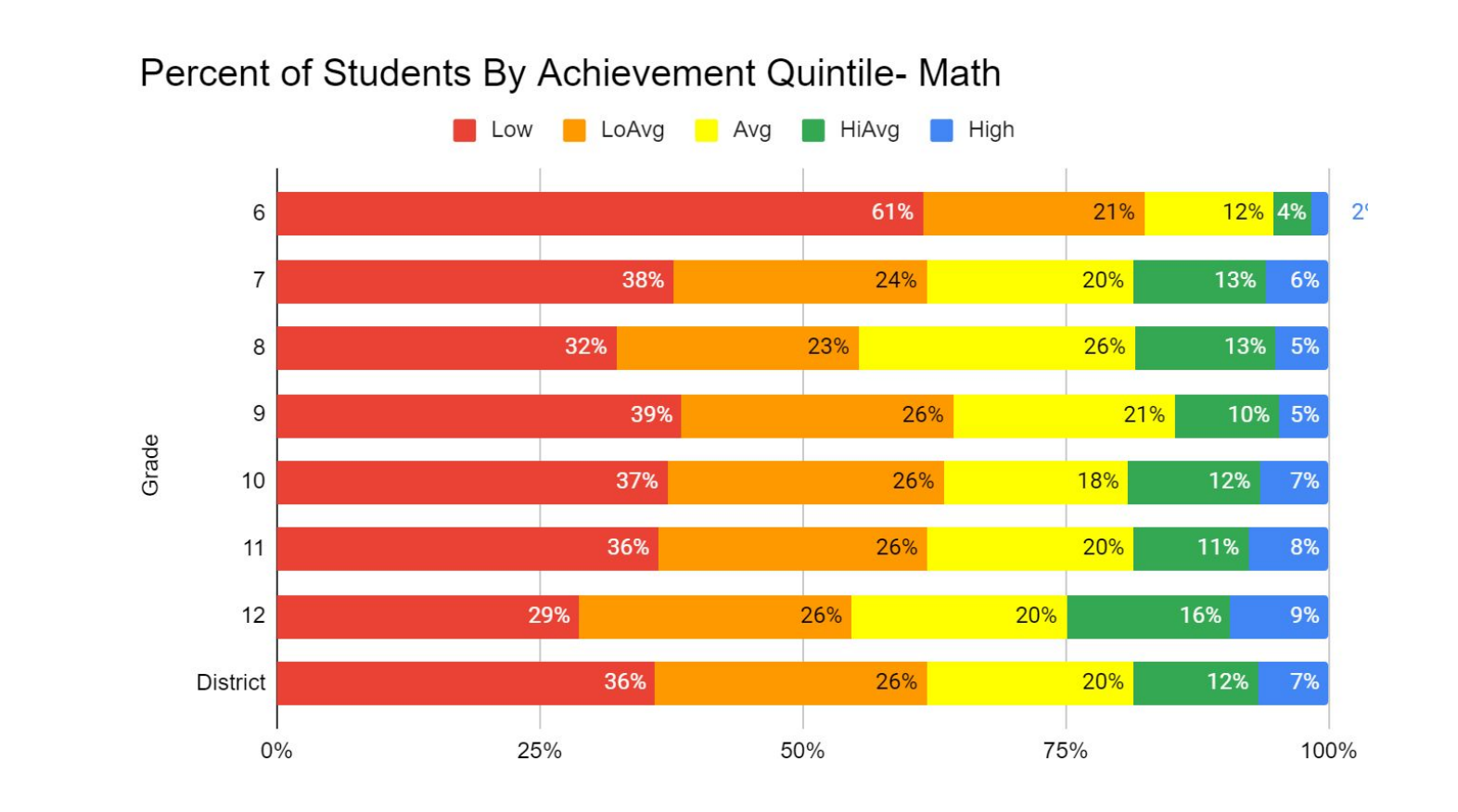 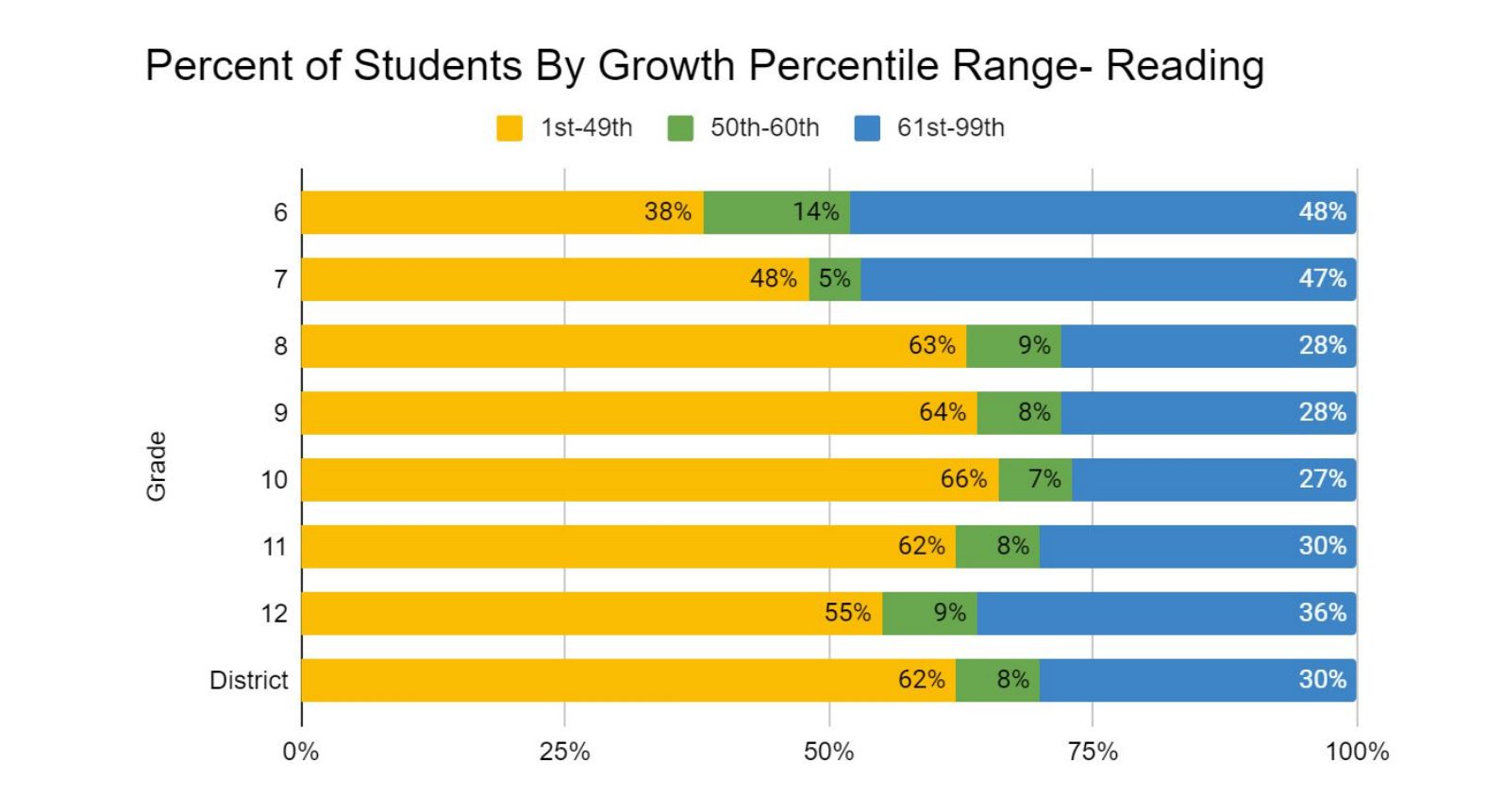 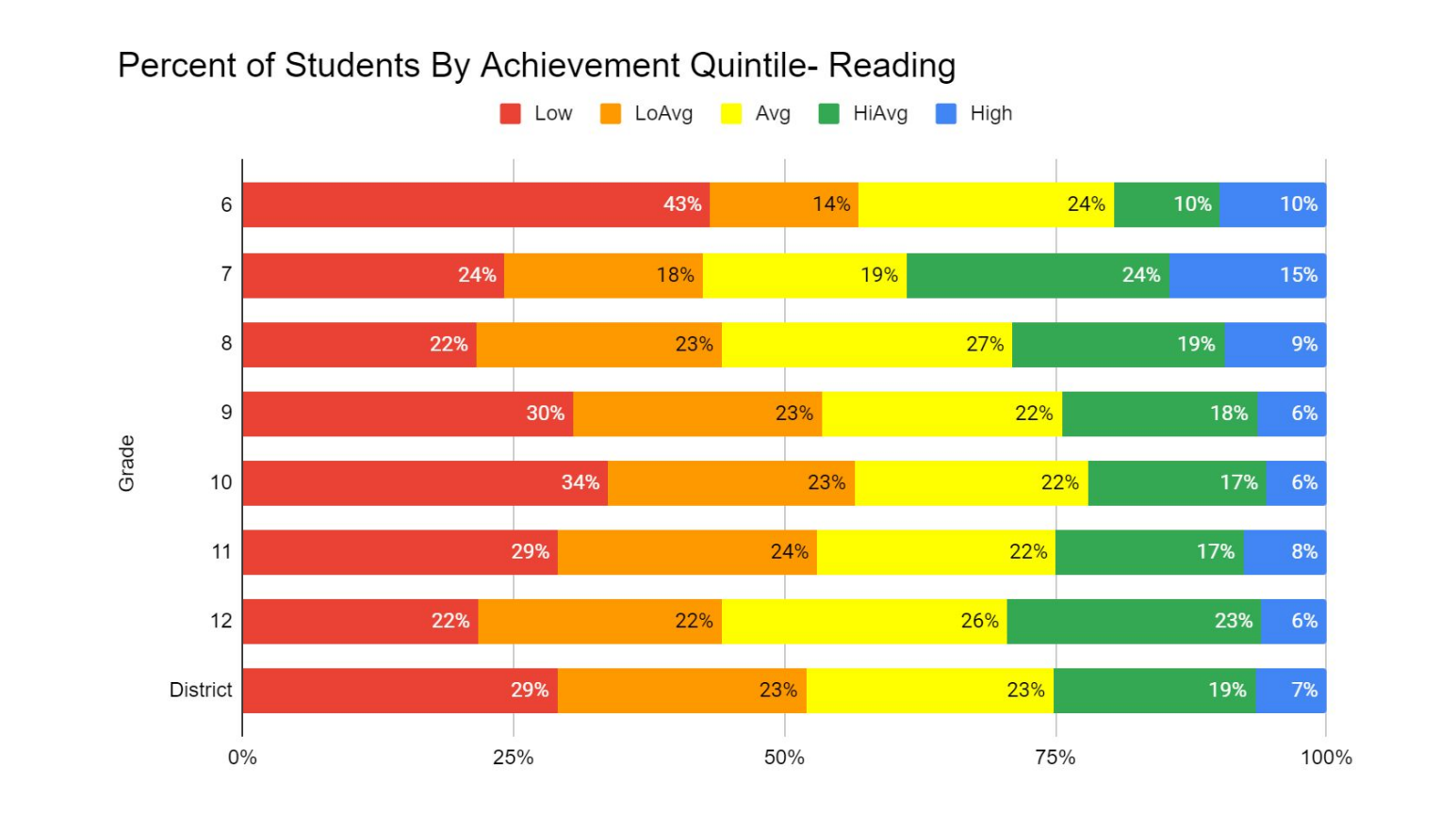 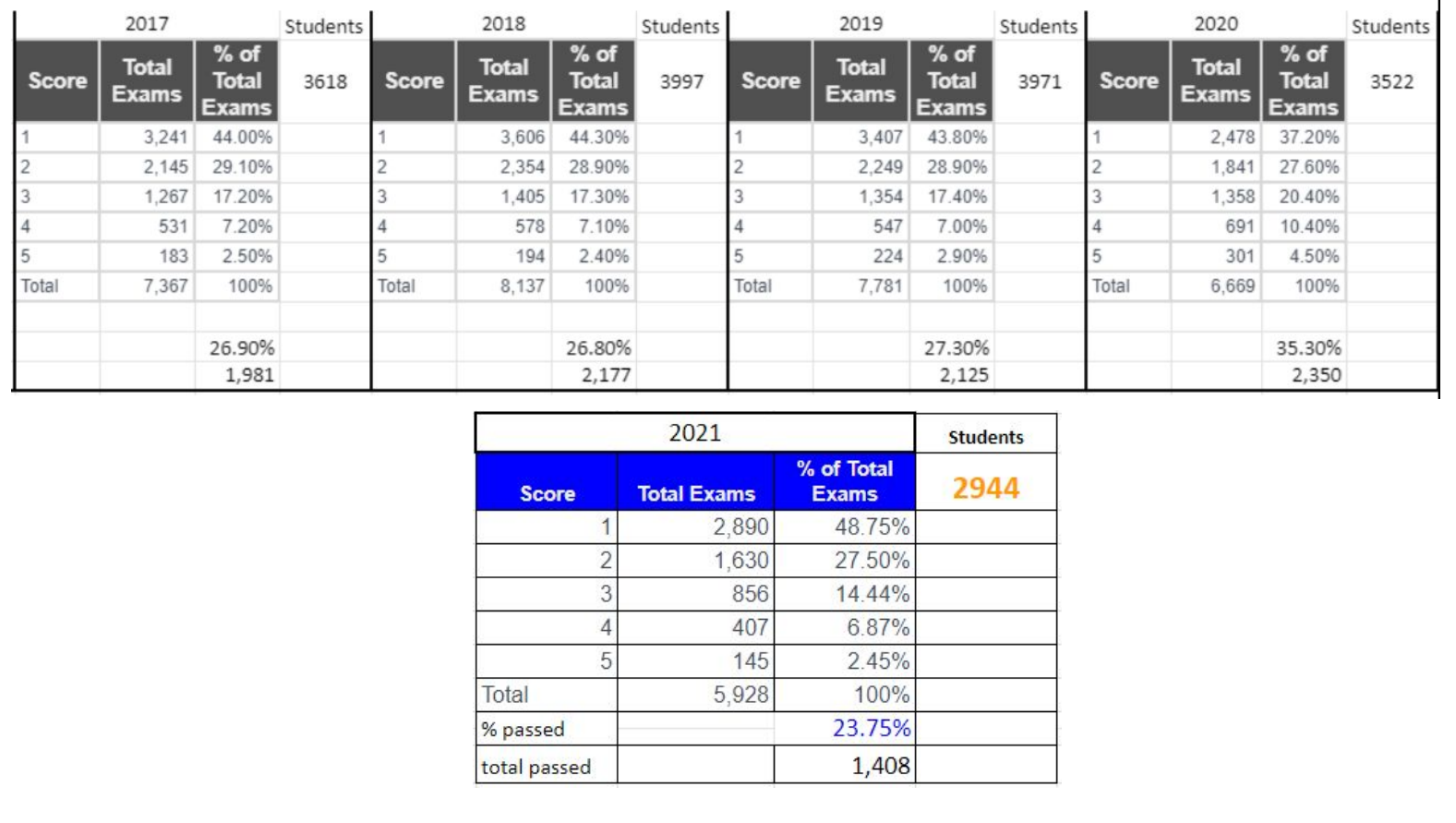 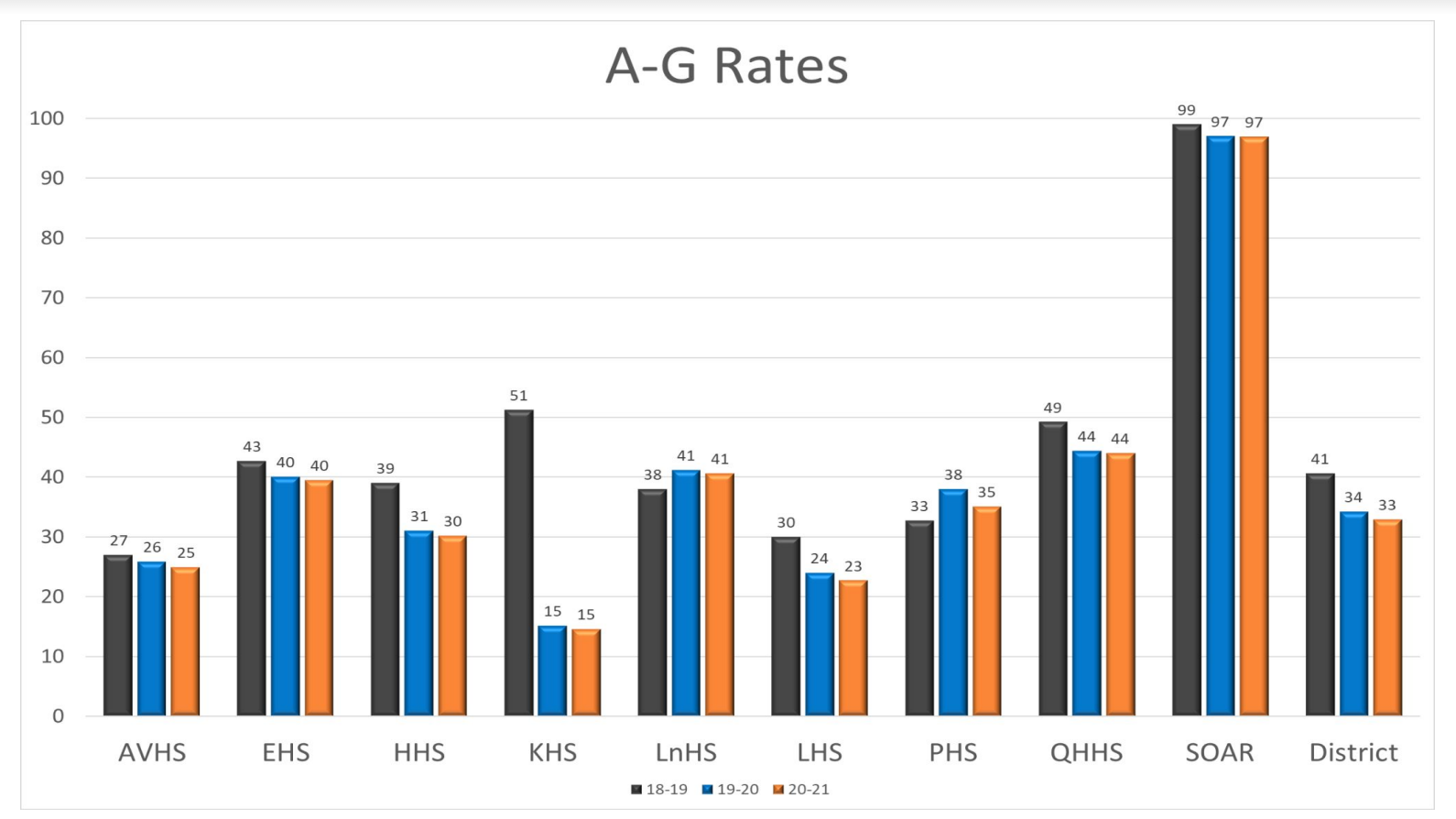 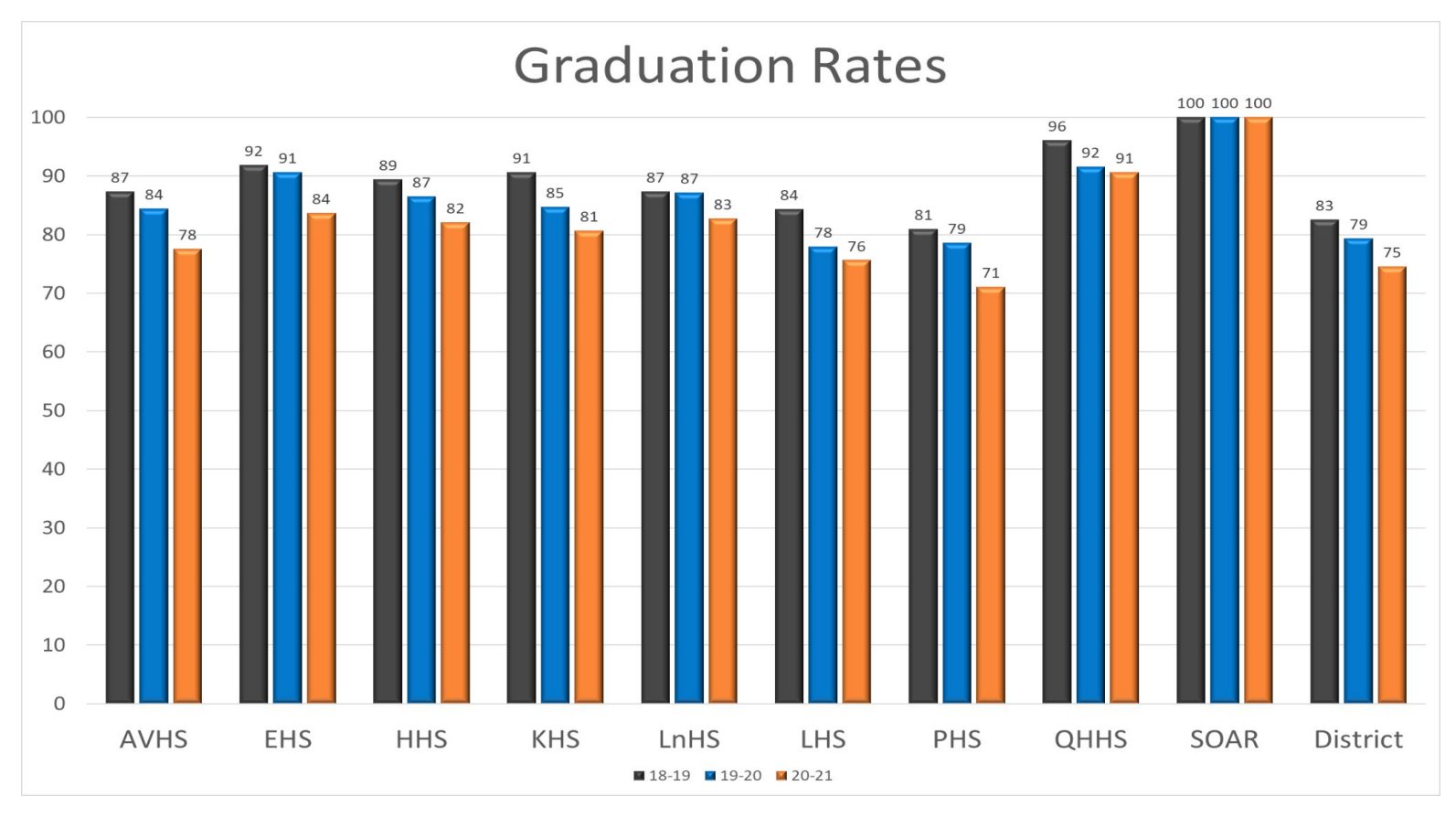 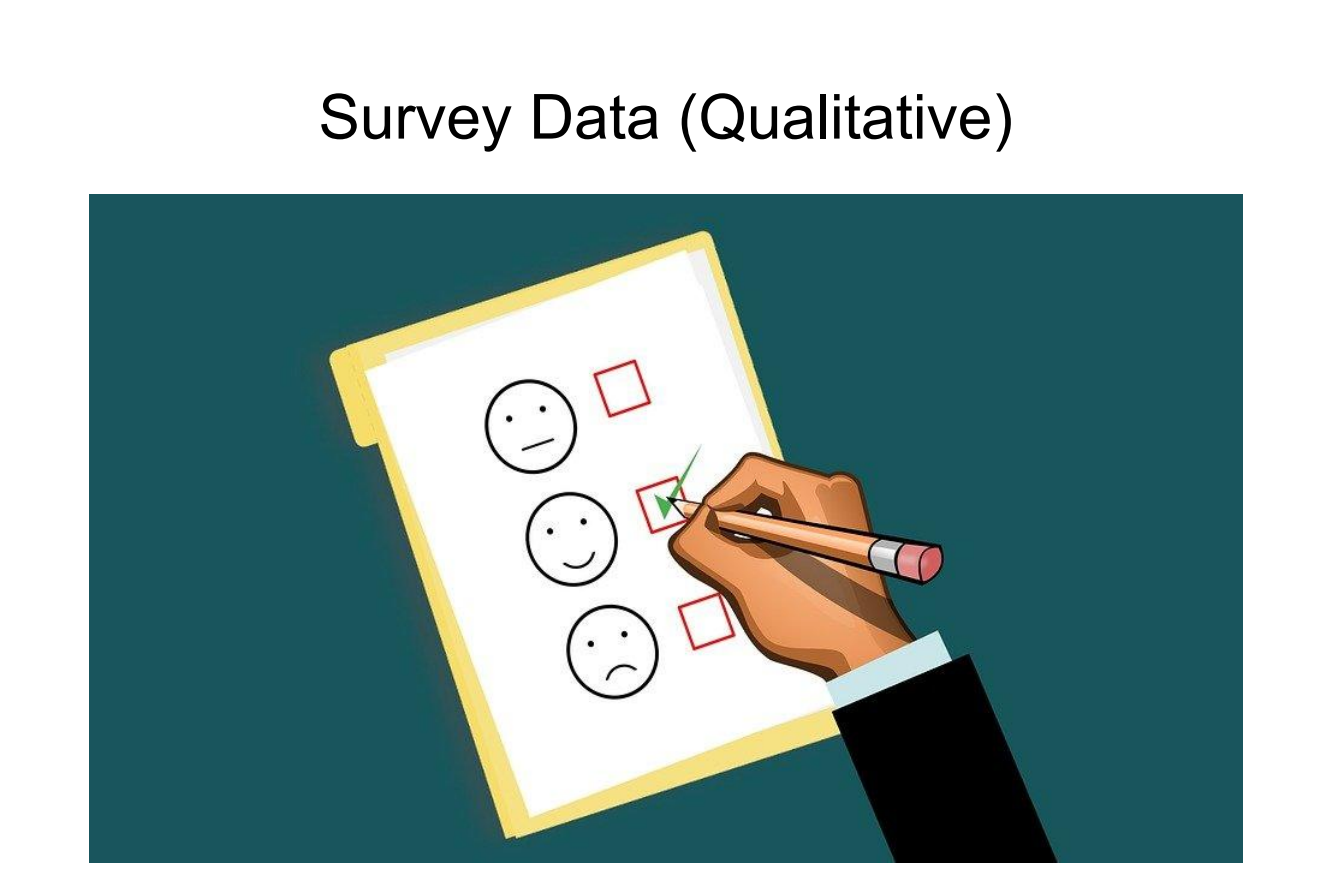 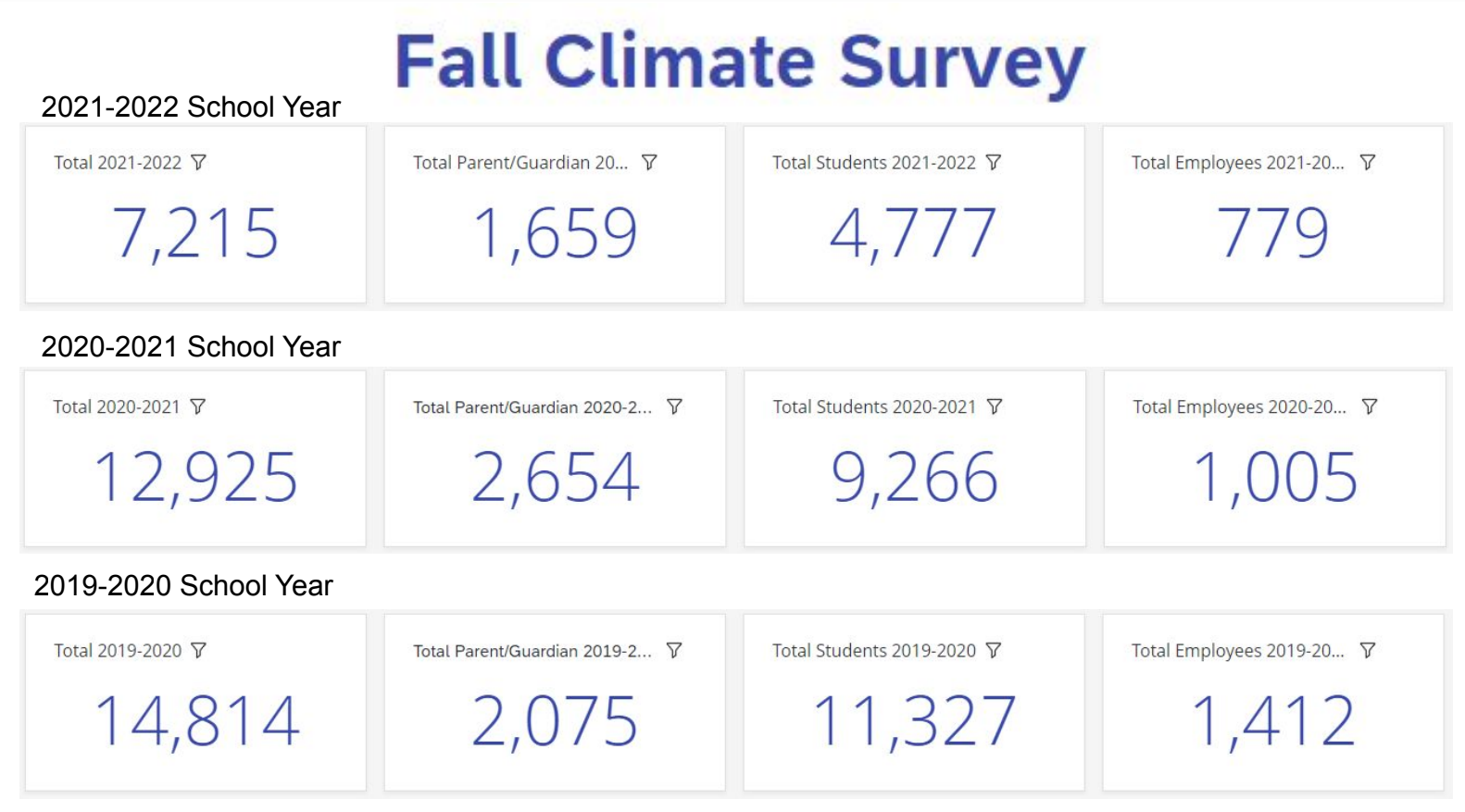 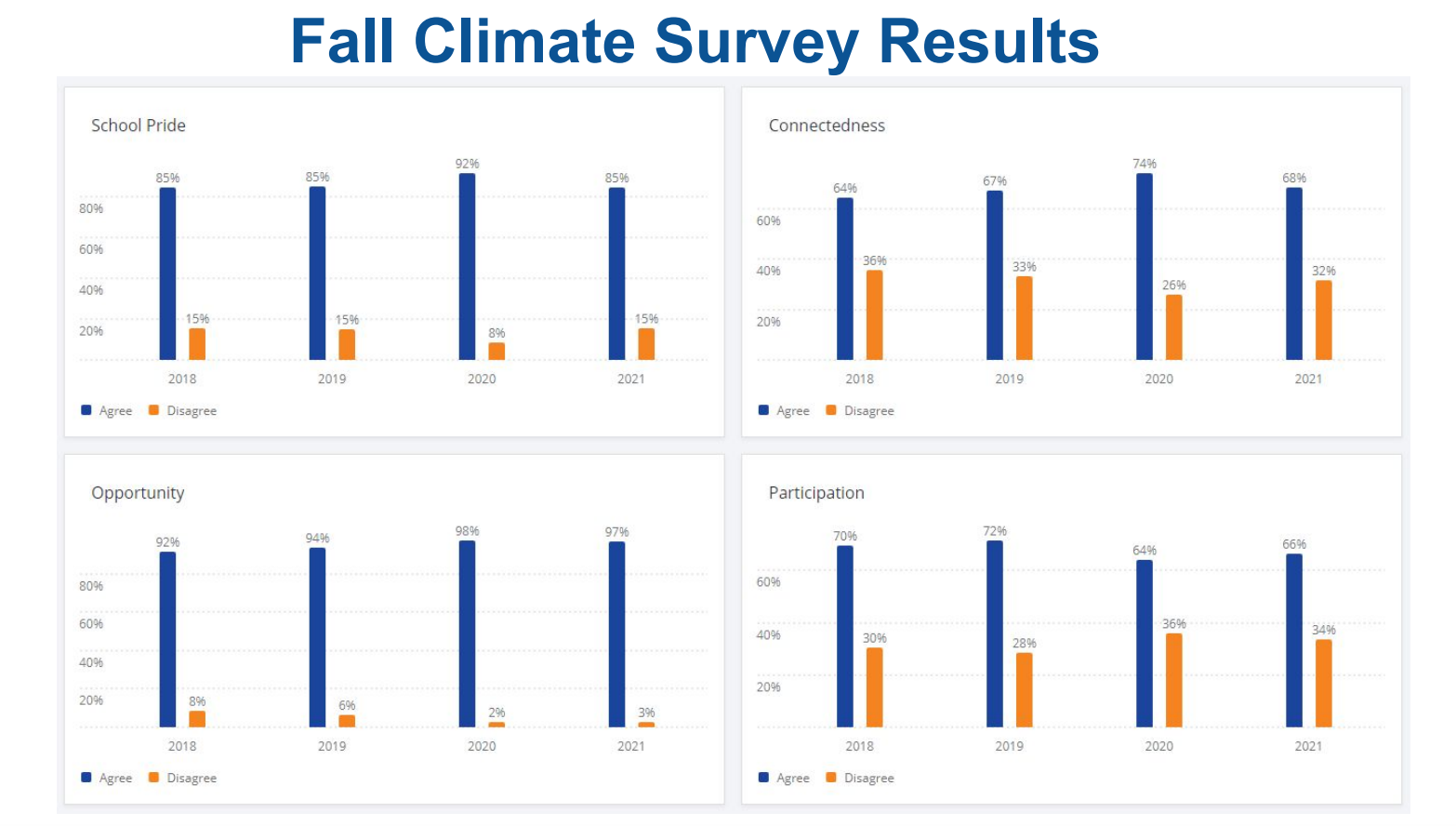 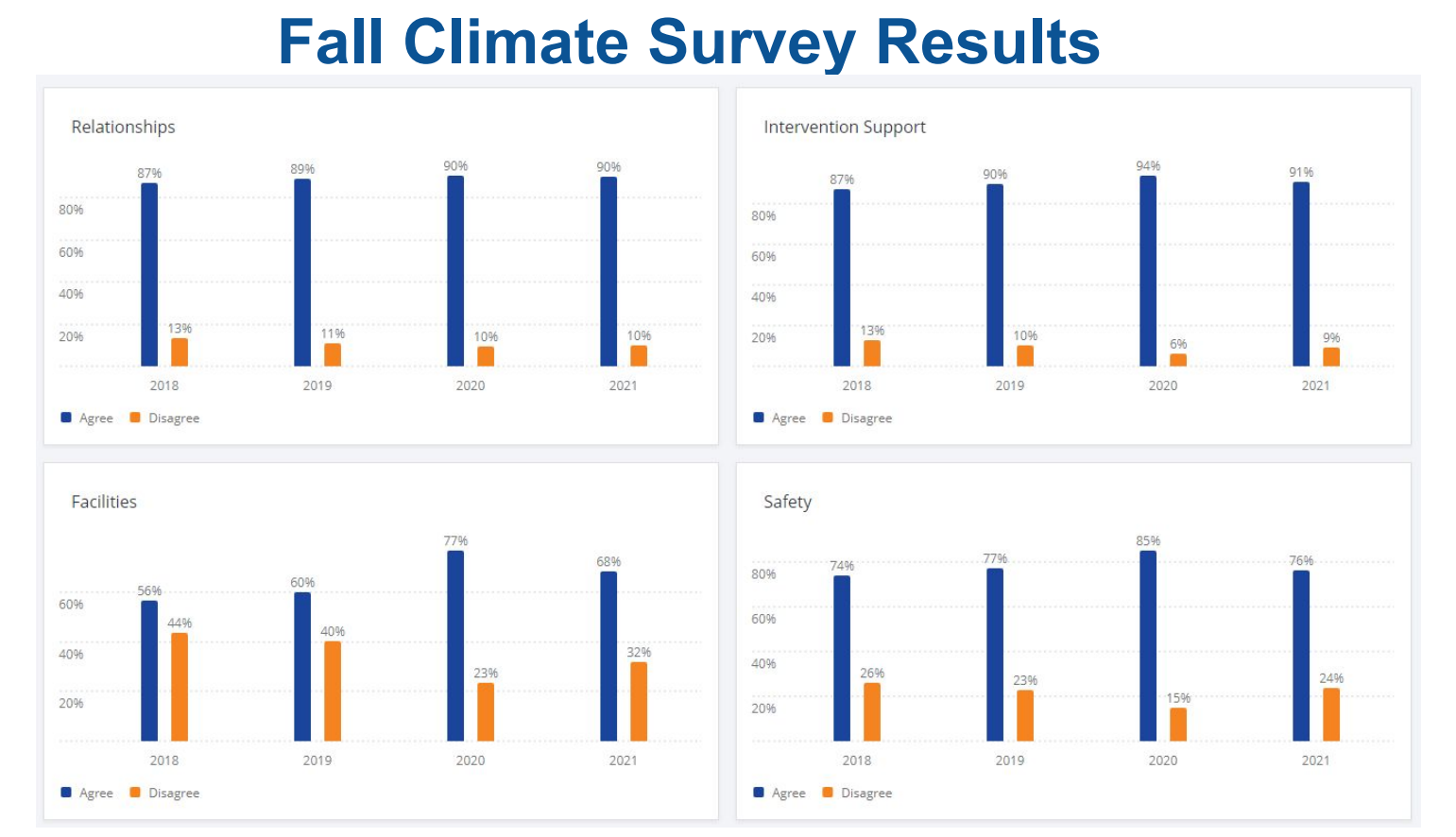 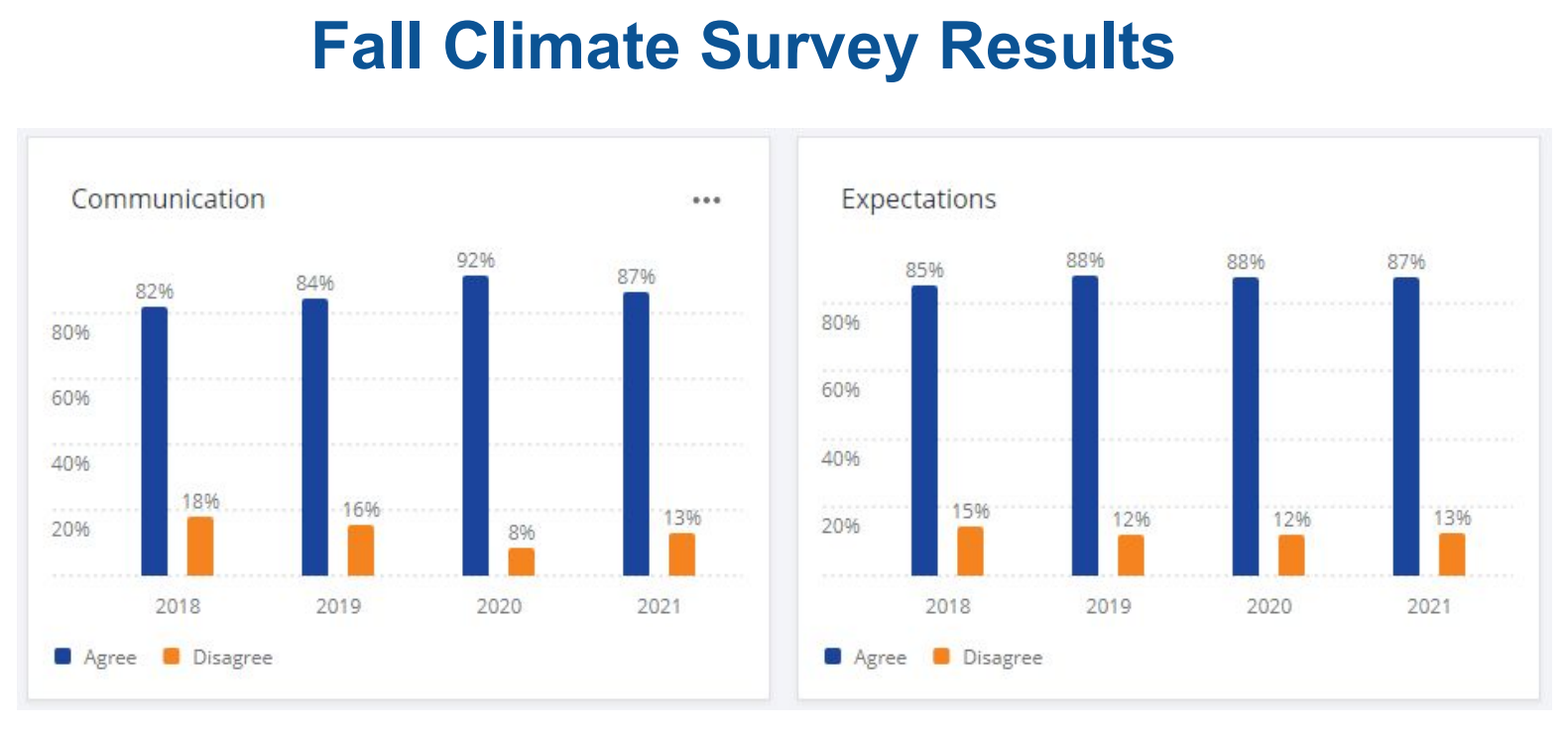 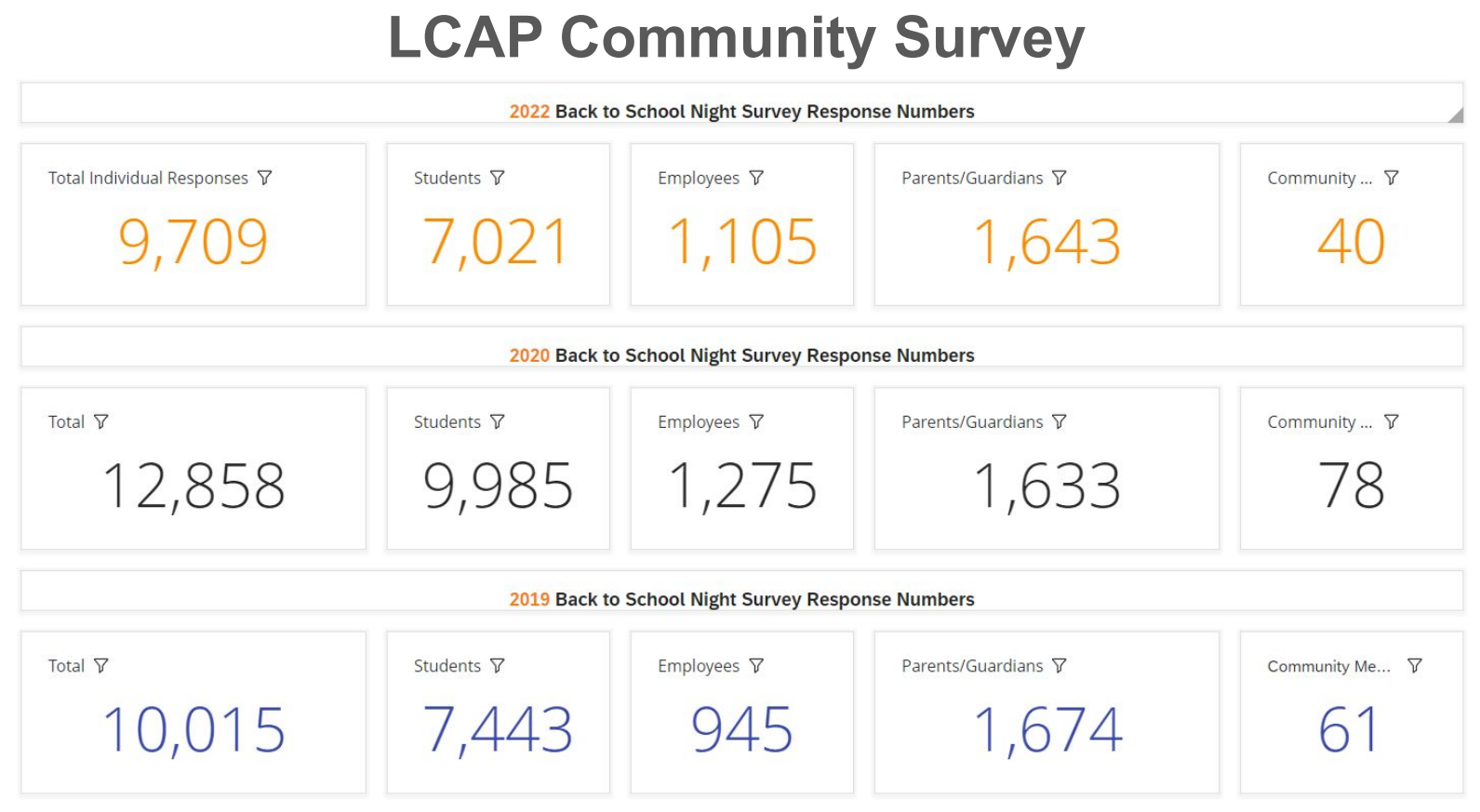 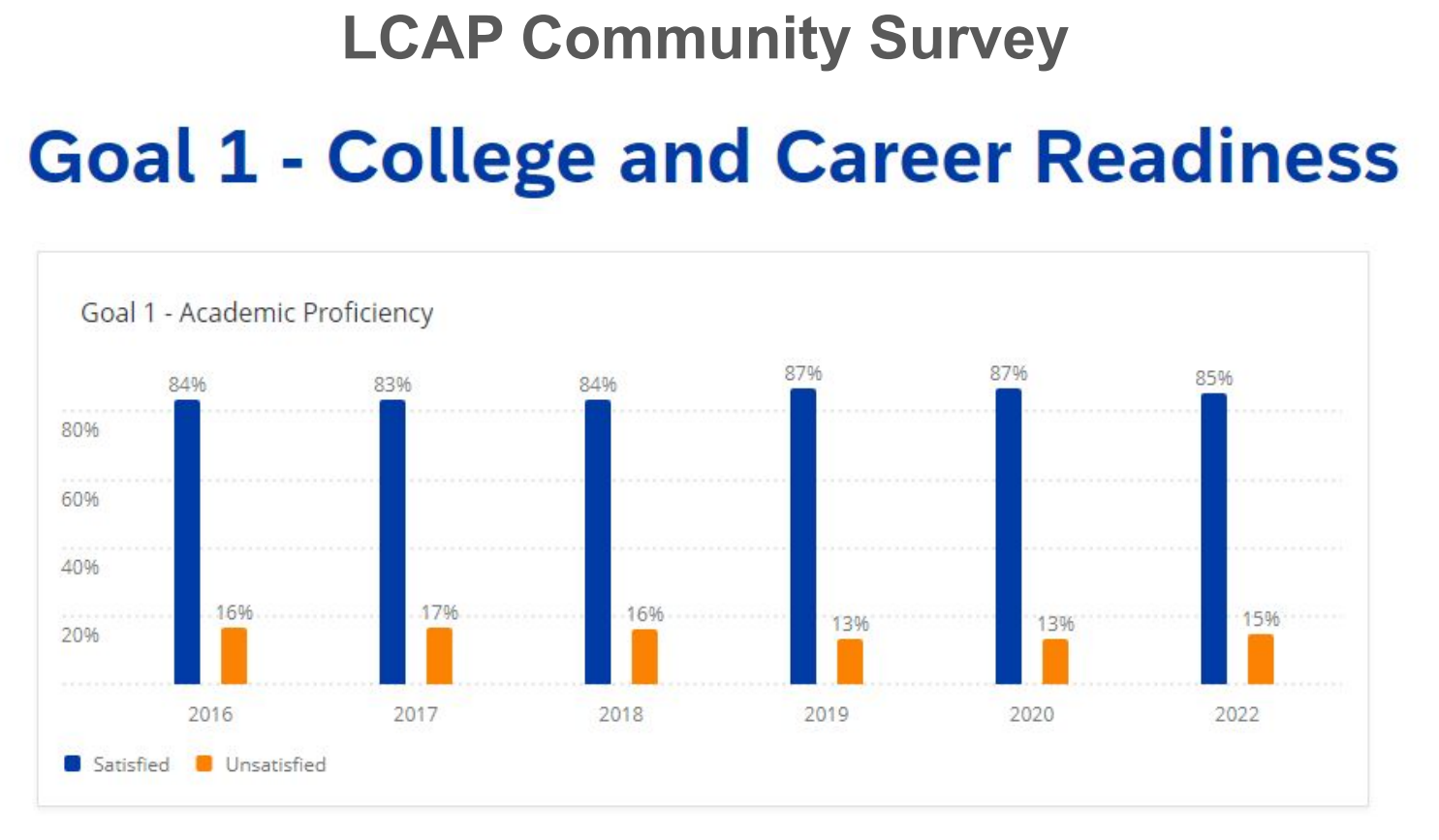 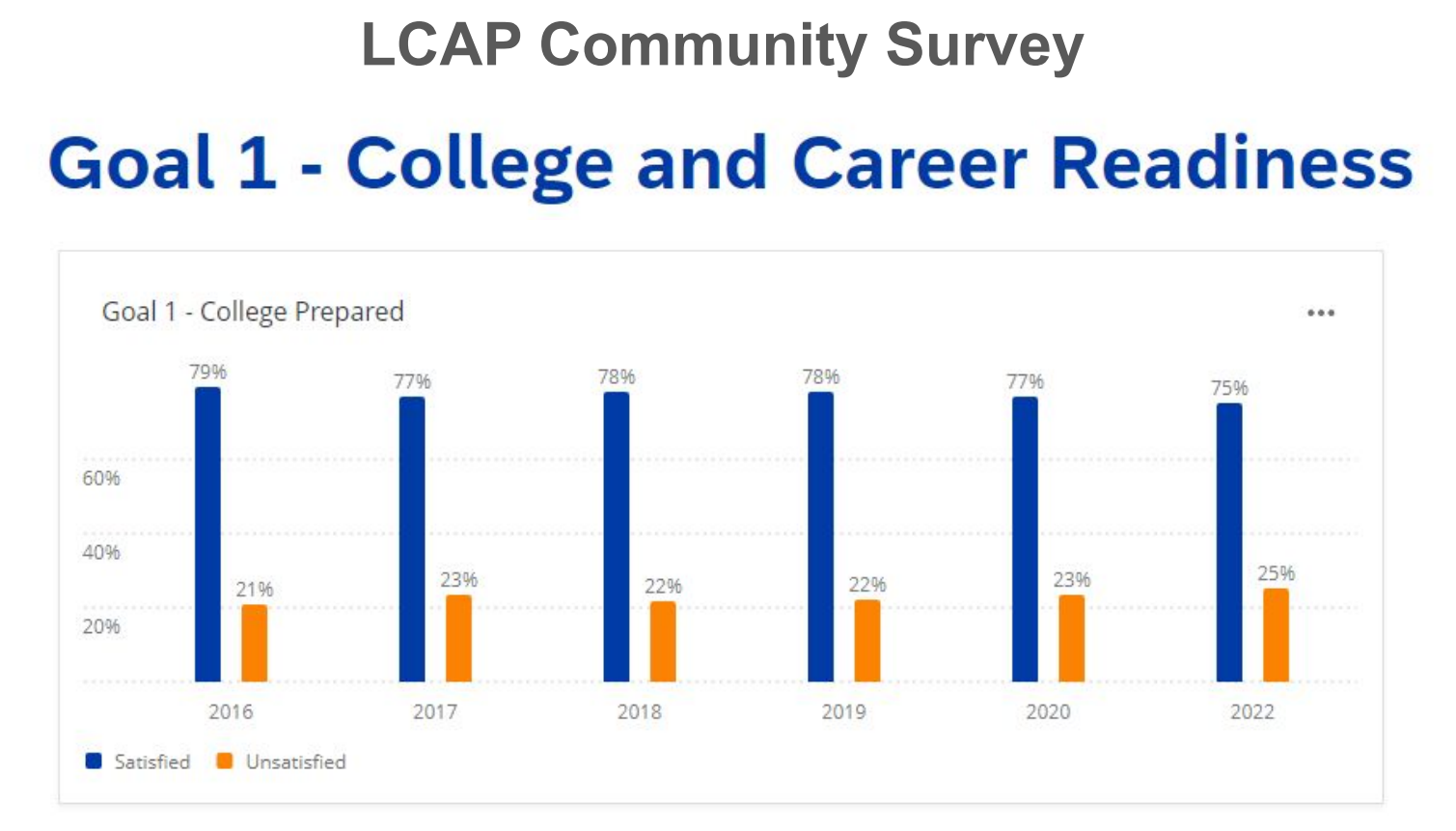 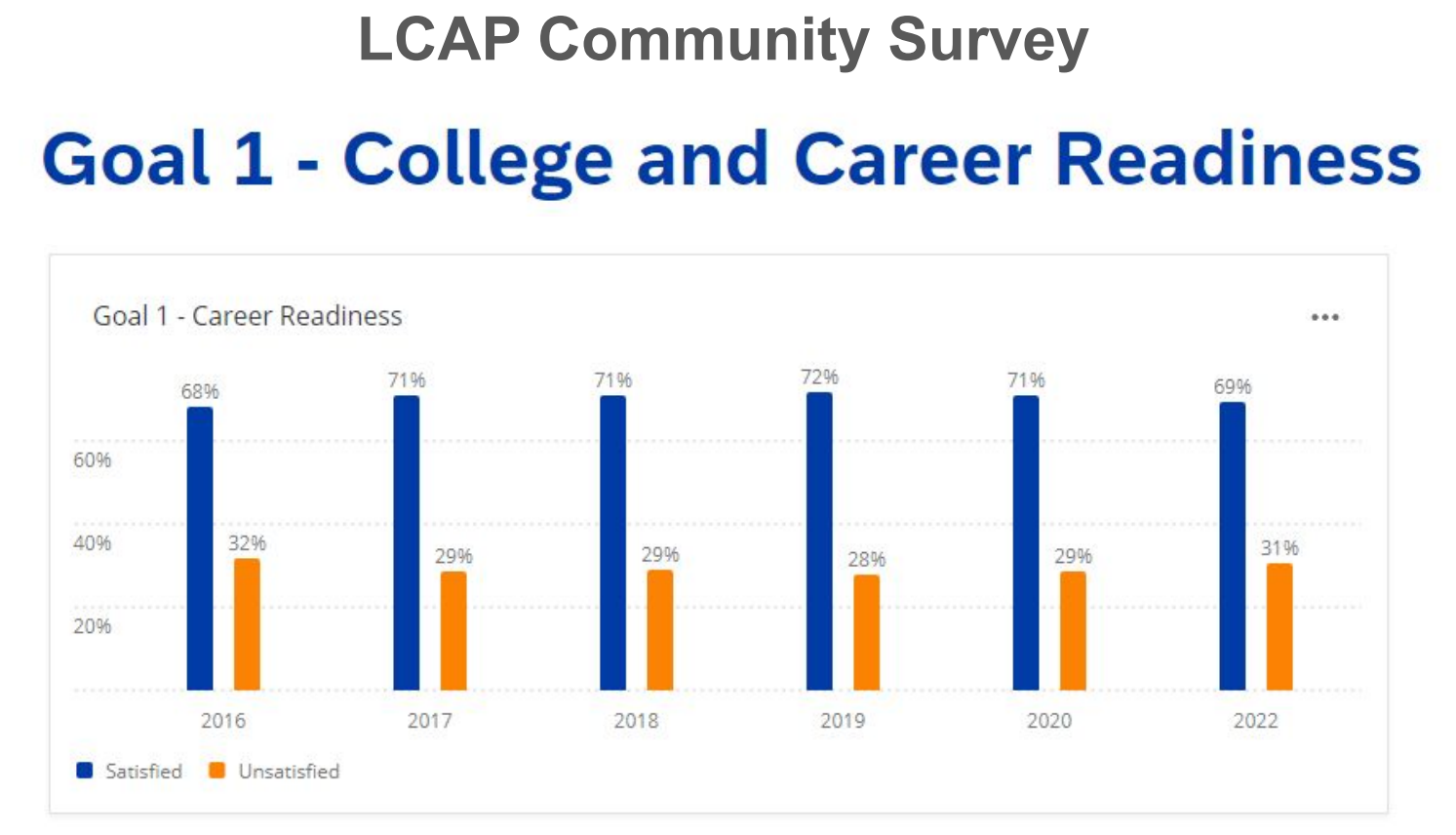 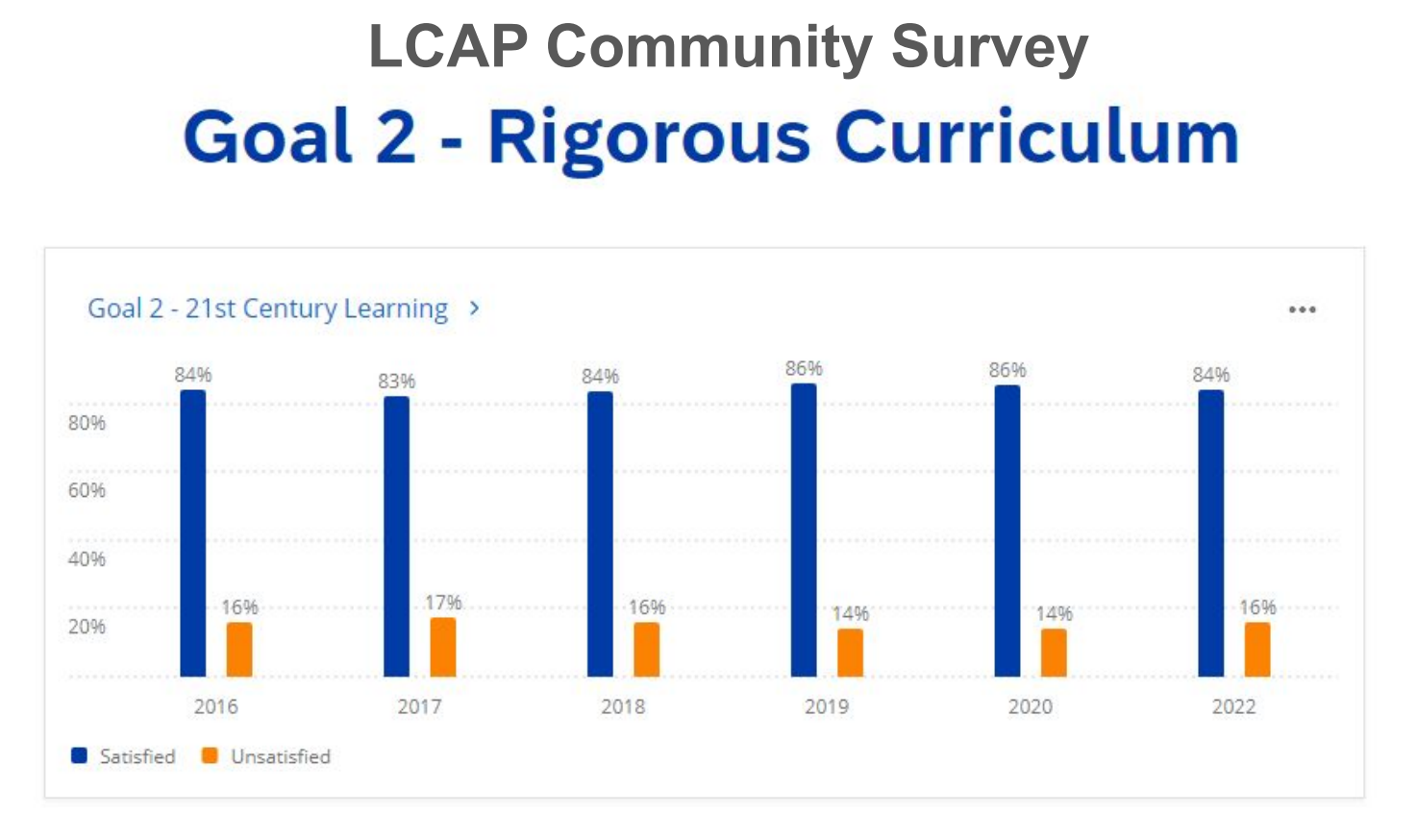 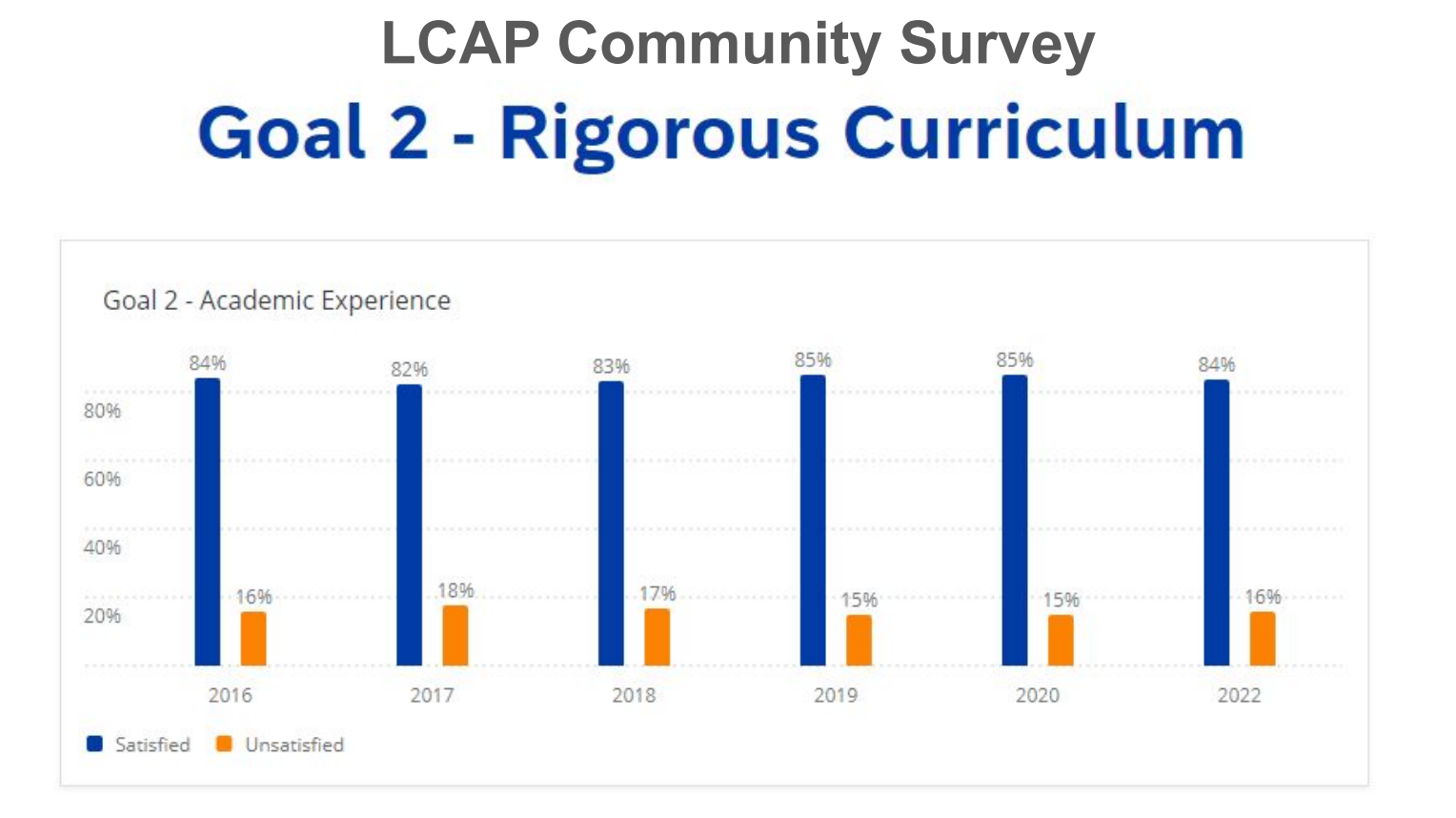 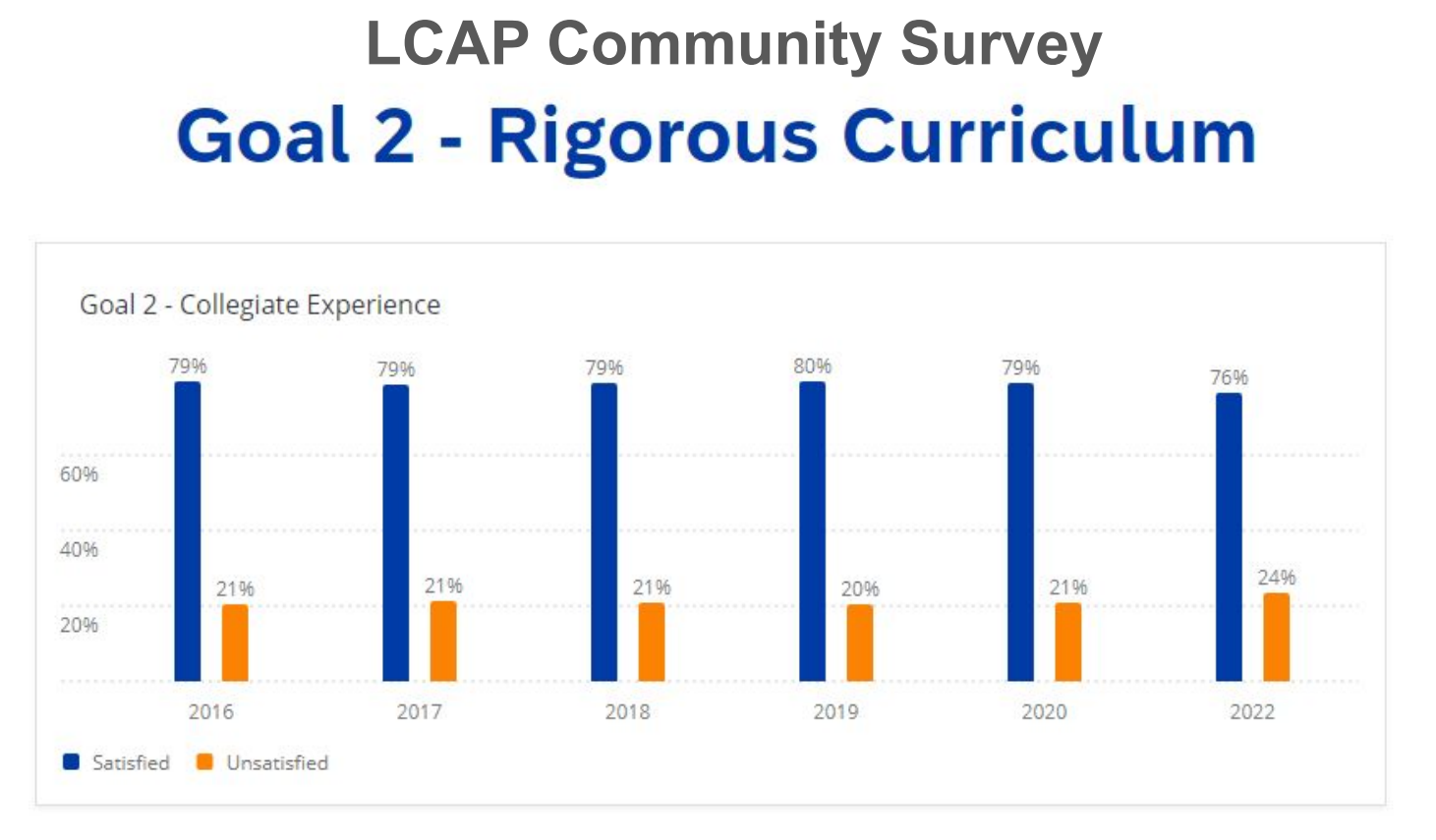 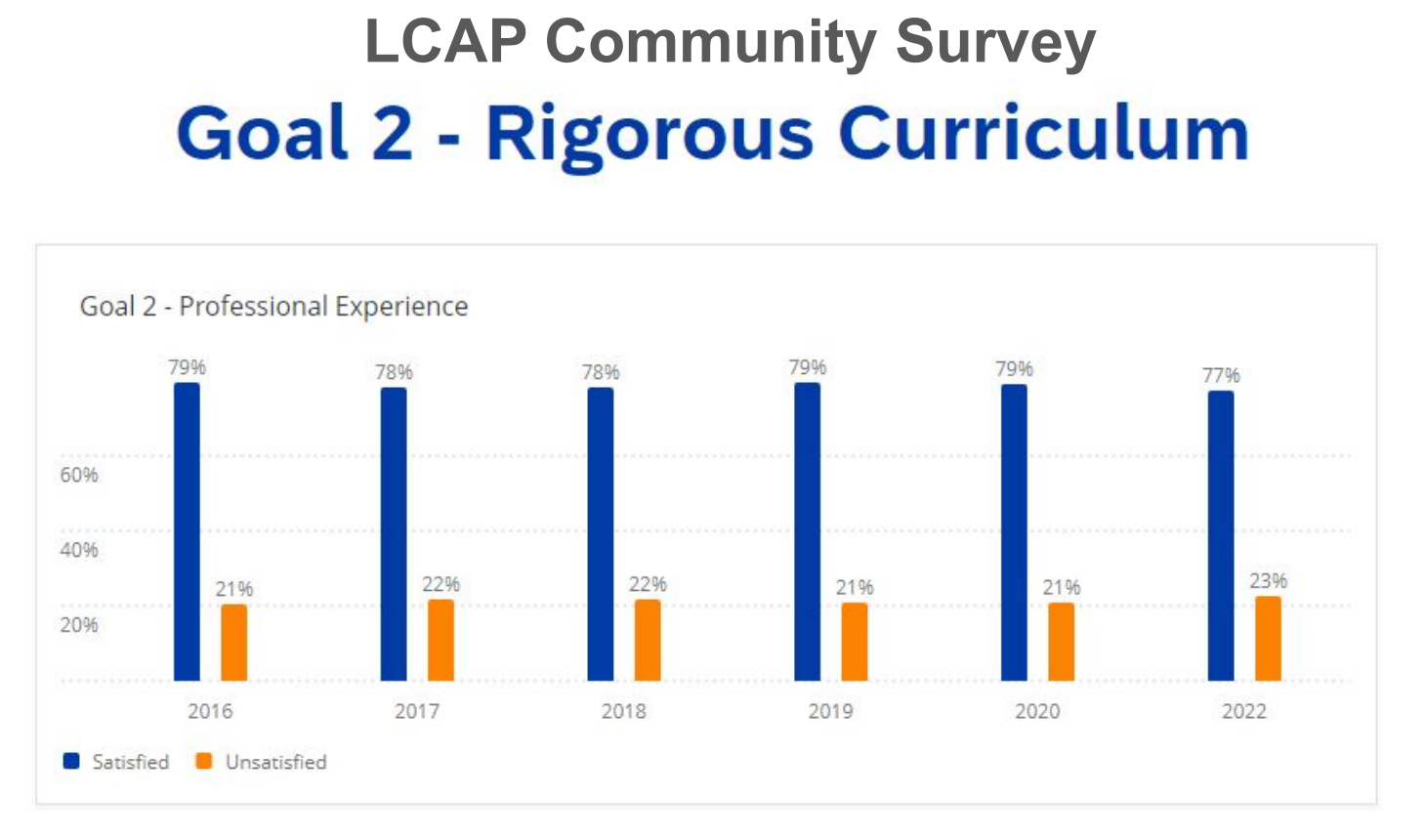 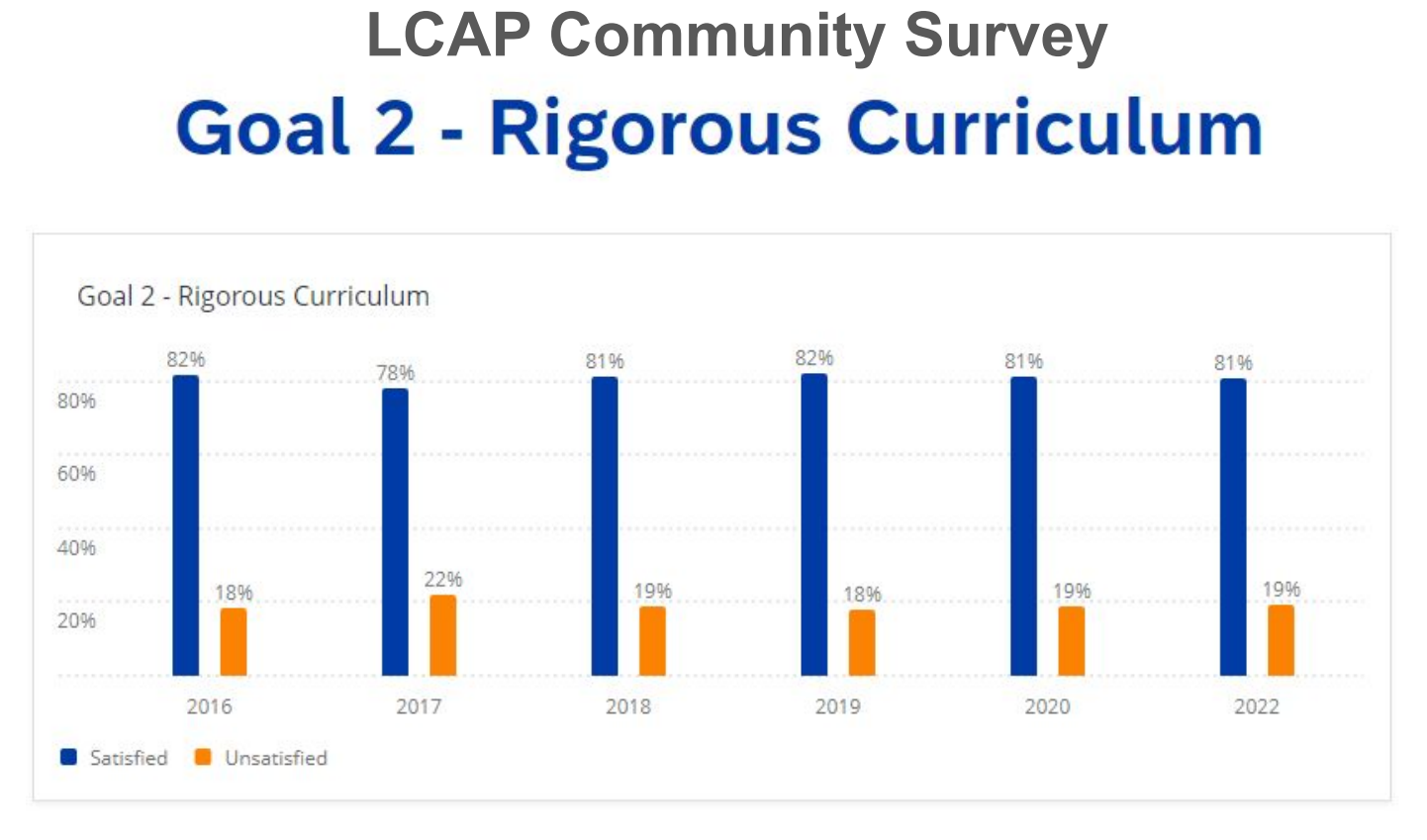 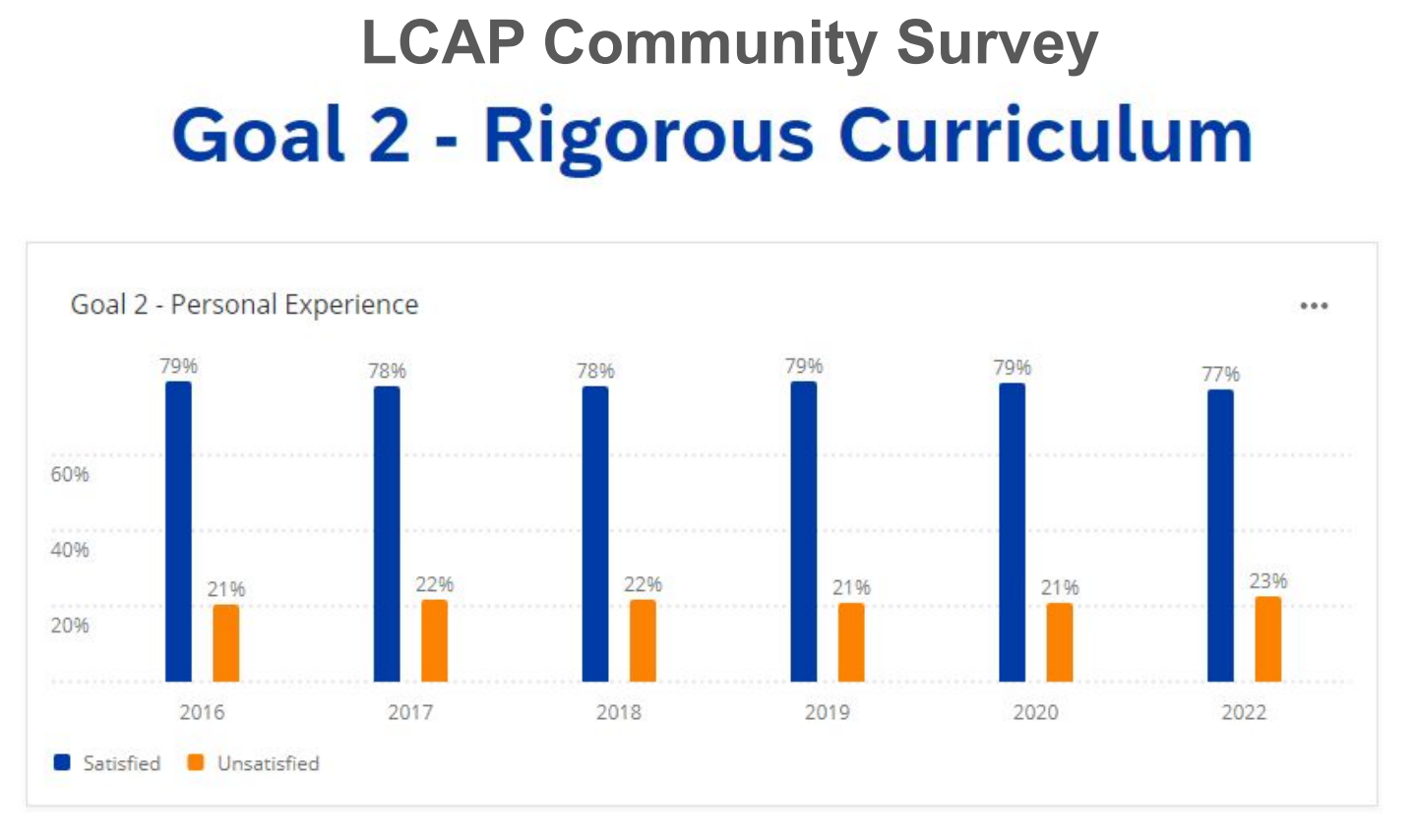 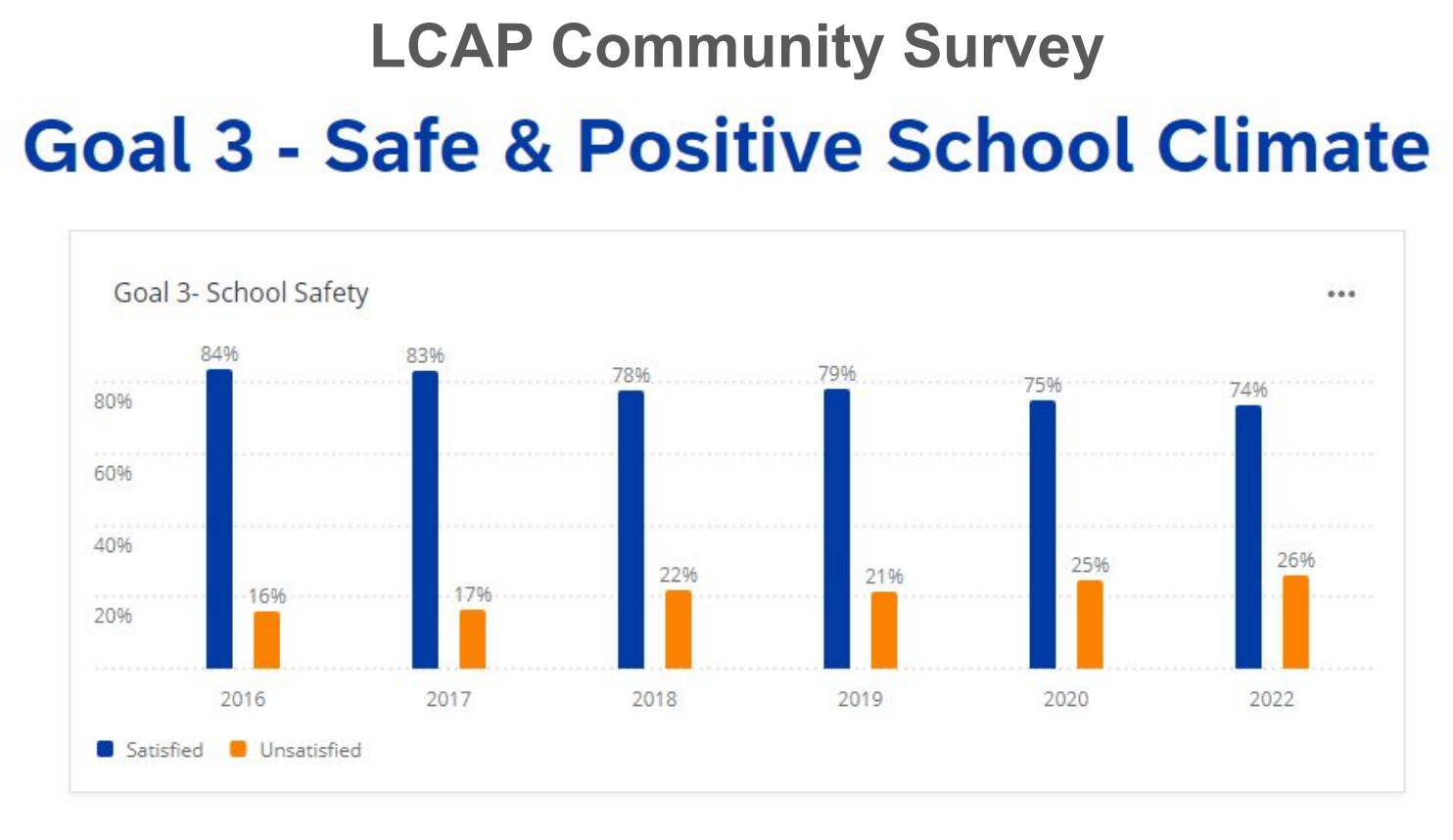 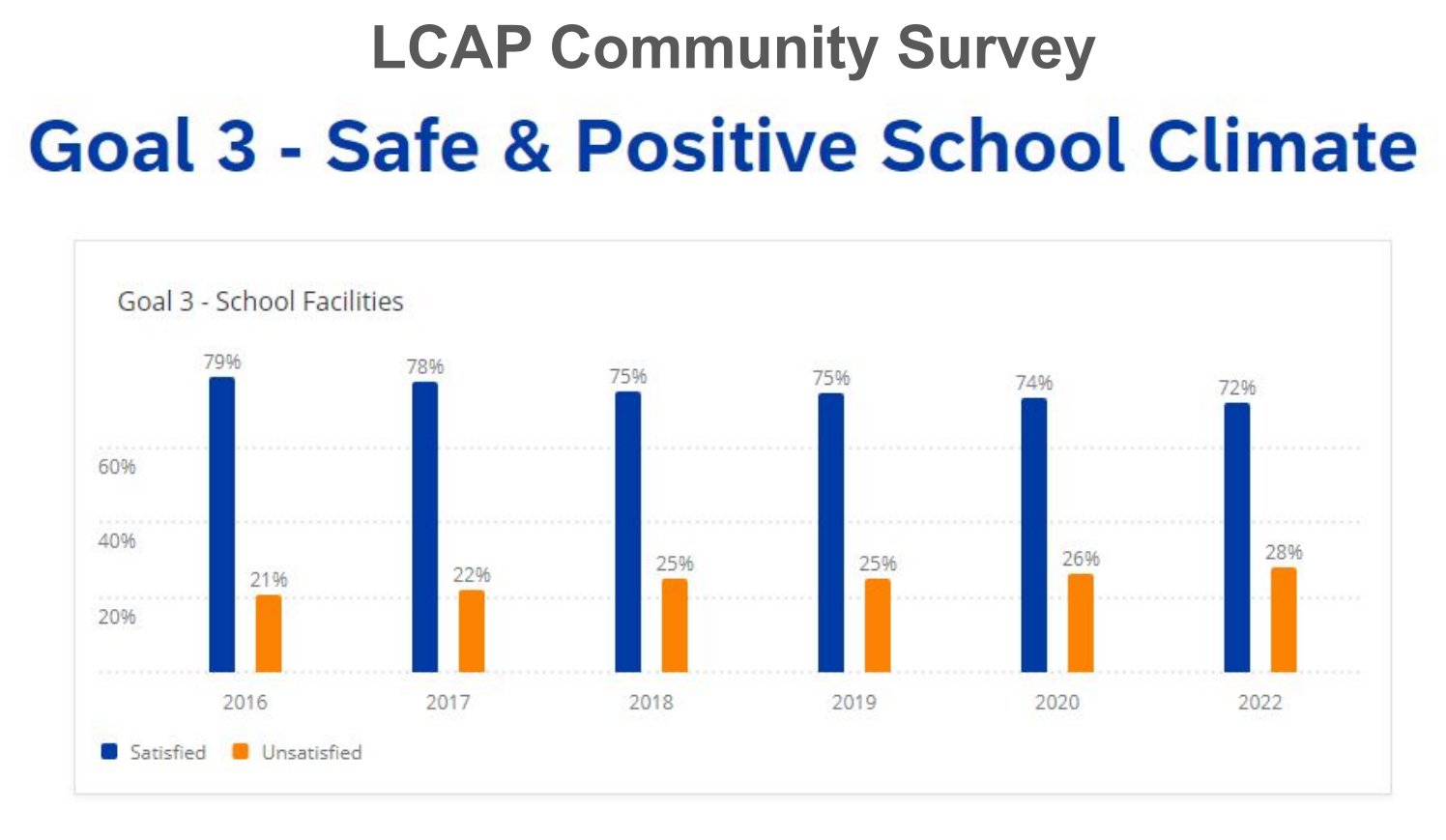 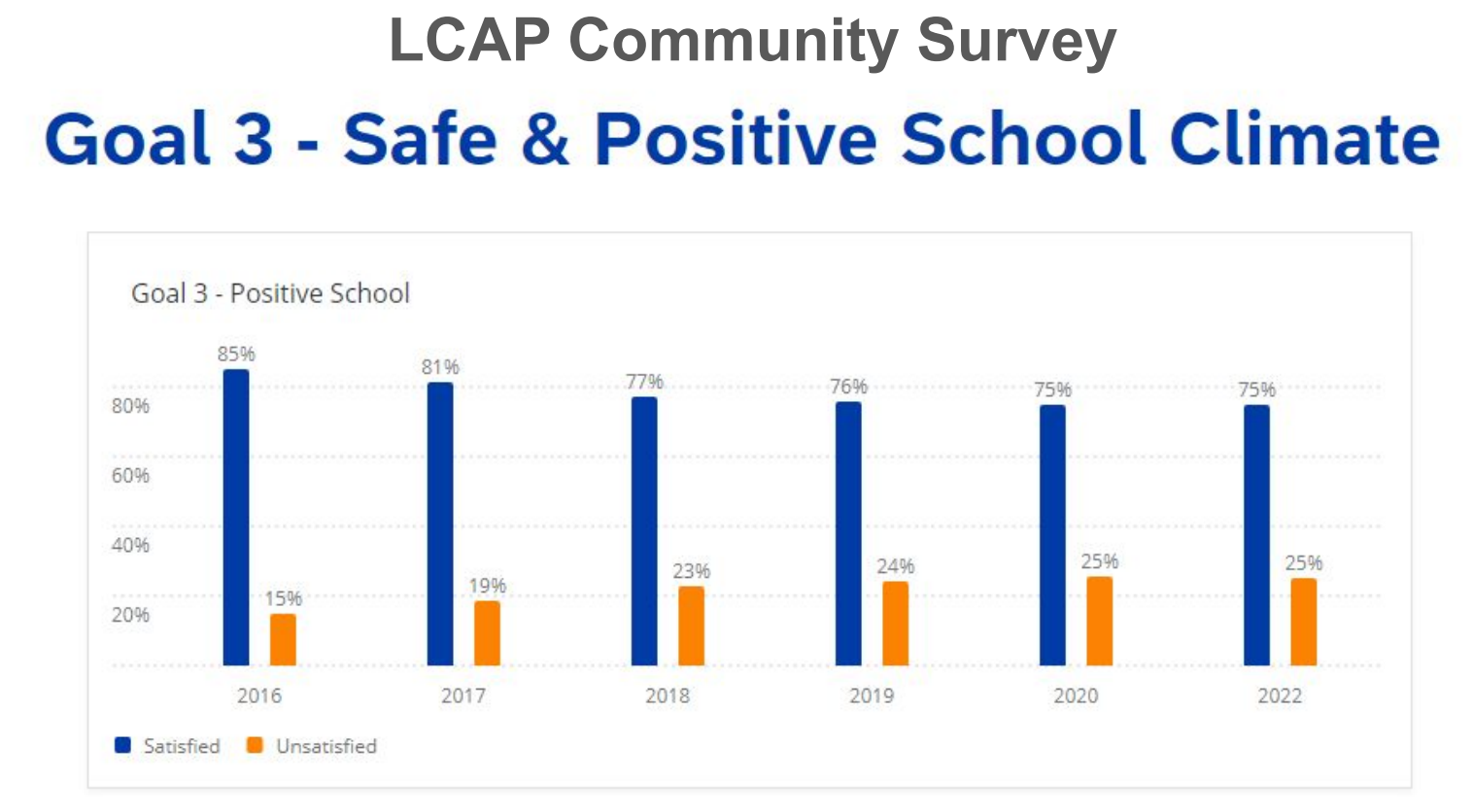 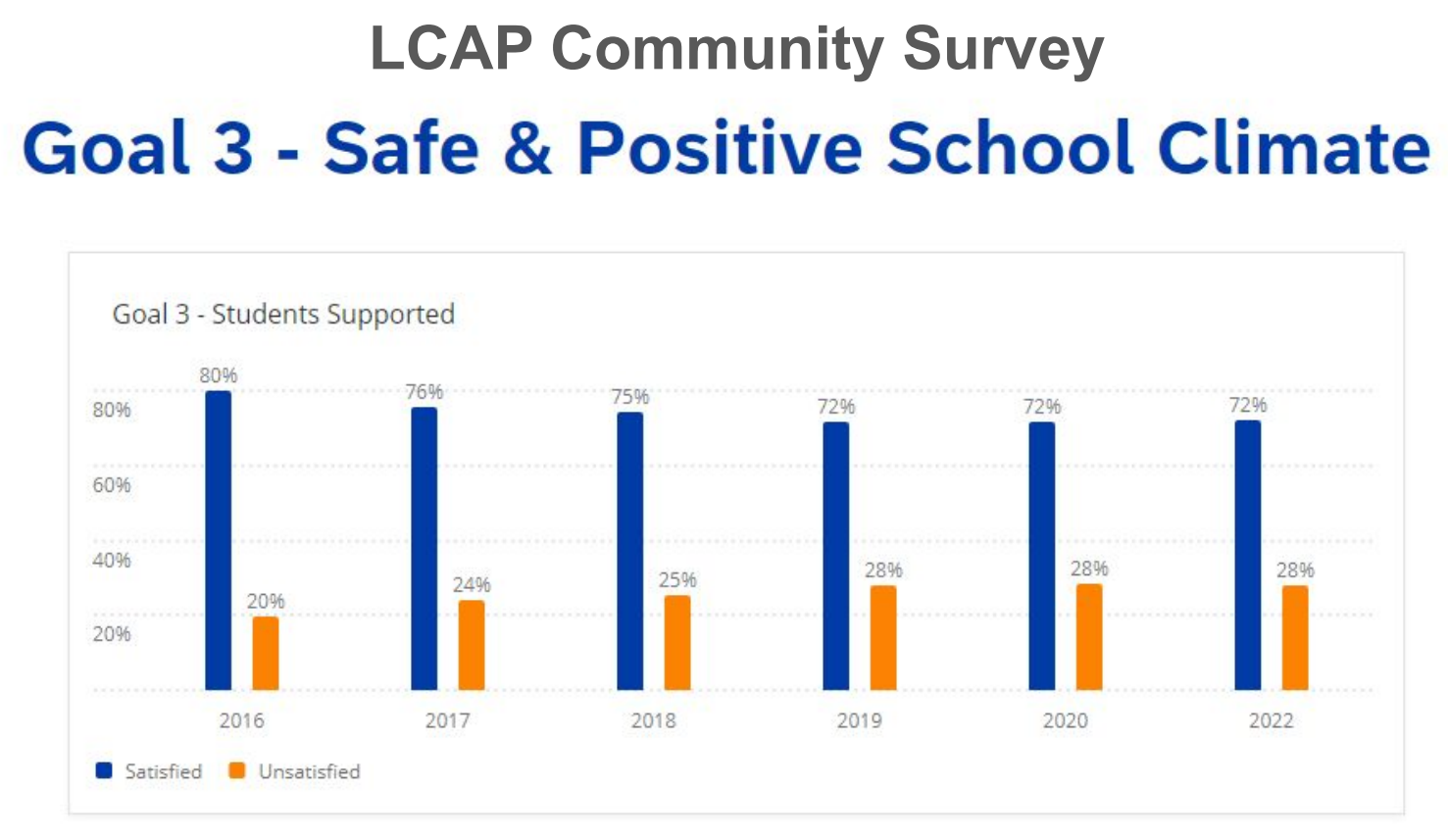 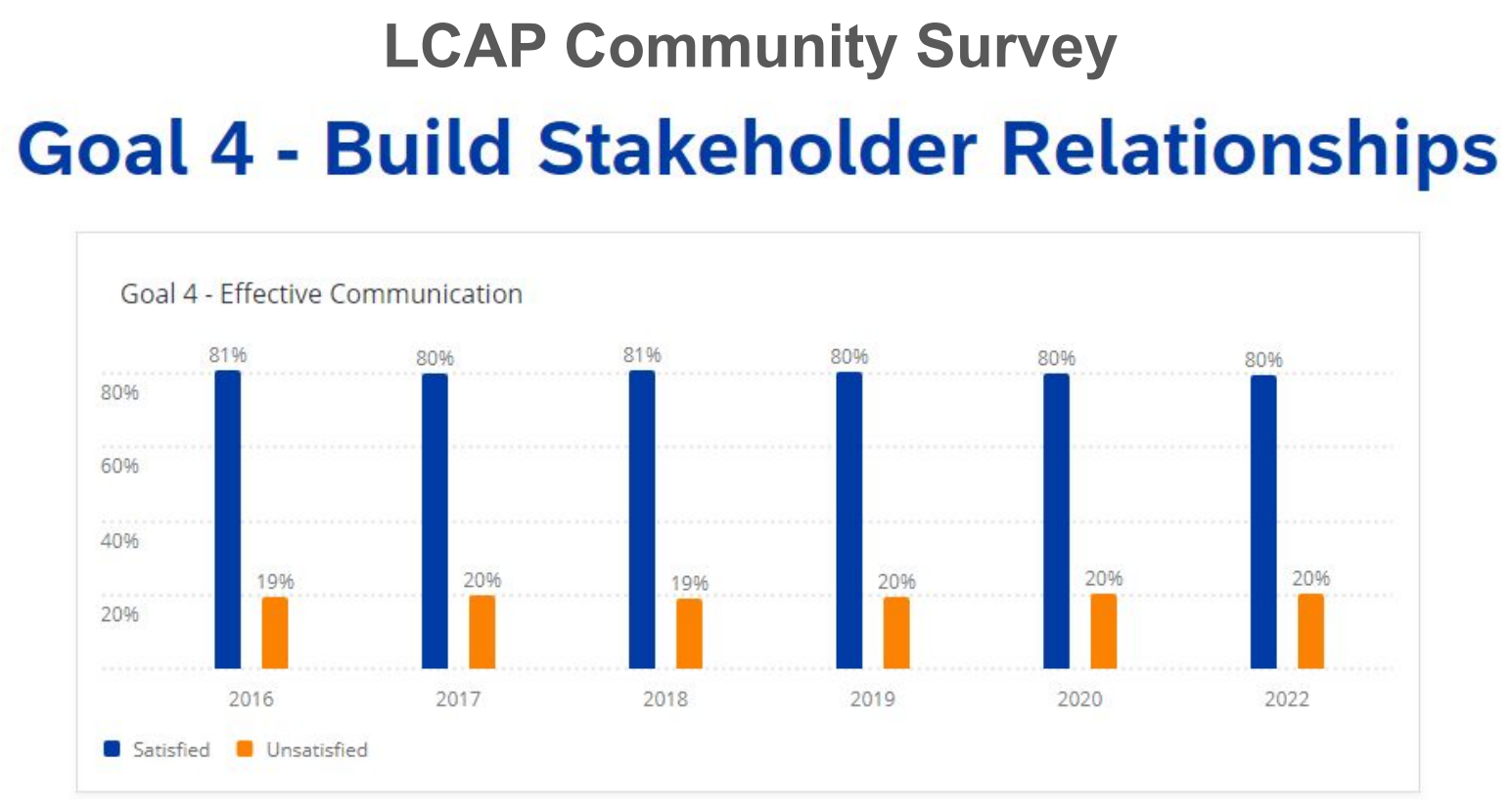 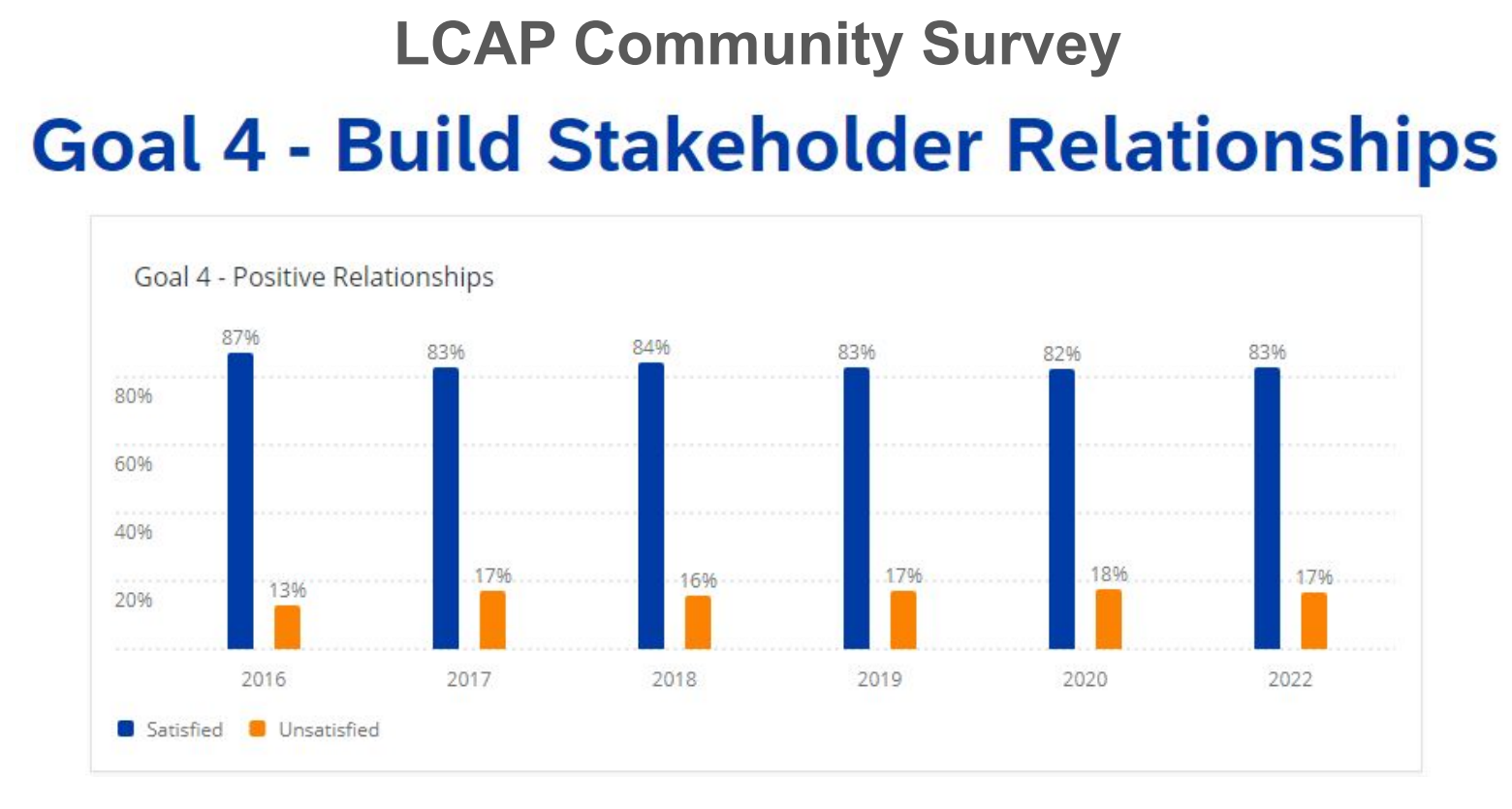 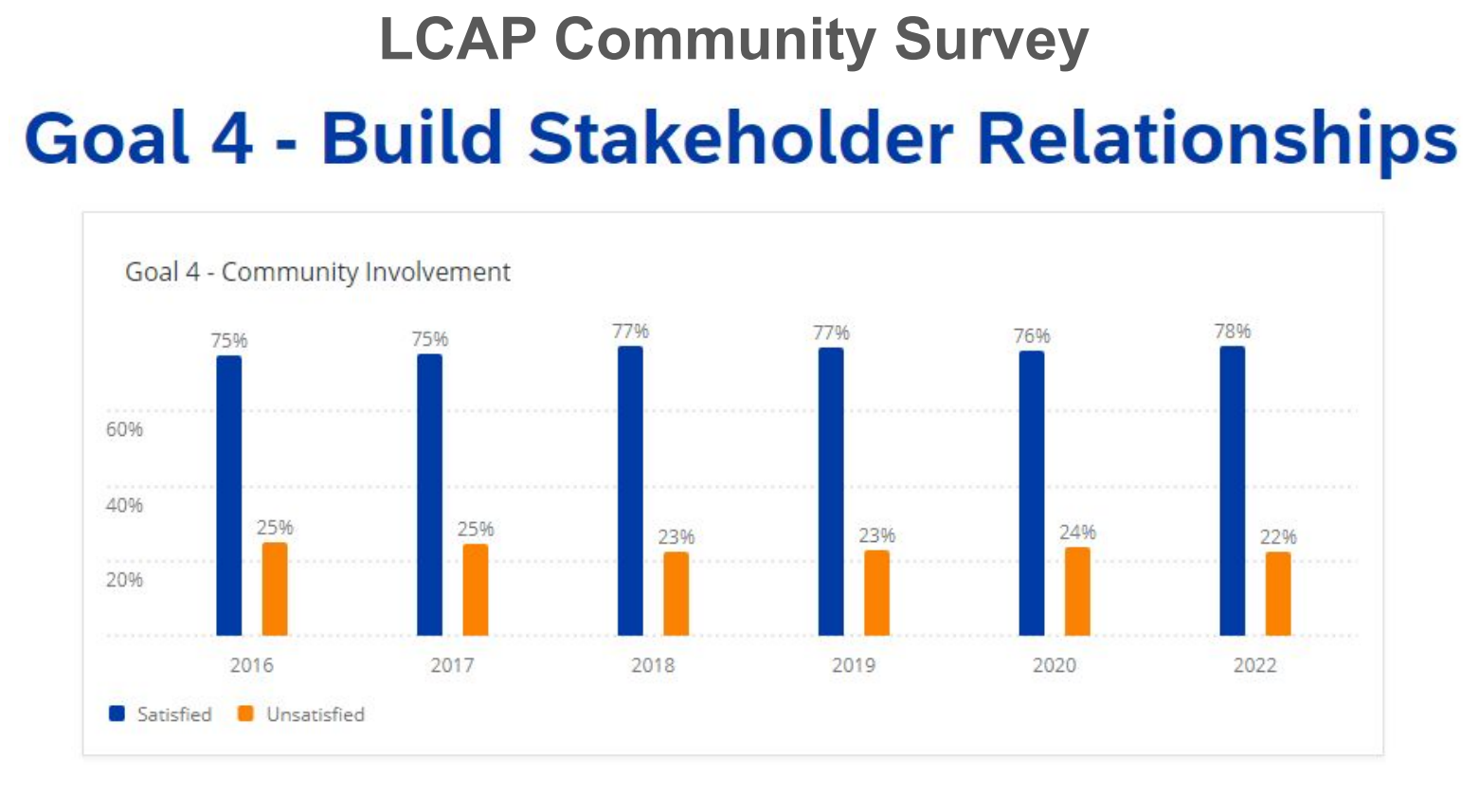 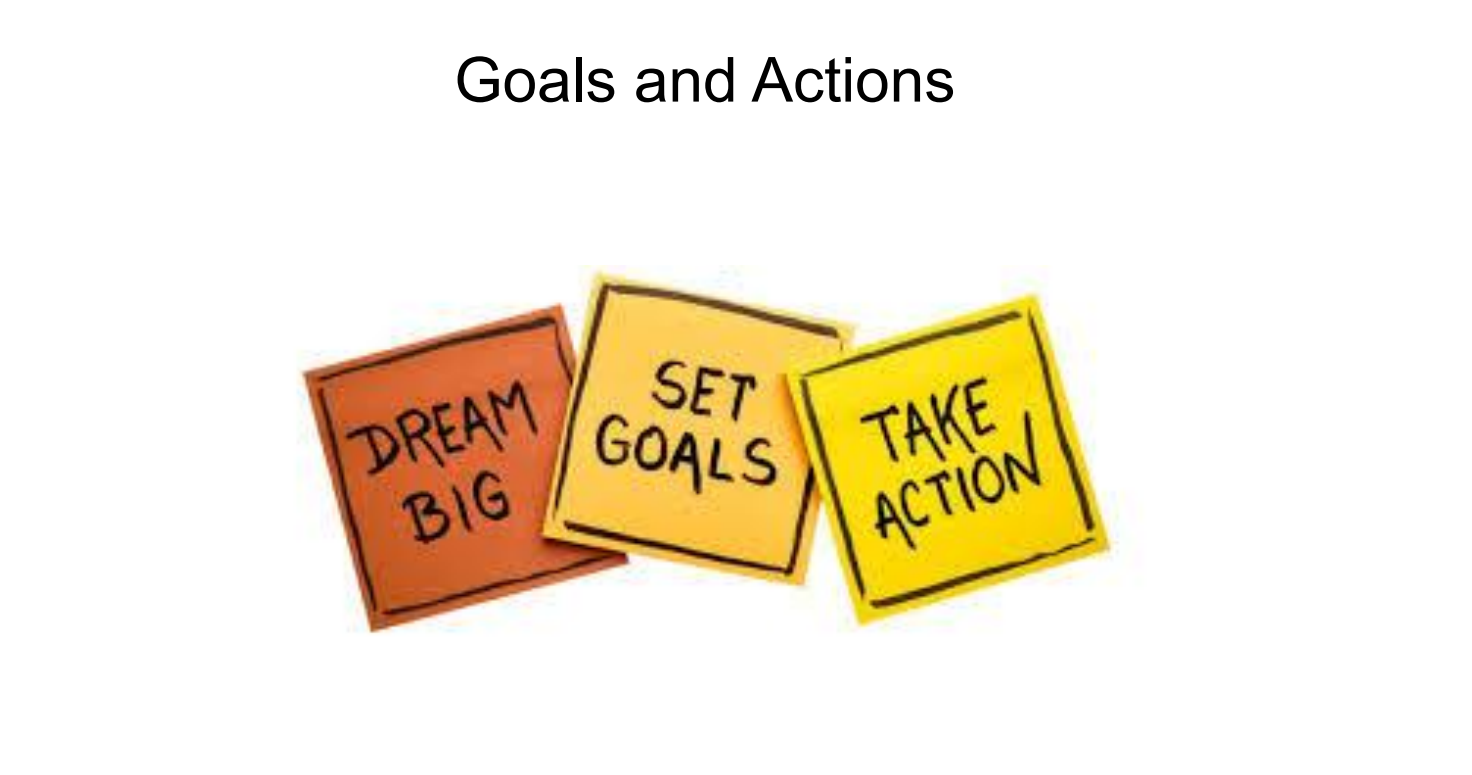 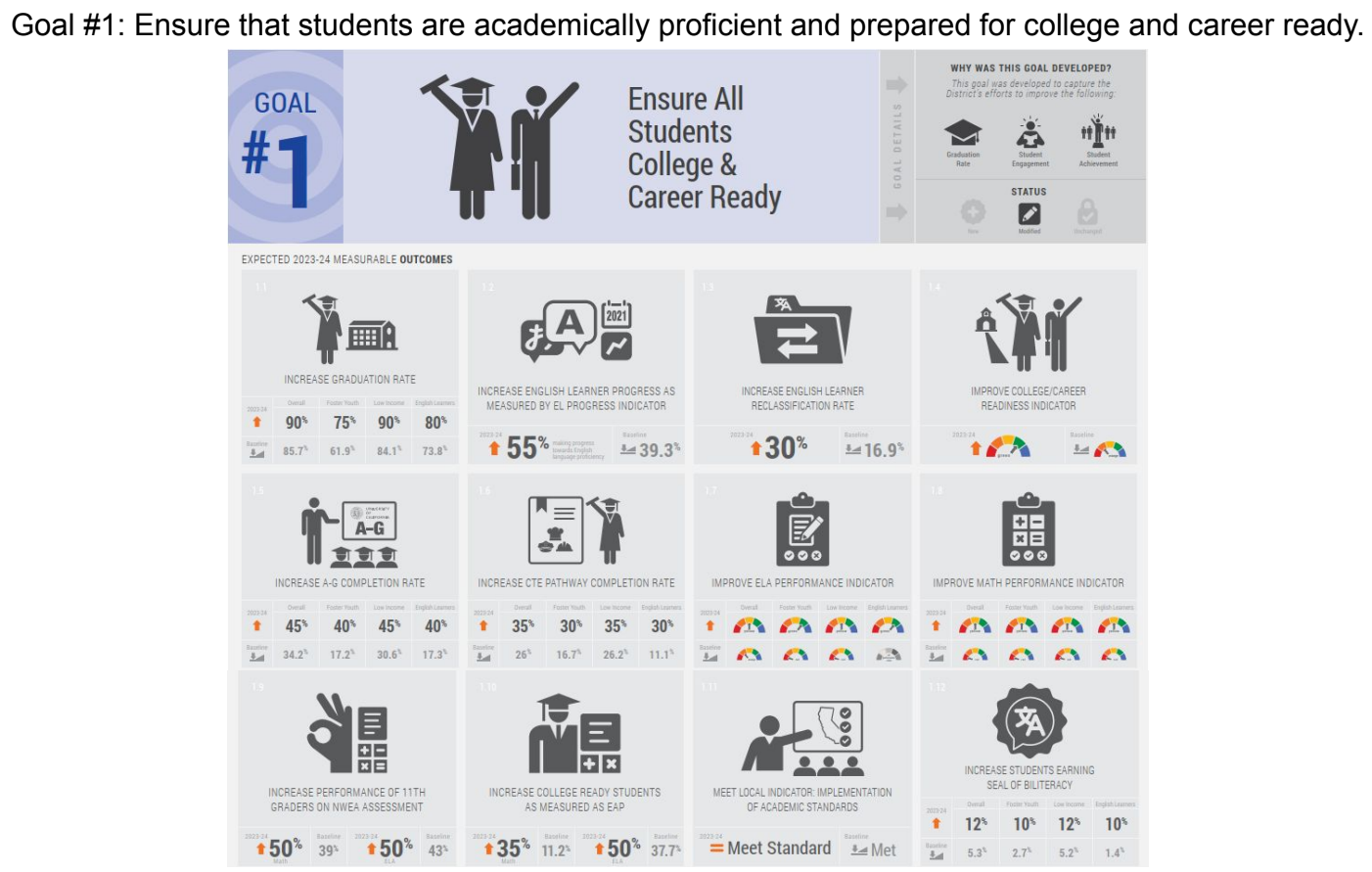 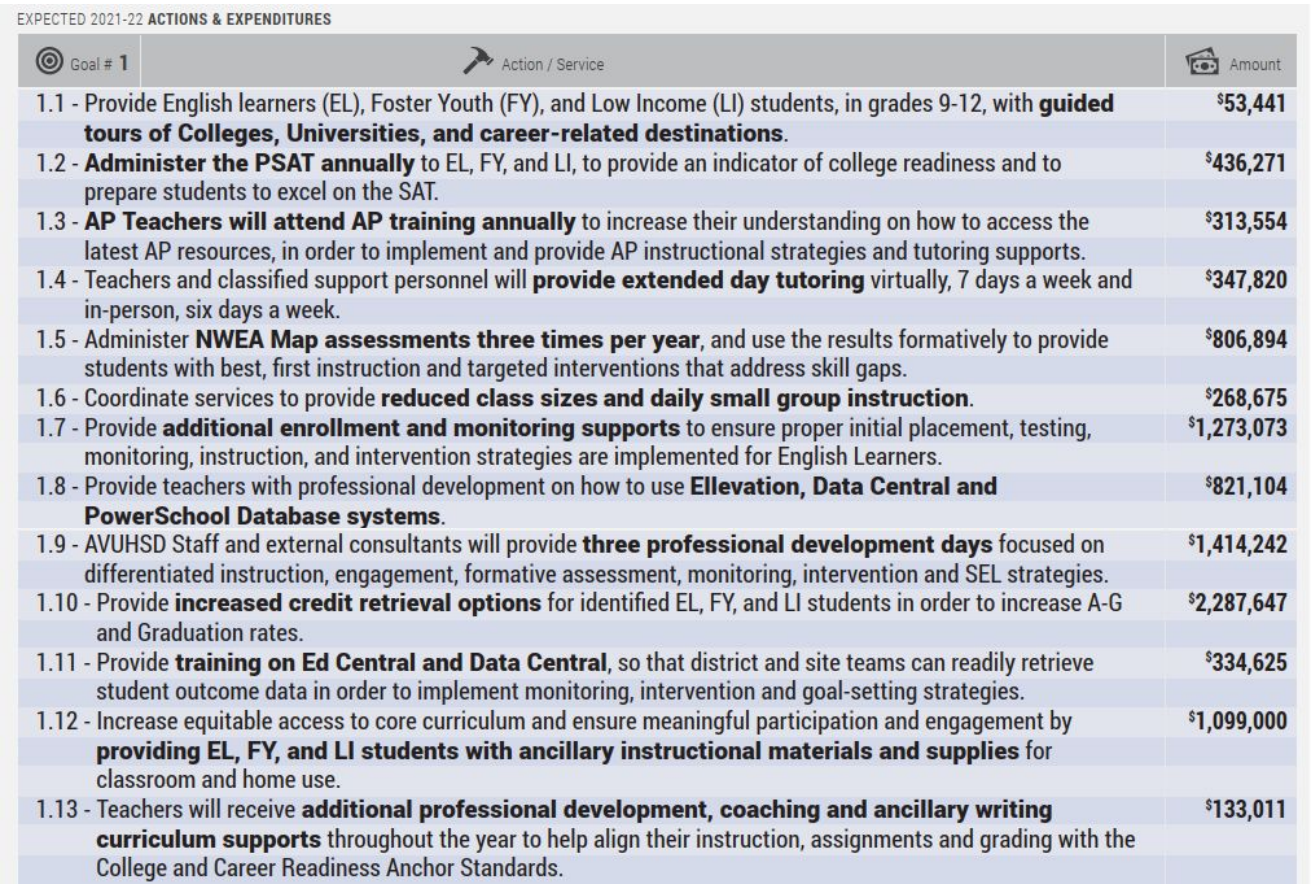 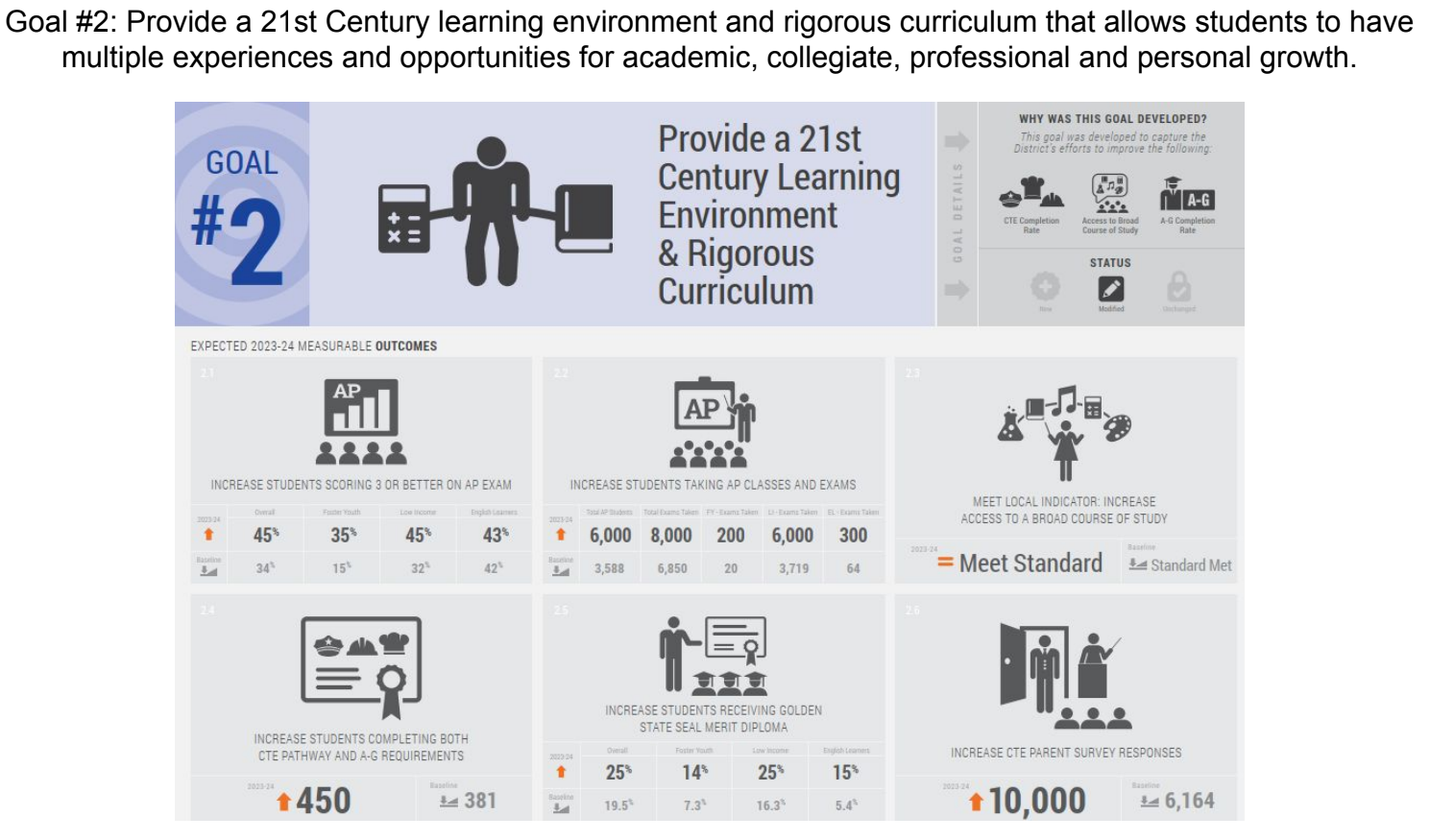 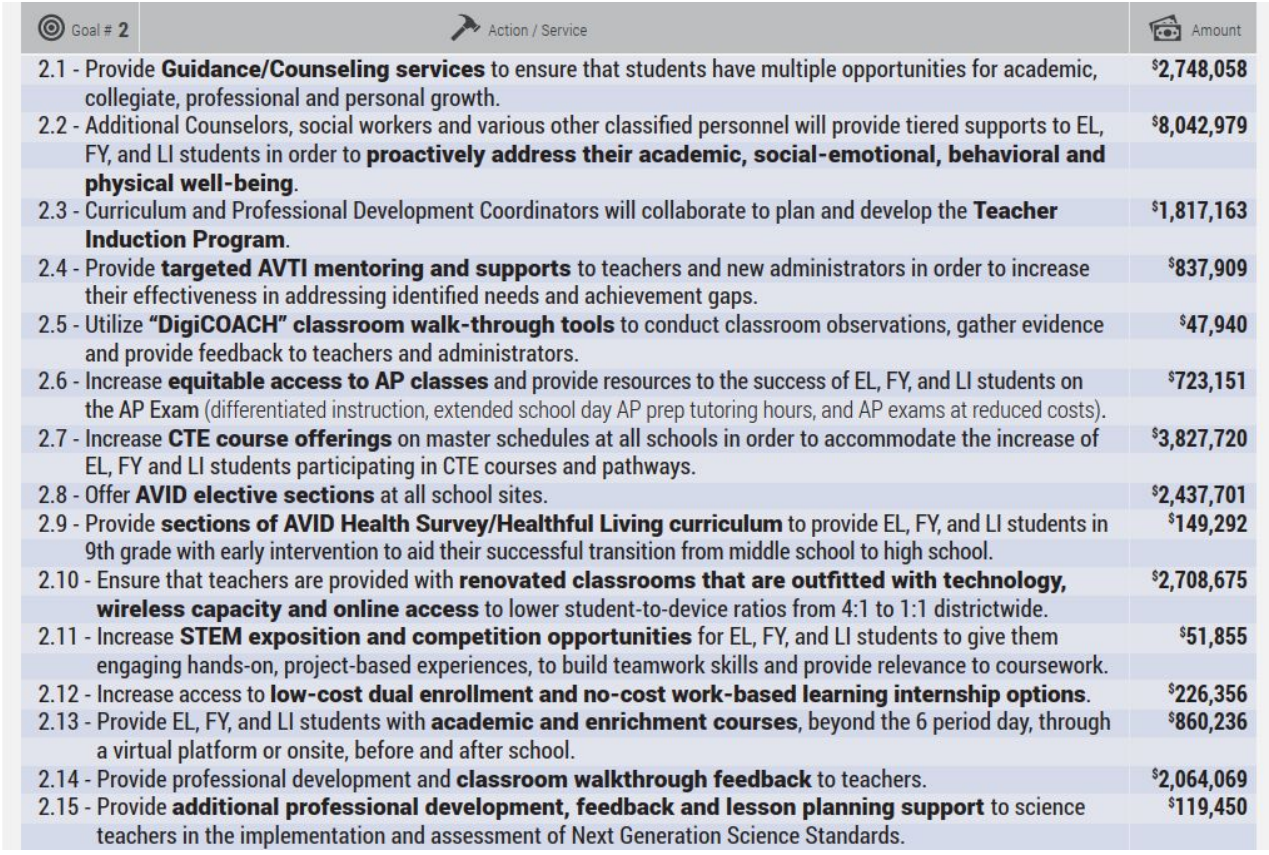 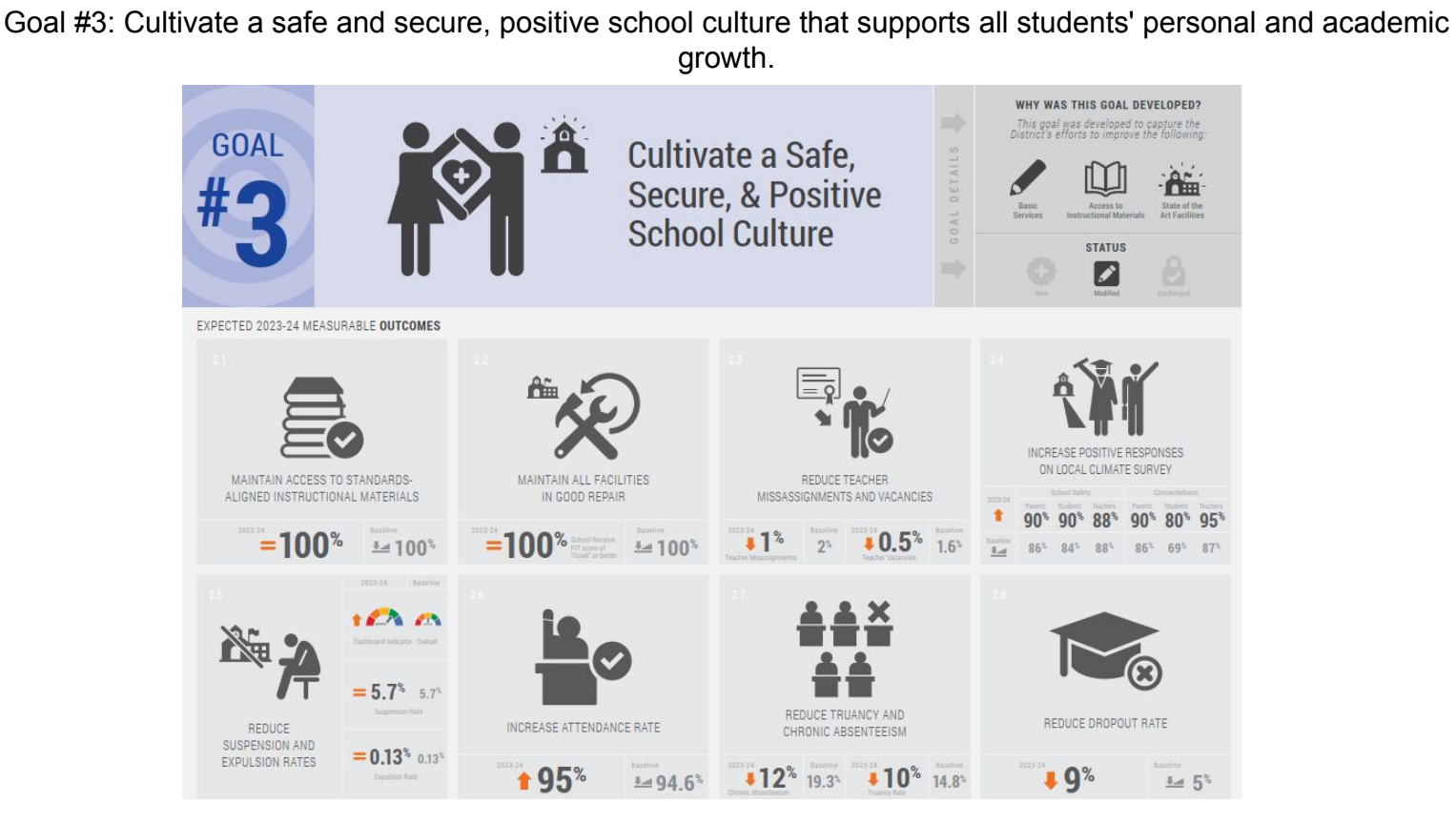 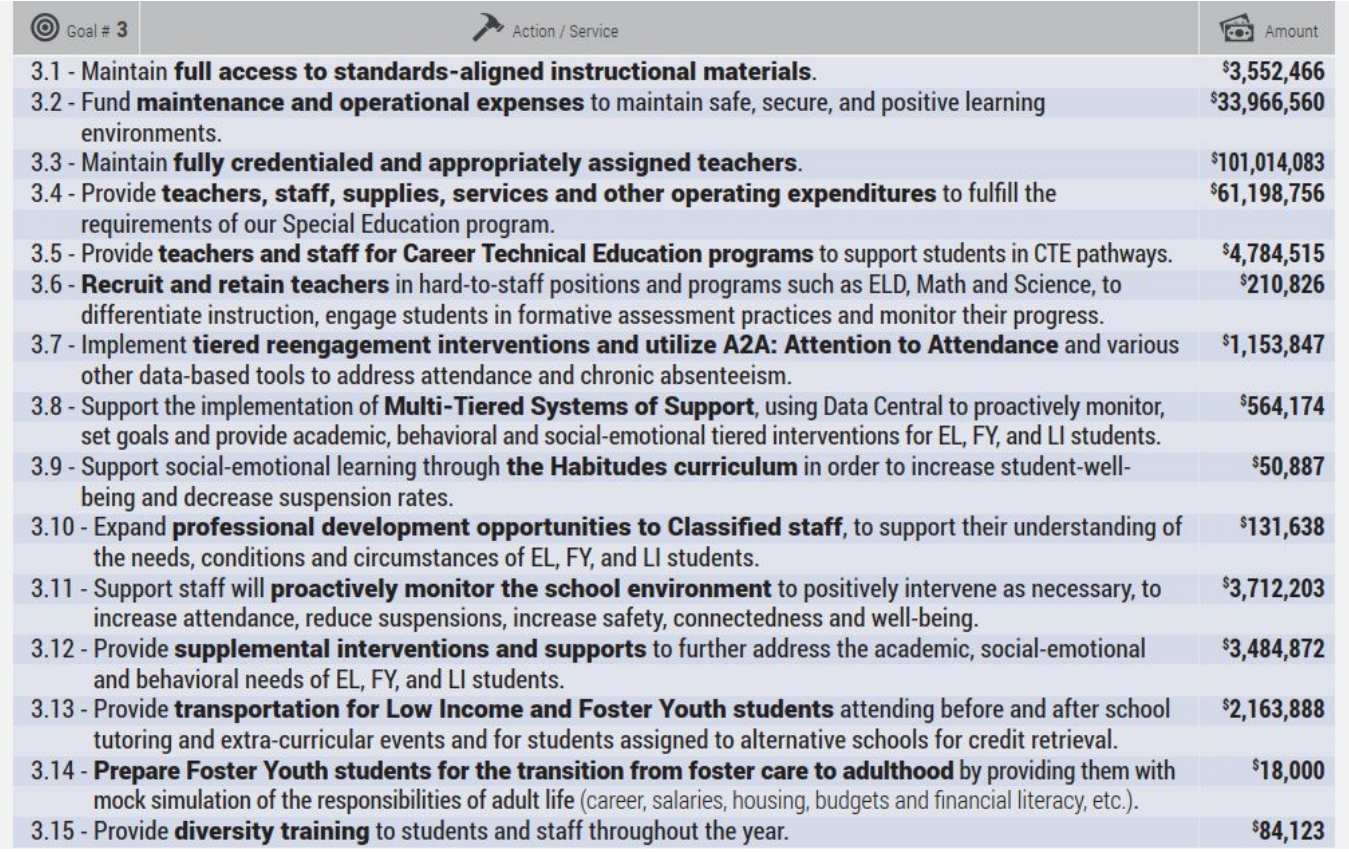 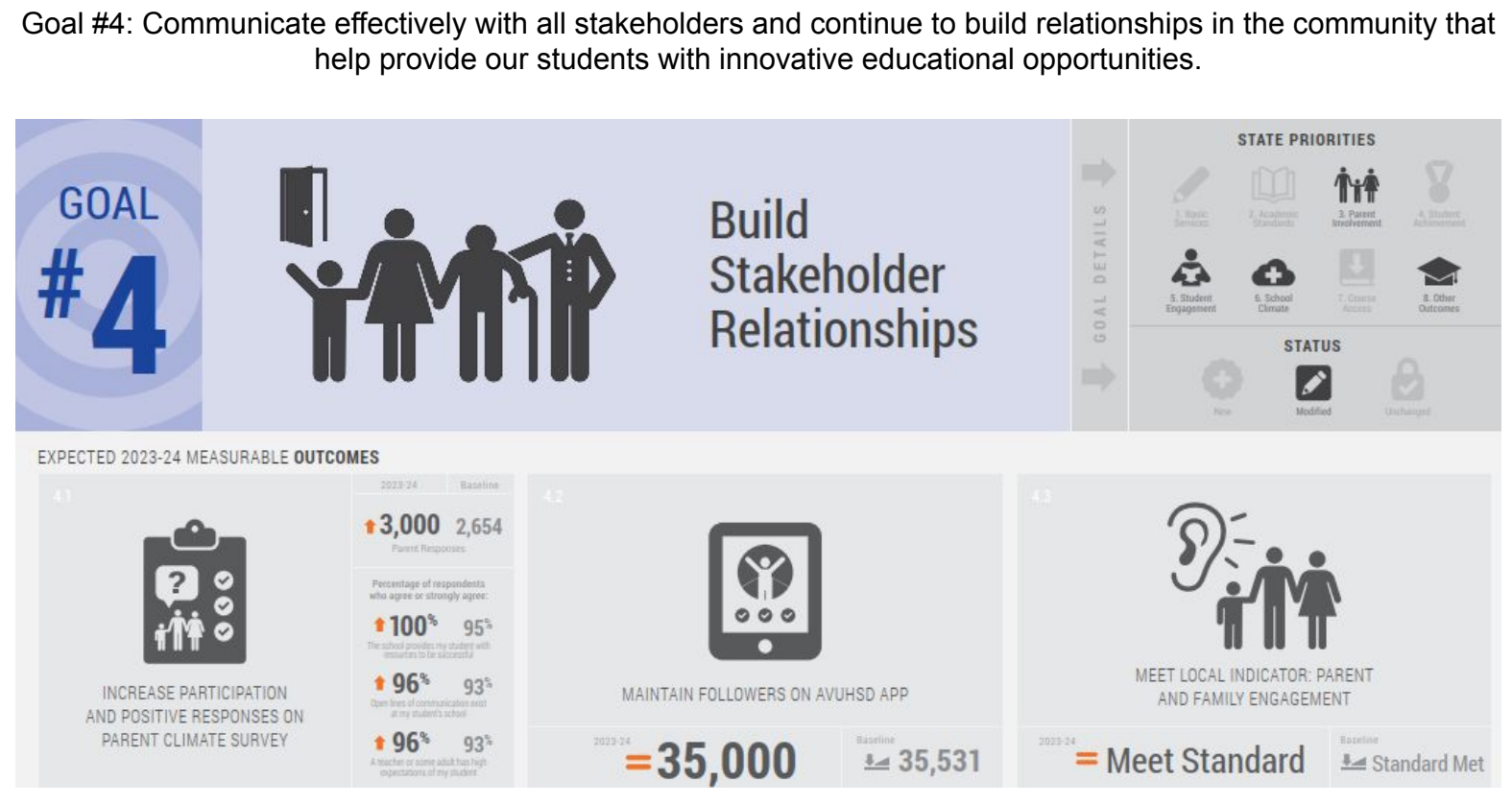 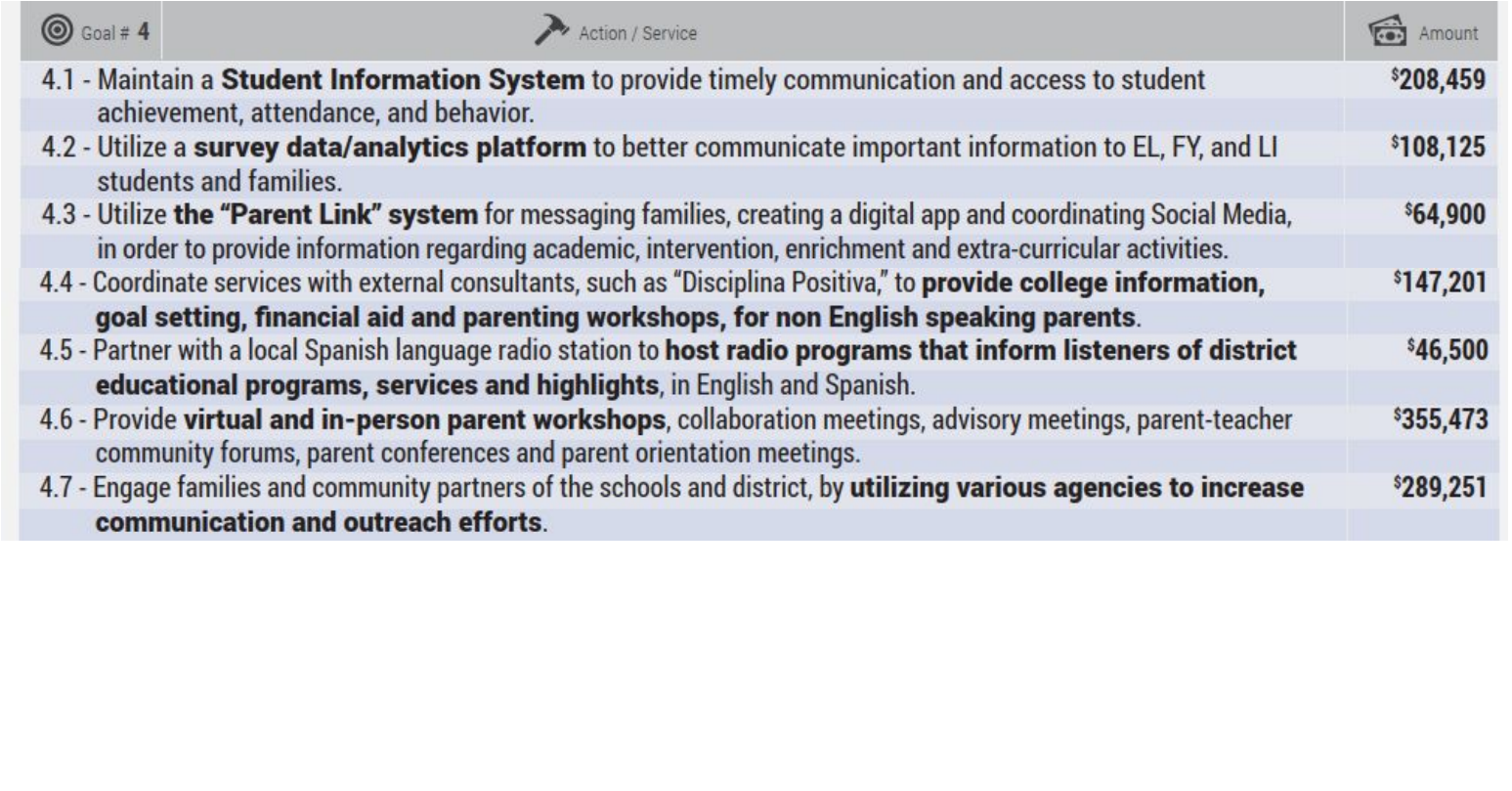 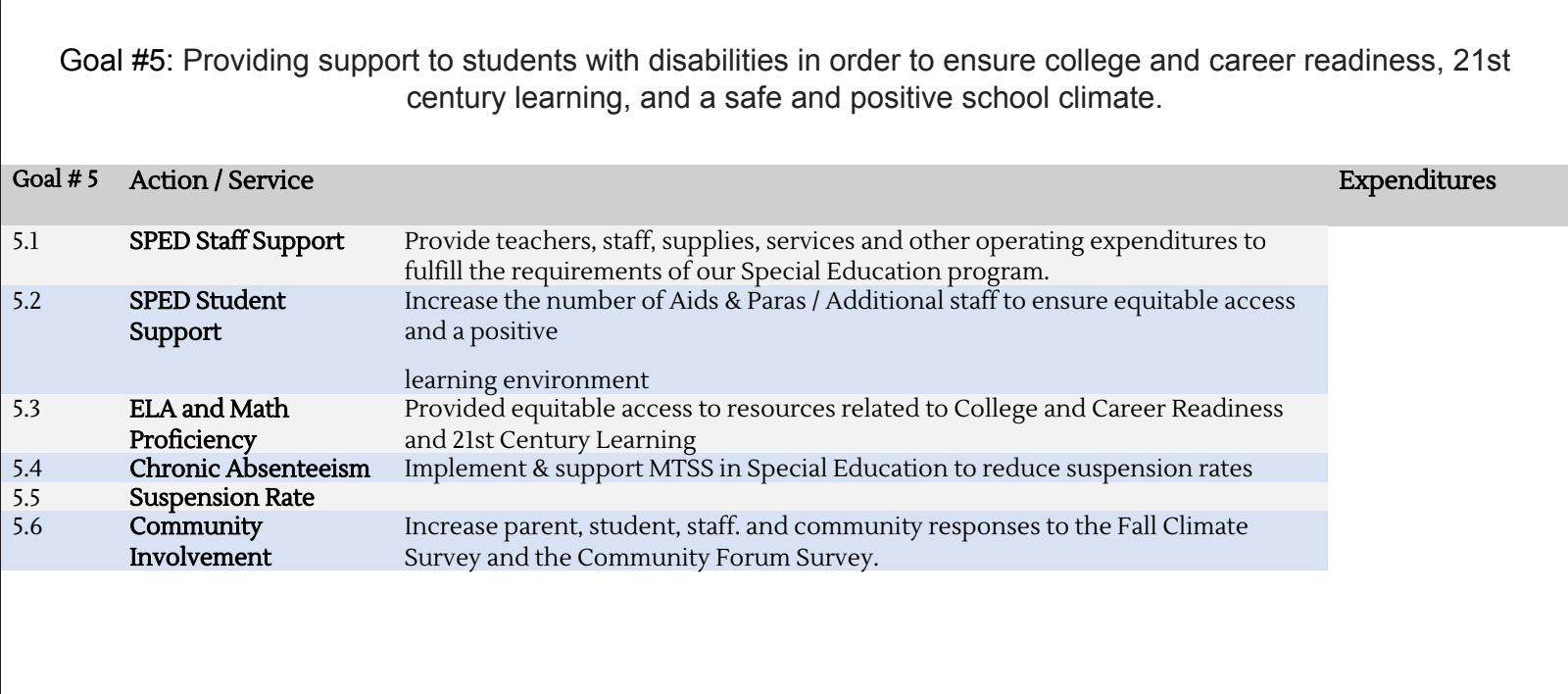 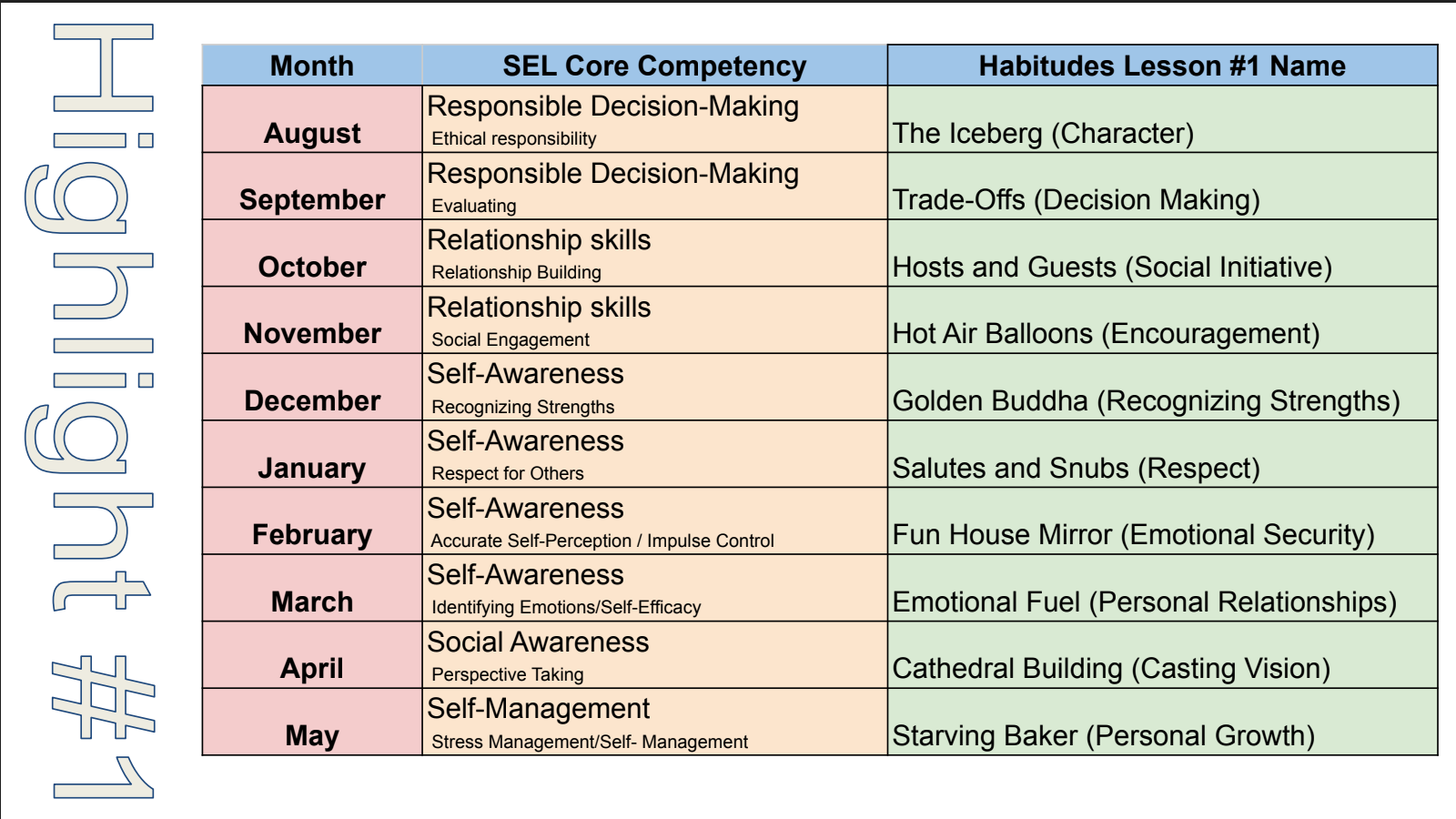 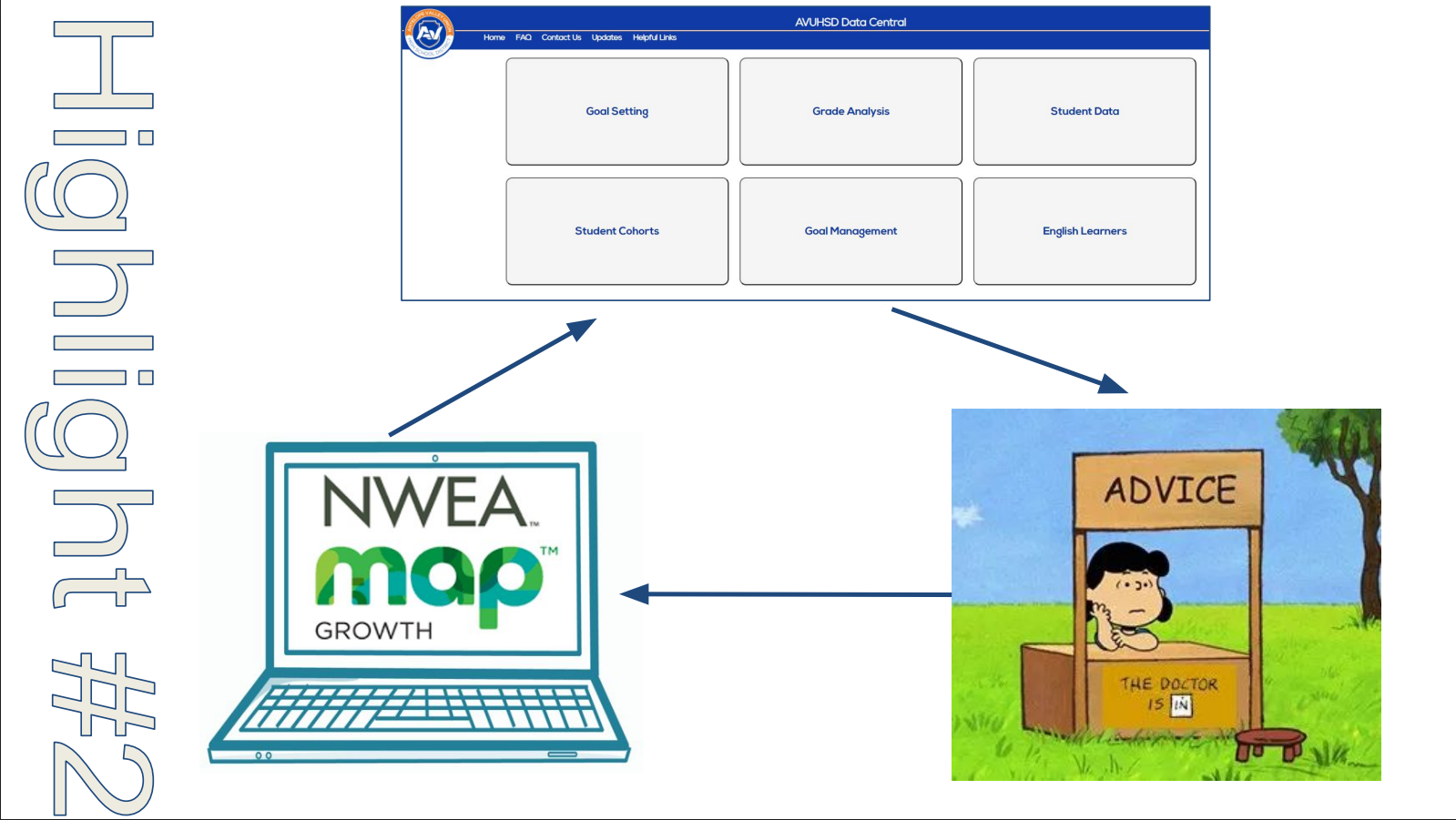 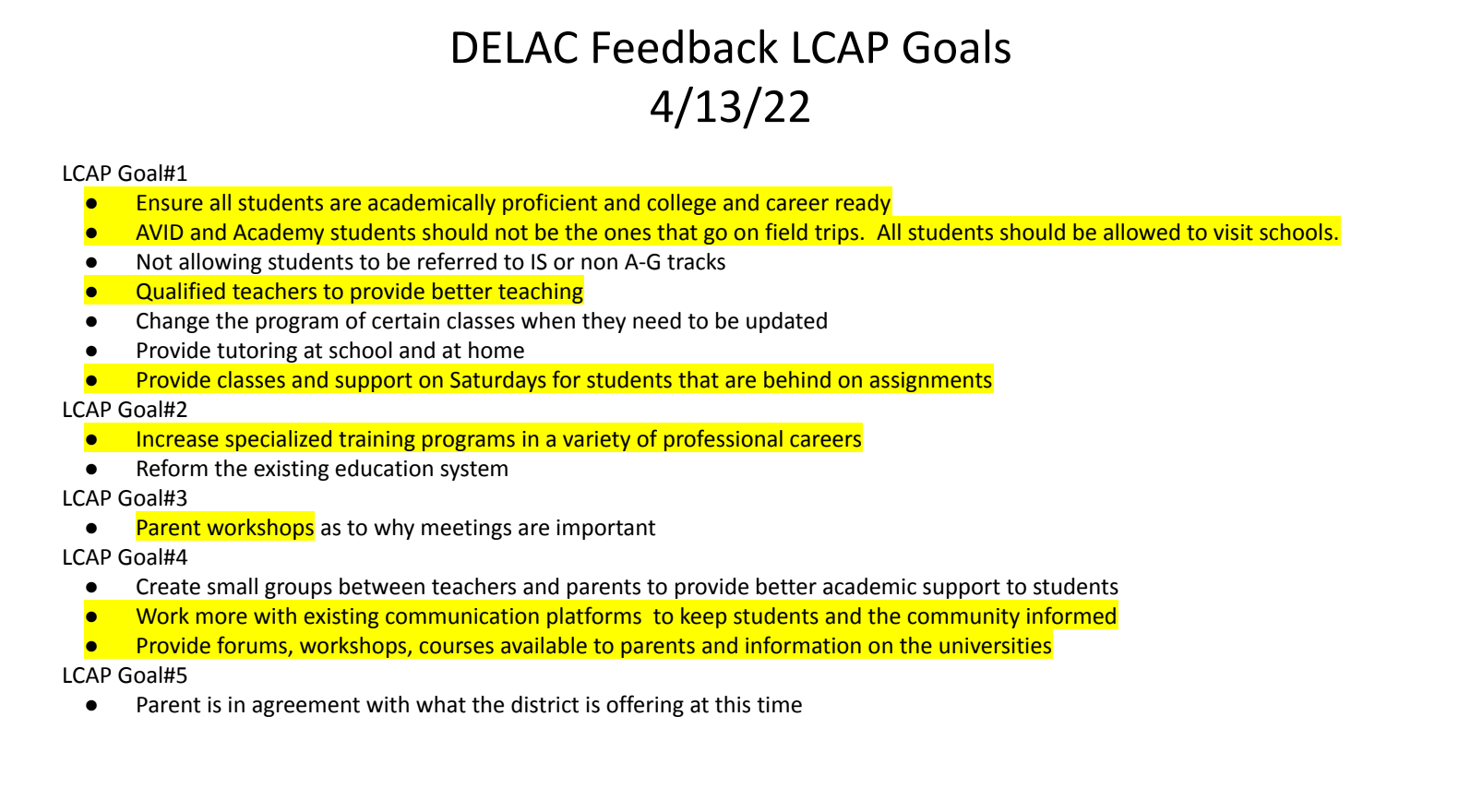 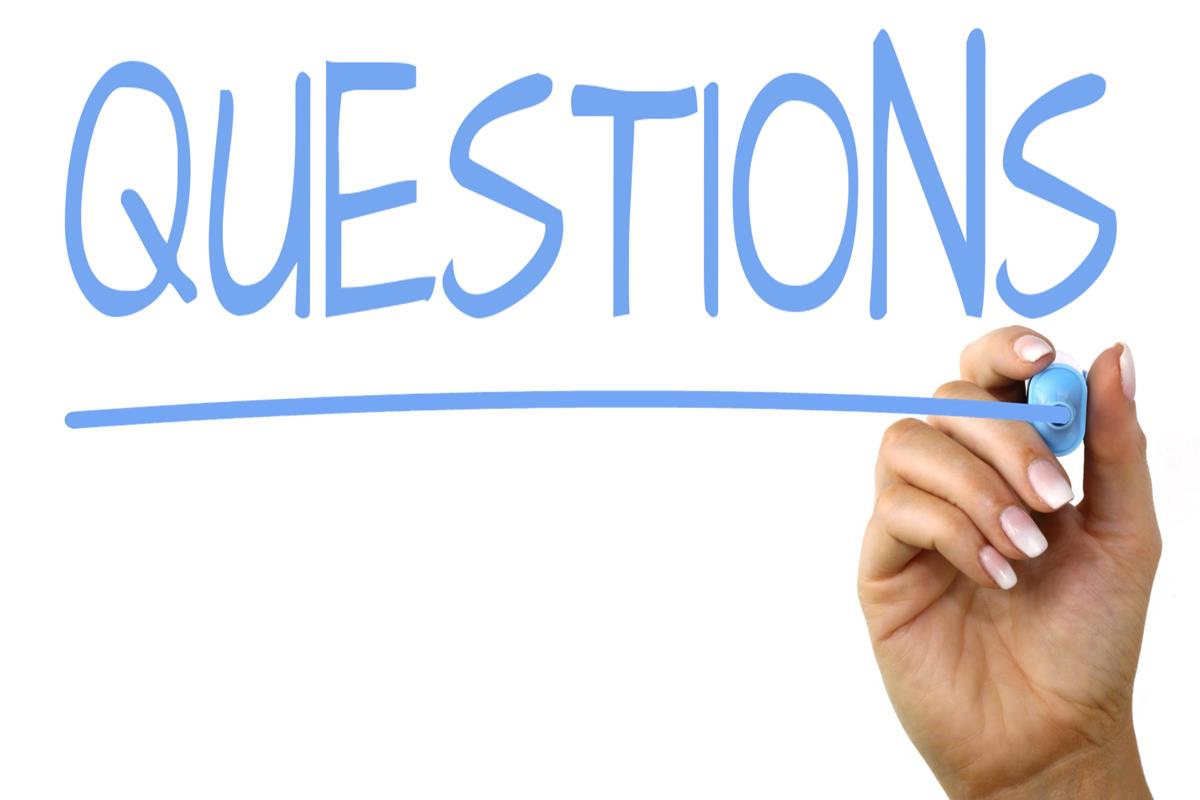 Comentarios y Sugerencias
Comments and Suggestions
Peticion de asistencia/Help Request Form
DELAC Para el Siguiente Año
DELAC for Next Year
Mañana y tarde/Morning and afternoon
Nominaciones en Agosto/Nominations in August
Calendario de temas/Topic schedule
○ Que temas les gustaría ver el siguiente año
○ What topics would you like to see covered next year
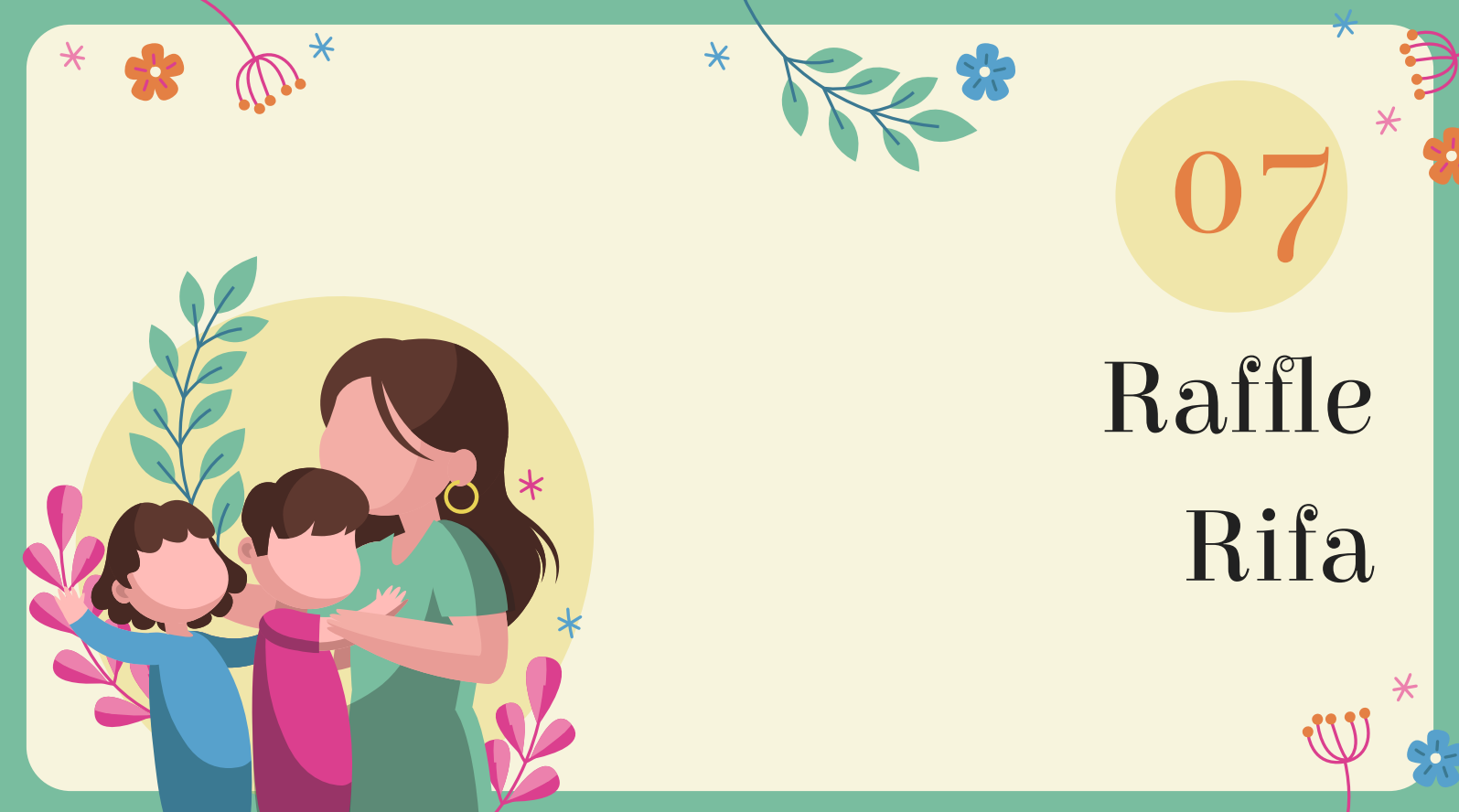